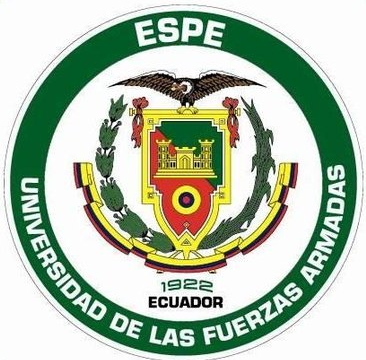 Diseño de un libro iterativo multimedia, desde el principio de exhaución hasta el concepto de sucesión
25 NOVIEMBRE 2020
CIUDAD SANGOLQUI
VILLAGRÁN DÍAZ NELSON OSWALDO                              e-mail: novillagran@espe.edu.ec
DEFENSA TESIS
Objetivo General.
Desarrollar un libro iterativo multimedia, aplicación para dispositivos móviles y computadores personales que contribuyan al aprendizaje y enseñanza de la matemática en referencia a la teoría de sucesiones; este será un instrumento base que permita alcanzar un desarrollo lógico, abstracto y dinámico en el proceso académico de enseñanza-aprendizaje.
Objetivos Específicos.
Identificar la secuencia de los contenidos programáticos de matemáticas definidos por el Ministerio de Educación en los niveles del Bachillerato y el propuesto por las Universidades y Politécnicas  en referencia a la temática de la enseñanza de sucesiones.
Diseñar un conjunto de actividades didácticas que consolide la construcción progresiva, reflexiva y científica del conocimiento matemático.
Objetivos Específicos.
Desarrollar una aplicación multimedia para enseñar de manera didáctica e iterativa los temarios vinculados a la ciencia de la matemática para estudiantes de Bachillerato.

Realizar una serie de historietas iterativas e innovadoras dentro del aplicativo para narrar de forma didáctica los diferentes temas vinculados en el aprendizaje de la temática de sucesiones.

Afianzar el conocimiento alcanzado en las narrativas a través de los relatos teóricos adaptativos mediante el uso y aplicación de las herramientas matemáticas embebidas, Software matemático “Geogebra”.
Diseño de un libro iterativo multimedia, desde el principio de exhaución hasta el concepto de sucesión
   
   Objetivo:
La presente exposición pretende exteriorizar las fases y desarrollo de un instrumento tecnológico innovador de aplicación inmediata en los procesos de enseñanza-aprendizaje de la matemática, que considera la sinergia existente entre: metodología, pedagogía y tecnología, desde un enfoque individual hacia un contexto colaborativo, fortaleciendo el debate en el aula y la autorreflexión generada a través de modelaciones y aplicativos matemáticos.
VILLAGRÁN DÍAZ NELSON OSWALDO                              e-mail: novillagran@espe.edu.ec
DEFENSA TESIS
Diseño de un libro iterativo multimedia, desde el principio de exhaución hasta el concepto de sucesión
   Estructura:
Esta estructura plantea fortalecer la transferencia de conocimientos mediante la implementación de aplicativos interactivos multimedia, que concibe: 
En una primera fase el desarrollo de las destrezas lógicas de concreción del pensamiento de los estudiantes, a través de lecturas, conceptualizaciones, visualizaciones y recreaciones de escenarios y temáticas matemáticas en forma dinámica: imágenes, videos y elementos multimedia. 
En una segunda fase el proceso de abstracción y formulación será reflexivo y tendrá lugar en los educandos mediante el uso de software matemático “GEOGEBRA”.
VILLAGRÁN DÍAZ NELSON OSWALDO                              e-mail: novillagran@espe.edu.ec
DEFENSA TESIS
Diseño de un libro iterativo multimedia, desde el principio de exhaución hasta el concepto de sucesión
Fundamento Pedagógico:
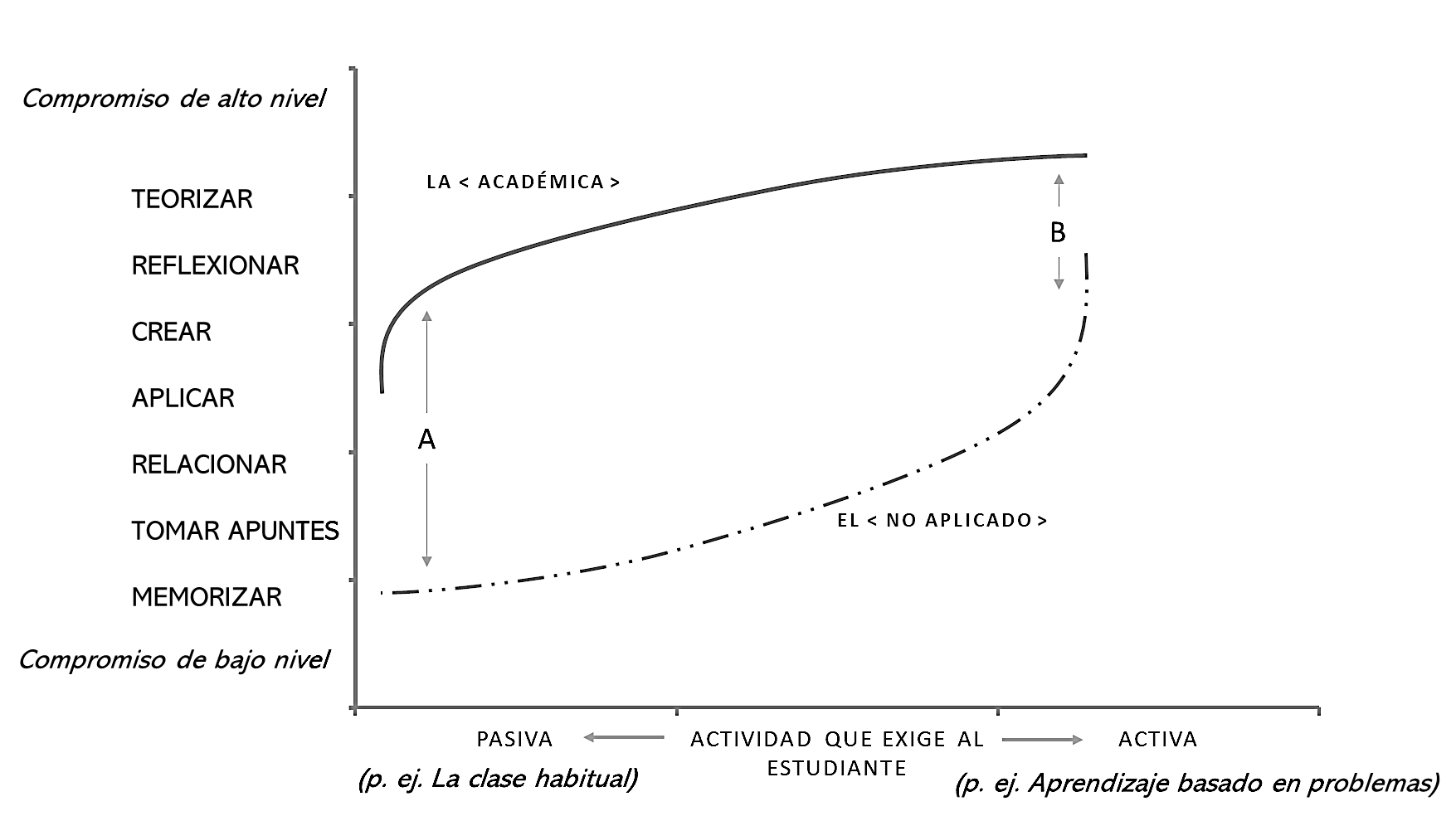 Tomado de Biggs (2006).
VILLAGRÁN DÍAZ NELSON OSWALDO                              e-mail: novillagran@espe.edu.ec
DEFENSA TESIS
Diseño de un libro iterativo multimedia, desde el principio de exhaución hasta el concepto de sucesión
Estilos de Aprendizaje:                                                           Kolb






Teoría Triádica de Gregory
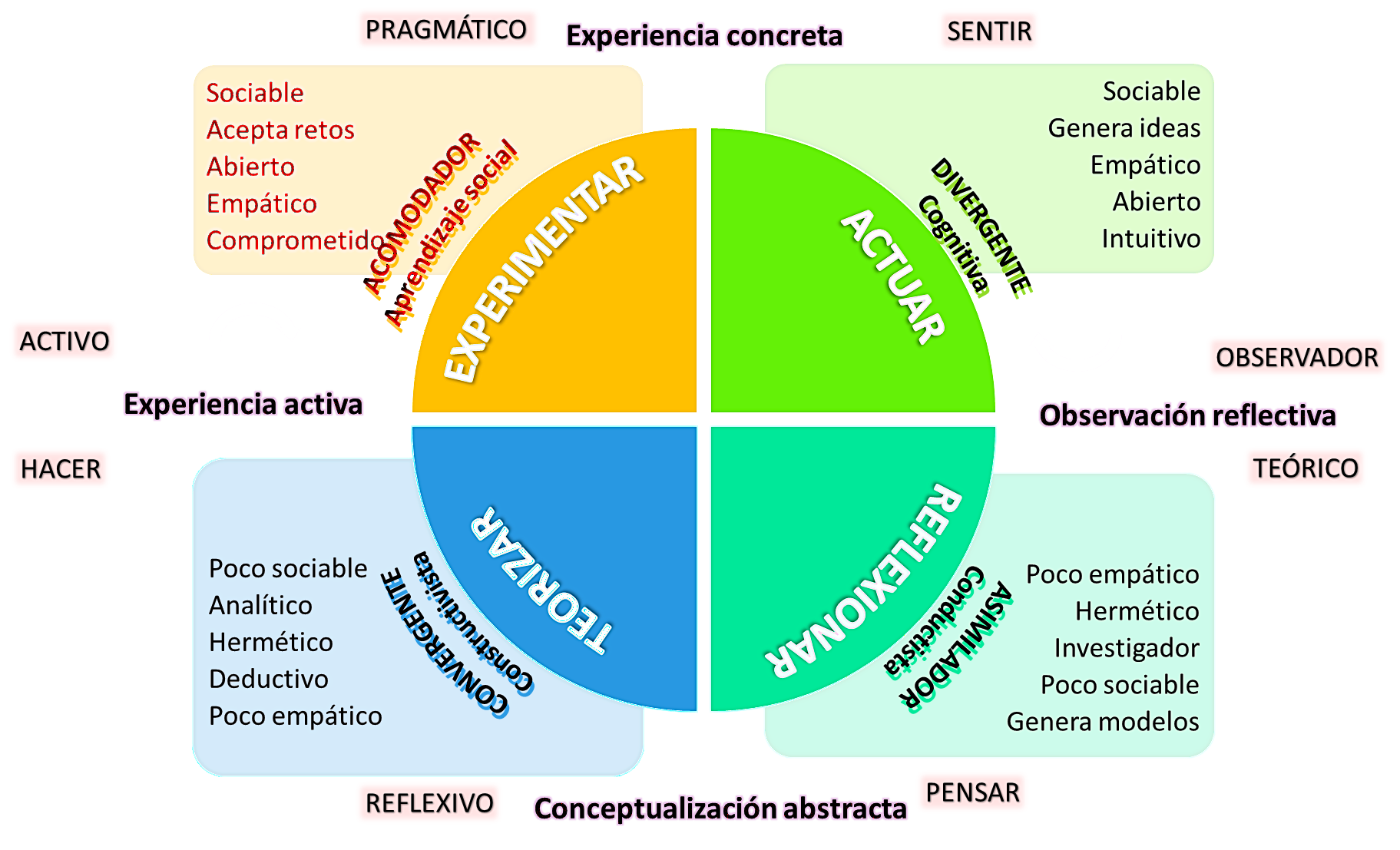 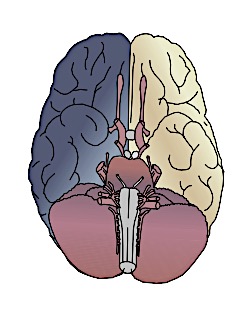 Tomado de www.actualidaddenpsicologia.com
VILLAGRÁN DÍAZ NELSON OSWALDO                              e-mail: novillagran@espe.edu.ec
DEFENSA TESIS
Diseño de un libro iterativo multimedia, desde el principio de exhaución hasta el concepto de sucesión
Desarrollo del Pensamiento:
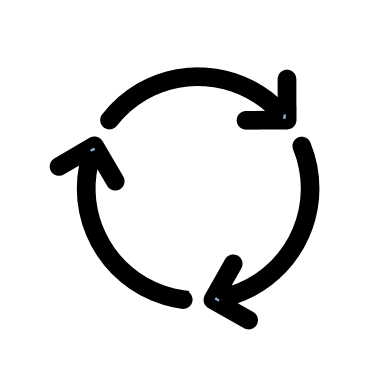 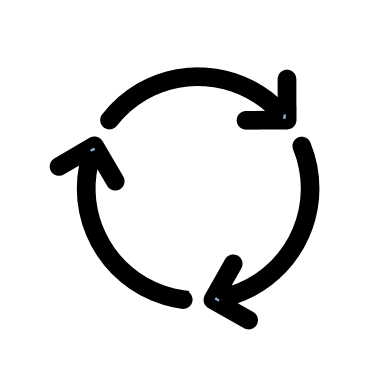 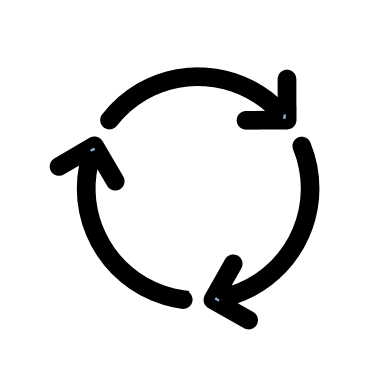 RELACIONES O NEXOS
PREGUNTAS
Fuente: Elaboración Propia
VILLAGRÁN DÍAZ NELSON OSWALDO                              e-mail: novillagran@espe.edu.ec
DEFENSA TESIS
Diseño de un libro iterativo multimedia, desde el principio de exhaución hasta el concepto de sucesión
Fundamento Metodológico:
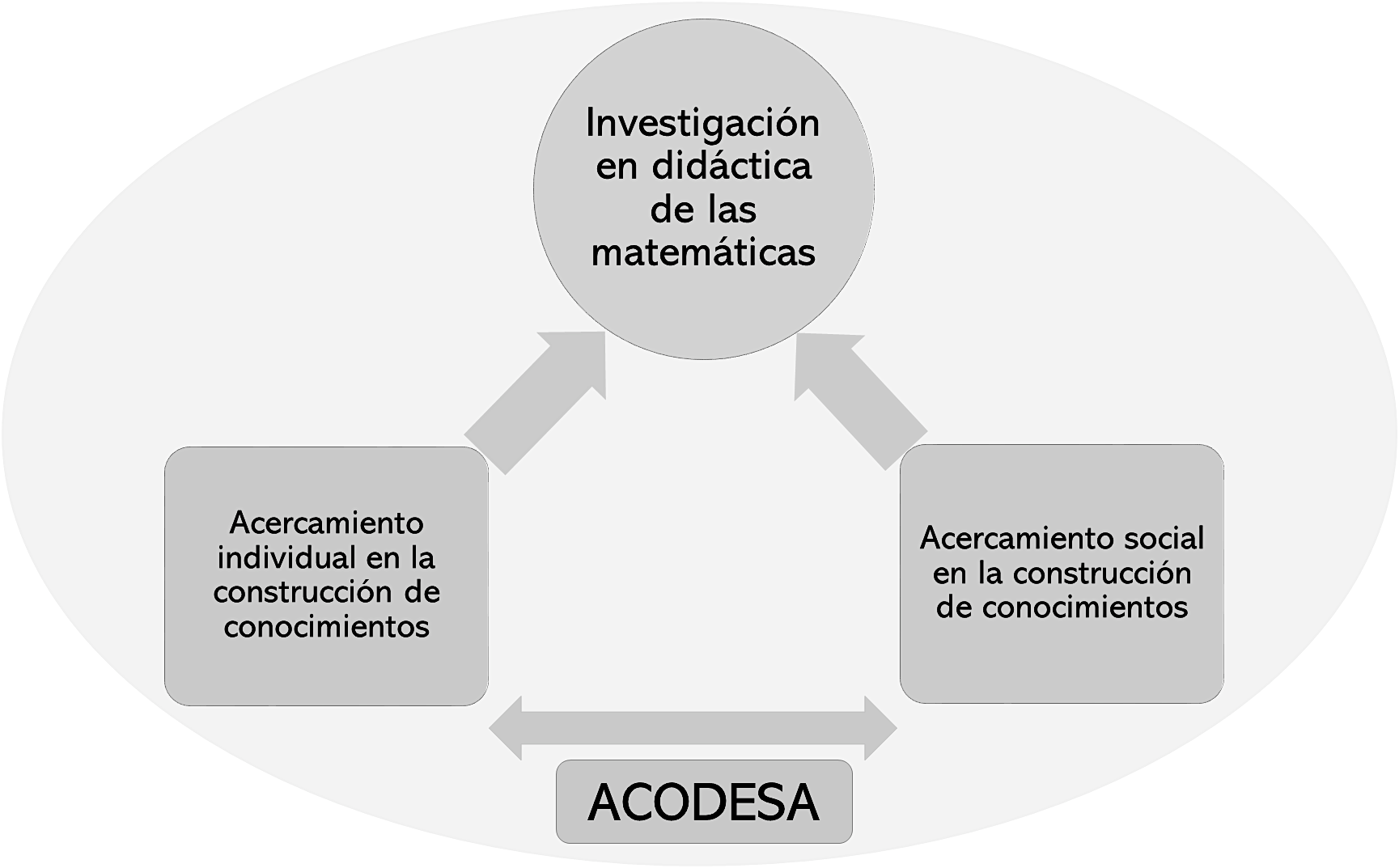 Constructivismo social ACODESA 

Aprendizaje en colaboración, debate científico y auto-reflexión. 

Primera Etapa: Trabajo individual.
Segunda Etapa: Trabajo grupal. 
Tercera Etapa: Asegura el saber.
Tomado de https://repensarlasmatemáticas.files.wordpress.com/2013
VILLAGRÁN DÍAZ NELSON OSWALDO                              e-mail: novillagran@espe.edu.ec
DEFENSA TESIS
Diseño de un libro iterativo multimedia, desde el principio de exhaución hasta el concepto de sucesión
”
Fuente: Elaboración Propia
VILLAGRÁN DÍAZ NELSON OSWALDO                              e-mail: novillagran@espe.edu.ec
DEFENSA TESIS
Diseño de un libro iterativo multimedia, desde el principio de exhaución hasta el concepto de sucesión

Fase Individual:
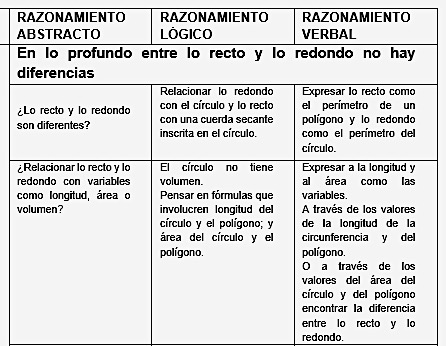 - Razonamiento Verbal
- Narrativa-Histórica
- Filosofía
- Hipótesis
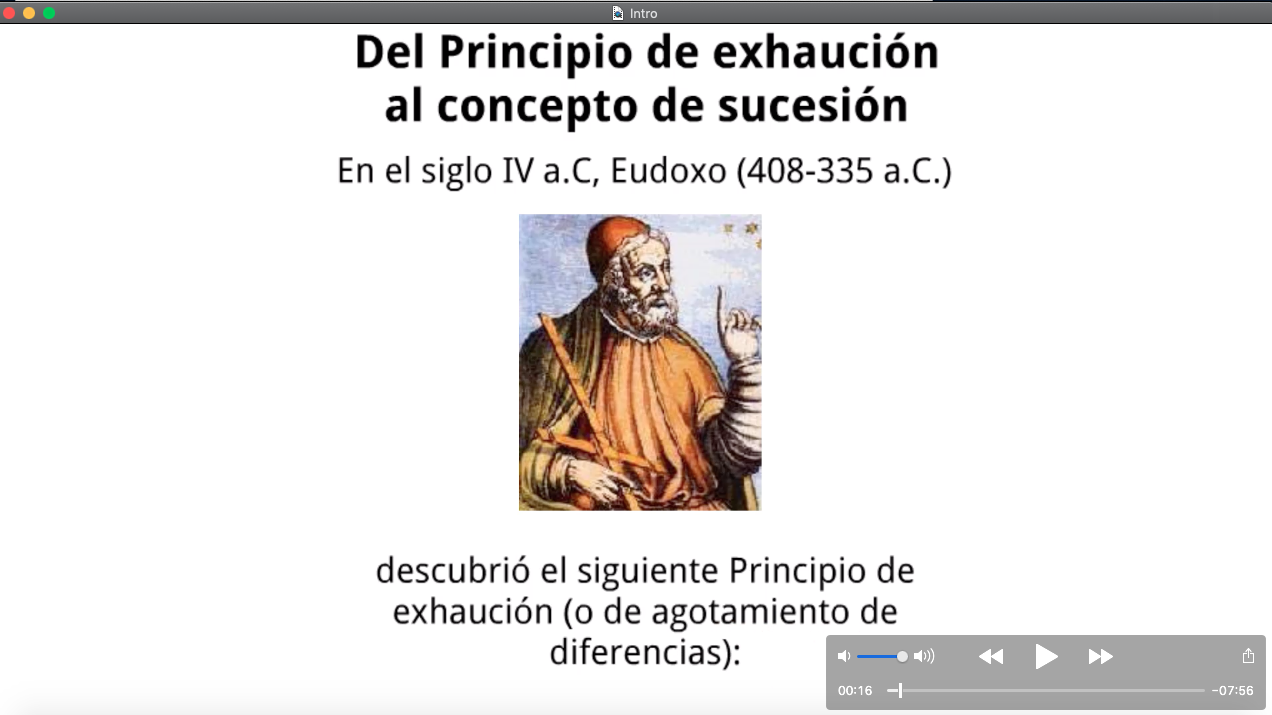 Tomado de https://repensarlasmatemáticas.files.wordpress.com/2013
VILLAGRÁN DÍAZ NELSON OSWALDO                              e-mail: novillagran@espe.edu.ec
DEFENSA TESIS
NIVEL DE INVESTIGACIÓN
ESTUDIO DE CASO
Fundamentación filosófica
Método explicativo-causal
Exploratorio 
Descriptivo
Paradigmas 
Positivista
Hermenéutico
Cualitativo
NIVEL DE INVESTIGACIÓN
Fundamentación pedagógica
Fundamentación psicológica
Constructivismo social ACODESA: Aprendizaje en colaboración, debate científico y auto-reflexión 

Primera Etapa: trabajo individual.
Segunda Etapa: trabajo grupal. 
Tercera Etapa: asegura el saber.
Cuentos matemáticos de sucesión.
Sucesión: concepto psicofísico.         
Patrón o Variación subyacente. 

Físico
Mental
PROBLEMAS EN EL DOCENTE
No alcanza a desarrollar con éxito la enseñanza de la Matemática:

Prevalece el cumplimiento a un programa que la enseñanza misma.
No trabaja en la formación de conceptos no primitivos.
No utiliza en la metodología actividades que desarrolla el pensamiento.
Falta reflexión sobre sus propias creencias y actitudes.
Respecto de la sucesión:

Contenidos vacíos o desconexión entre ellos.
Profundizan poco la teoría de la sucesión o los contenidos son ligeros.
Situación se repite en varios autores de textos matemáticos.
PROBLEMAS DEL ESTUDIANTE
La matemática utiliza en gran medida el razonamiento. 

No alcanza a desarrollar este precepto holístico.

Pierde el proceso racional, procedimental, ordenado, lógico y justificado que exige la matemática.
Desde siempre el mundo se ha preguntado: ¿cuál es la forma apropiada de enseñar y aprender matemáticas?
¿Qué se debe hacer? ambiente y  actitud
La enseñanza tiene que ser direccionada a satisfacer una necesidad de aprendizaje: creativa al aplicar una metodología.
Los conceptos matemáticos no deben ser proporcionados por el docente, deben ser asimiladas de forma  constructivista, no memorística. 
Exigirse en los planteamientos micro-curriculares, para garantizar que los estudiantes alcancen competencias y aprendizajes significativos.
Trabajar en procesos con fundamentación.
Considerar la diversidad y pensamiento de los estudiantes.
Gráfico 2(orientación del estudiante, método de enseñanza y nivel de compromiso)
Estilos de aprendizaje de Kolb
Gráfica 4. Fuente www.actualidadenpsicologia.com.Esquemas de los Estilos de Aprendizaje
Teoría triádica de Gregory
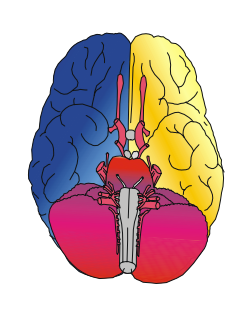 Procesos de expansión de ideas: abstracción
Observar y relacionar    

Procesos de contracción de ideas: argumentación
Reflexionar y Teorizar

Procesos básicos  e integradores del pensamiento
DESARROLLO DEL PENSAMIENTO
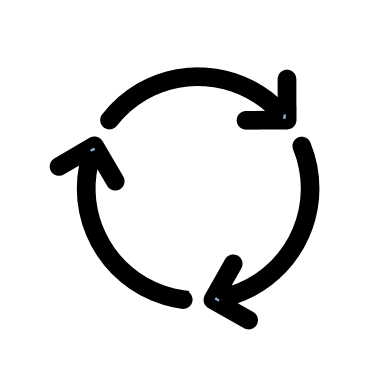 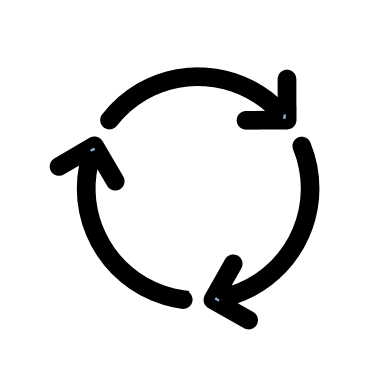 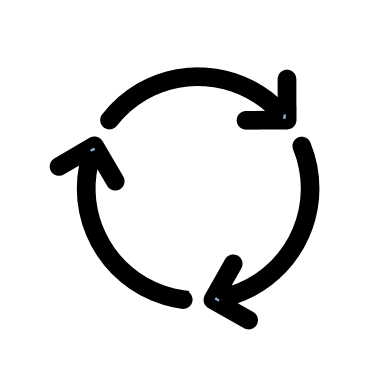 RELACIONES O NEXOS
PREGUNTA
EXPANSIÓN DE IDEAS
CONTRACCIÓN DE IDEAS
Razonamiento
Pólya llamó “cómo enseñar a conjeturar”.


Abstracto: genera las relaciones a través de expansión de ideas entre los datos del problema y lo que se intenta demostrar. 

Lógico: trabaja con la concreción de ideas y establece la formulación y estrategia para resolver el problema.

Verbal: comunica y expresa las ideas siguiendo un proceso ordenado.
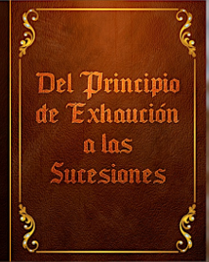 METODOLOGIA ACODESA
APRENDIZAJE EN COLABORACIÓN , DEBATE CIENTÍFICO Y AUTOREFLEXIÓN
La metodología se divide en tres etapas
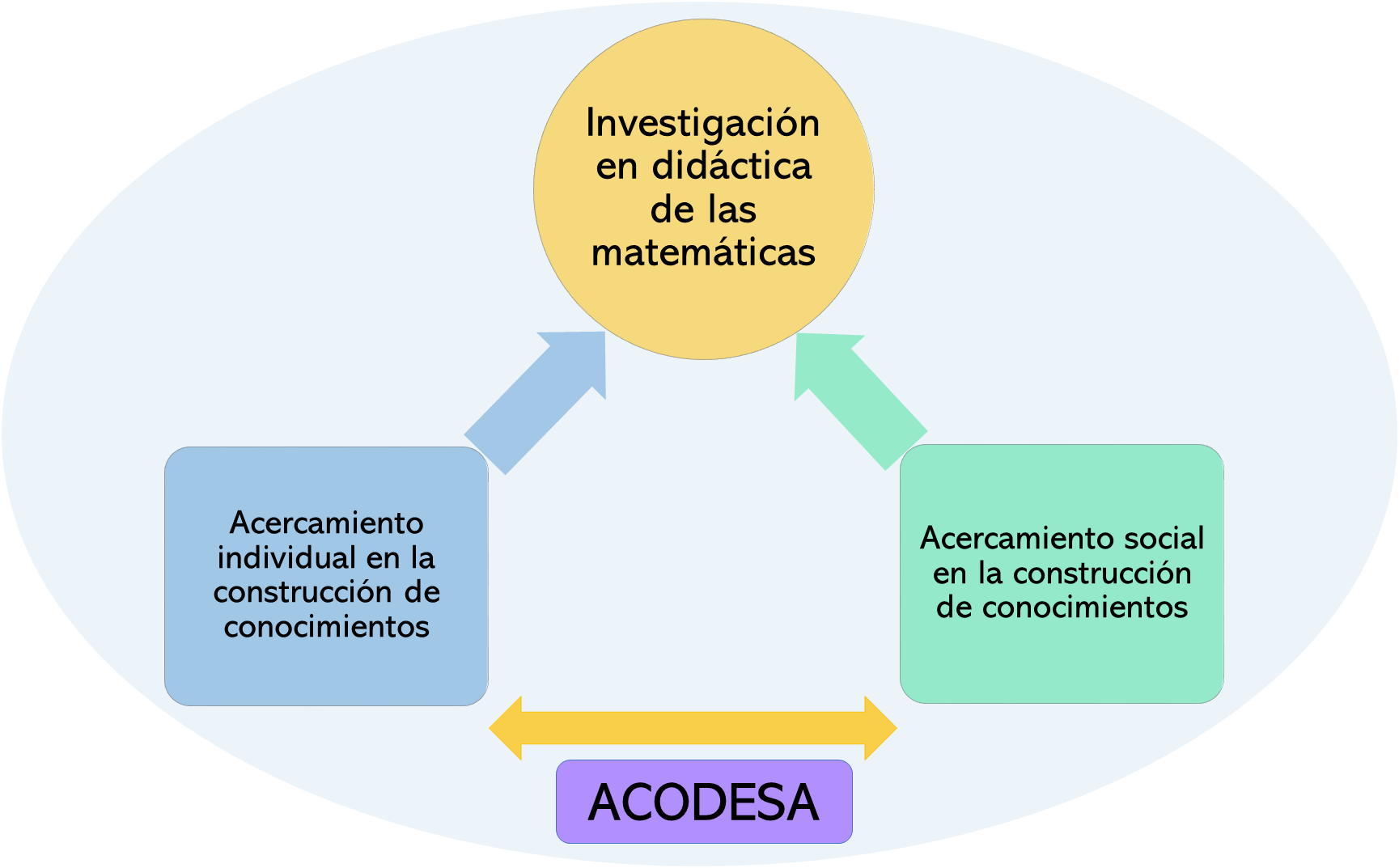 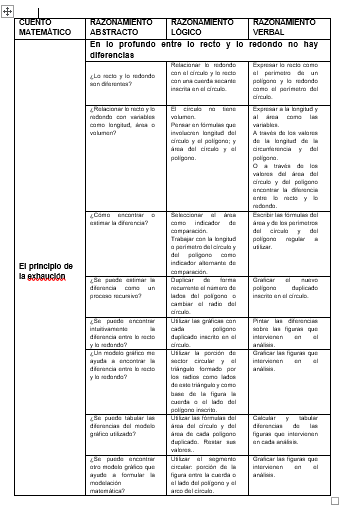 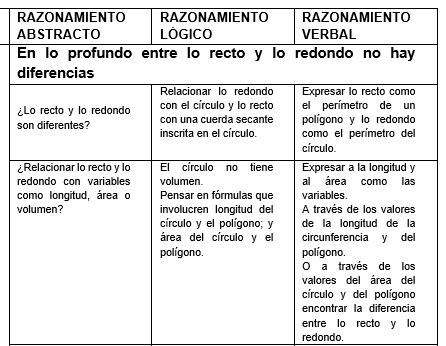 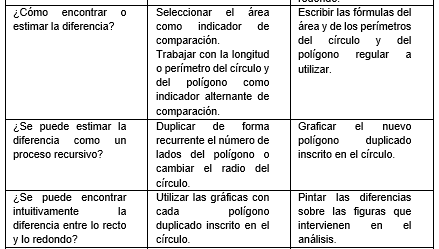 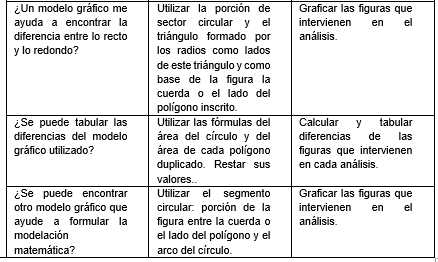 PRIMERA ETAPA
PRIMER PROCESO
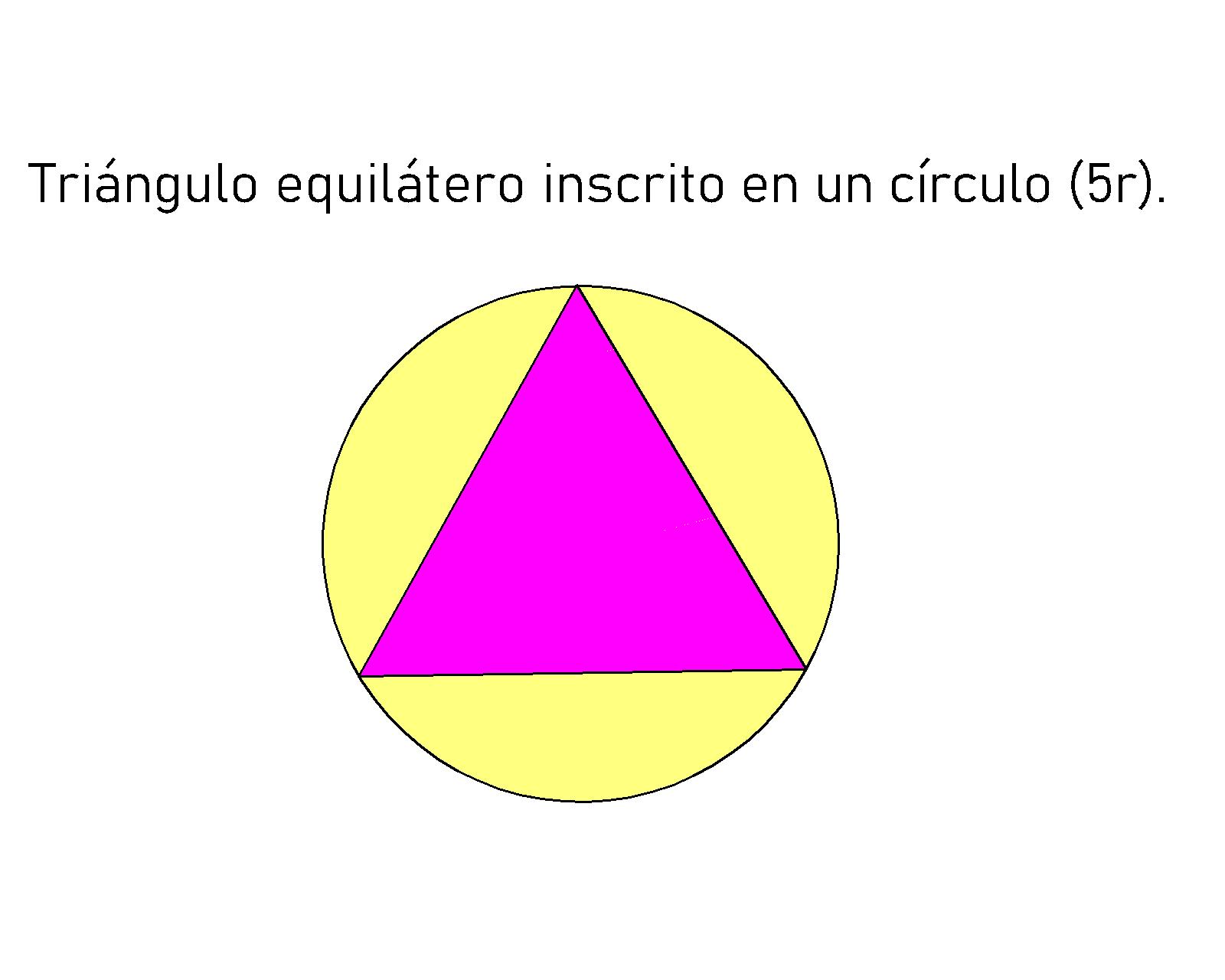 b.
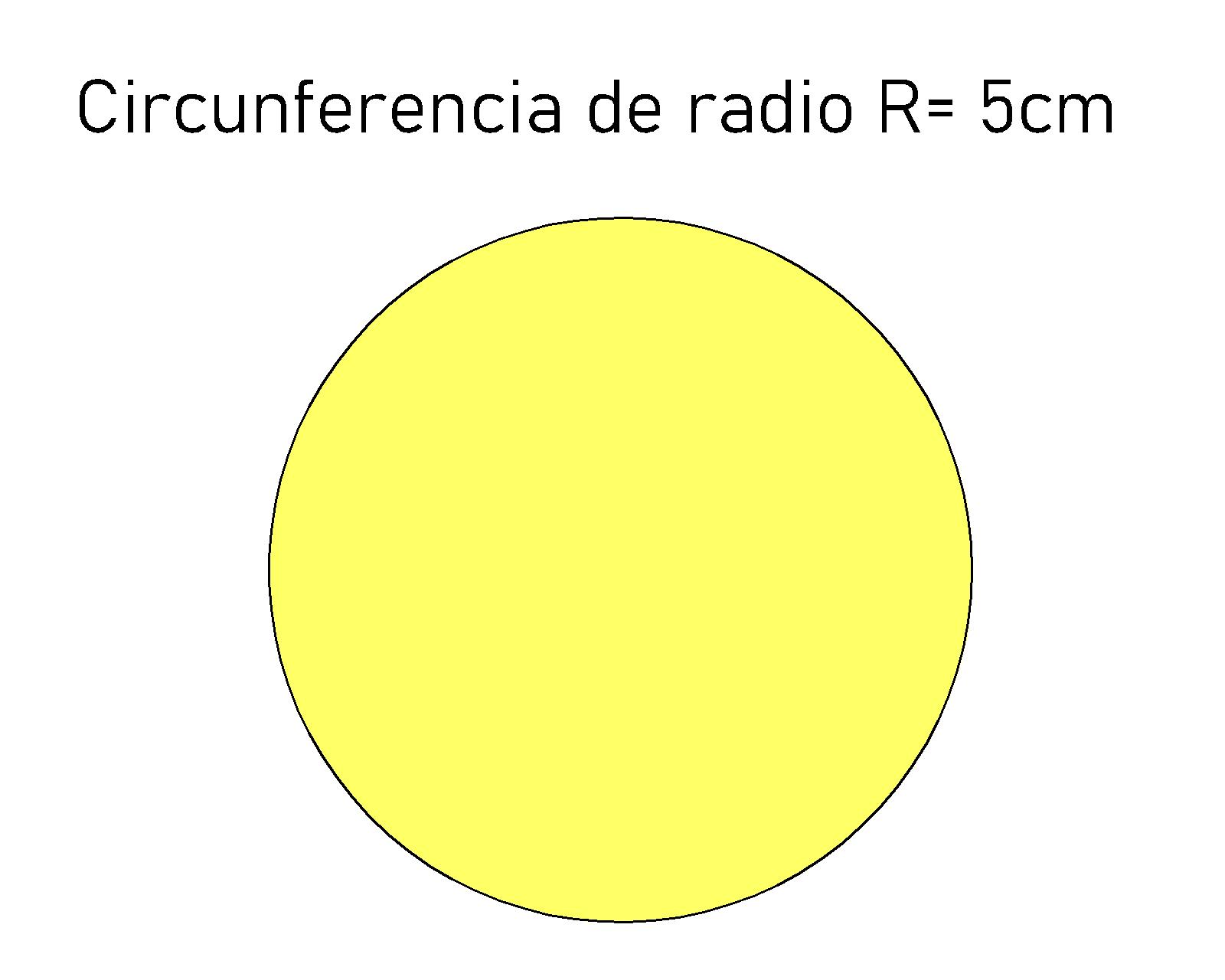 a.
-
c.
SEGUNDO PROCESO
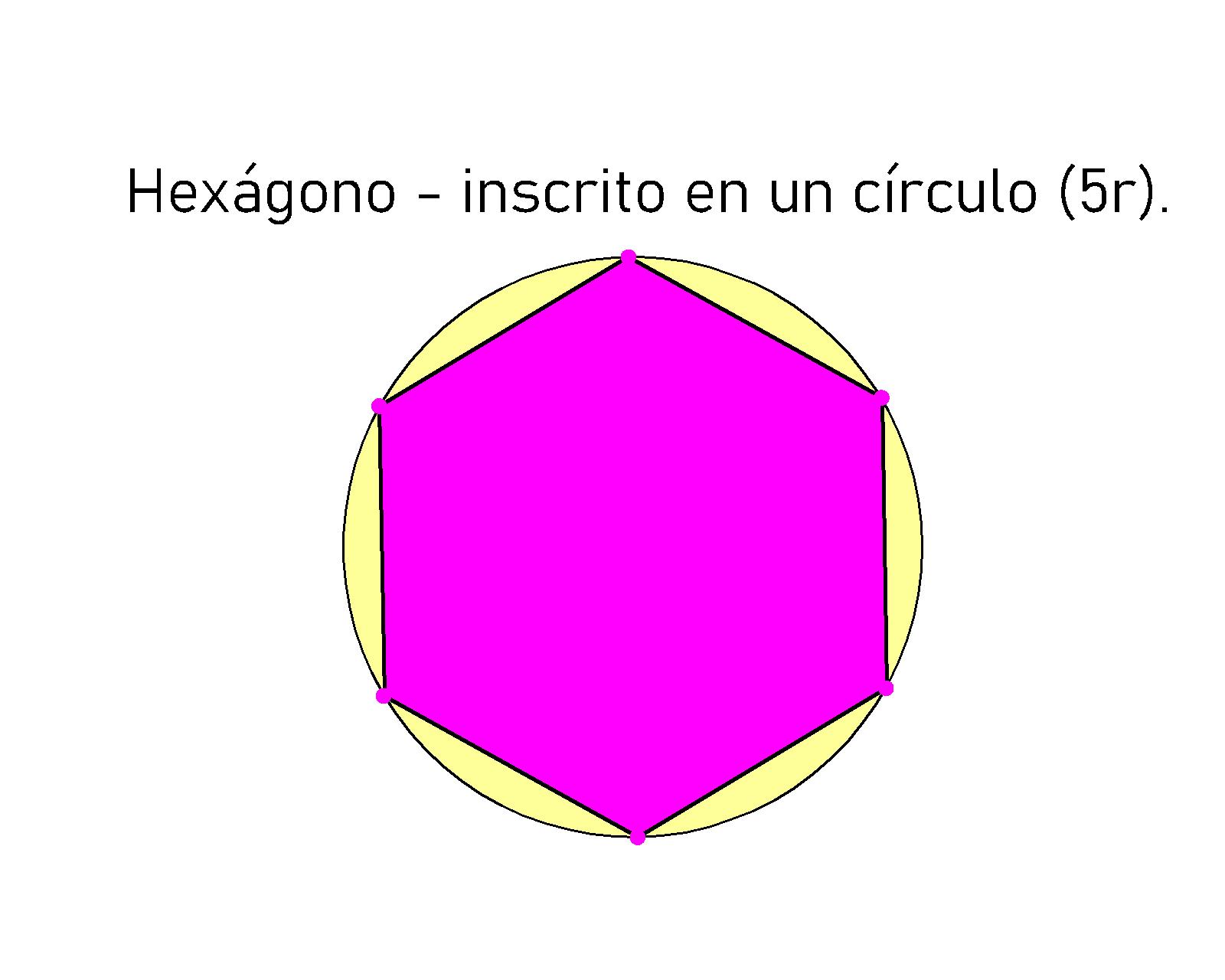 b.
a.
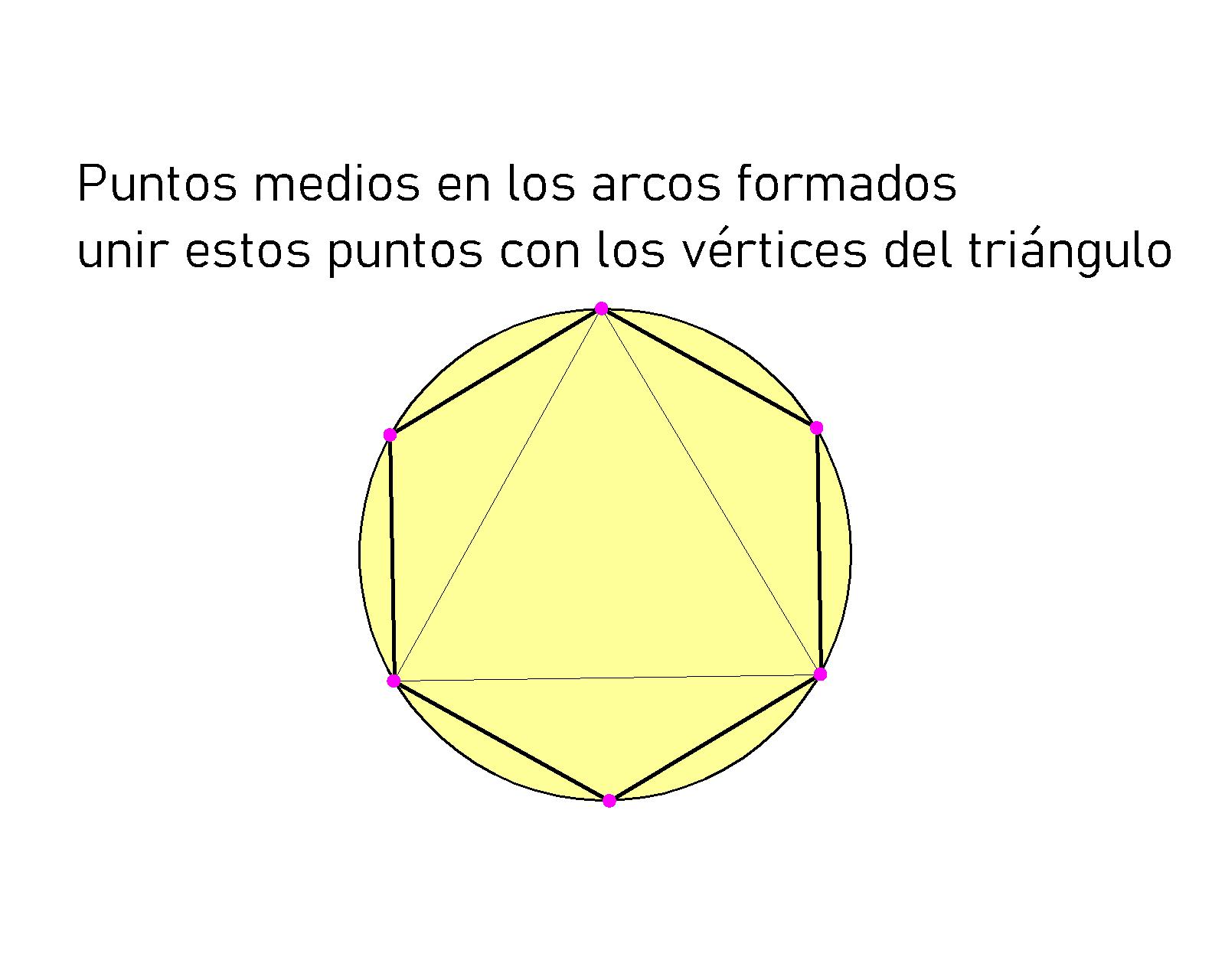 -
c.
TERCER PROCESO
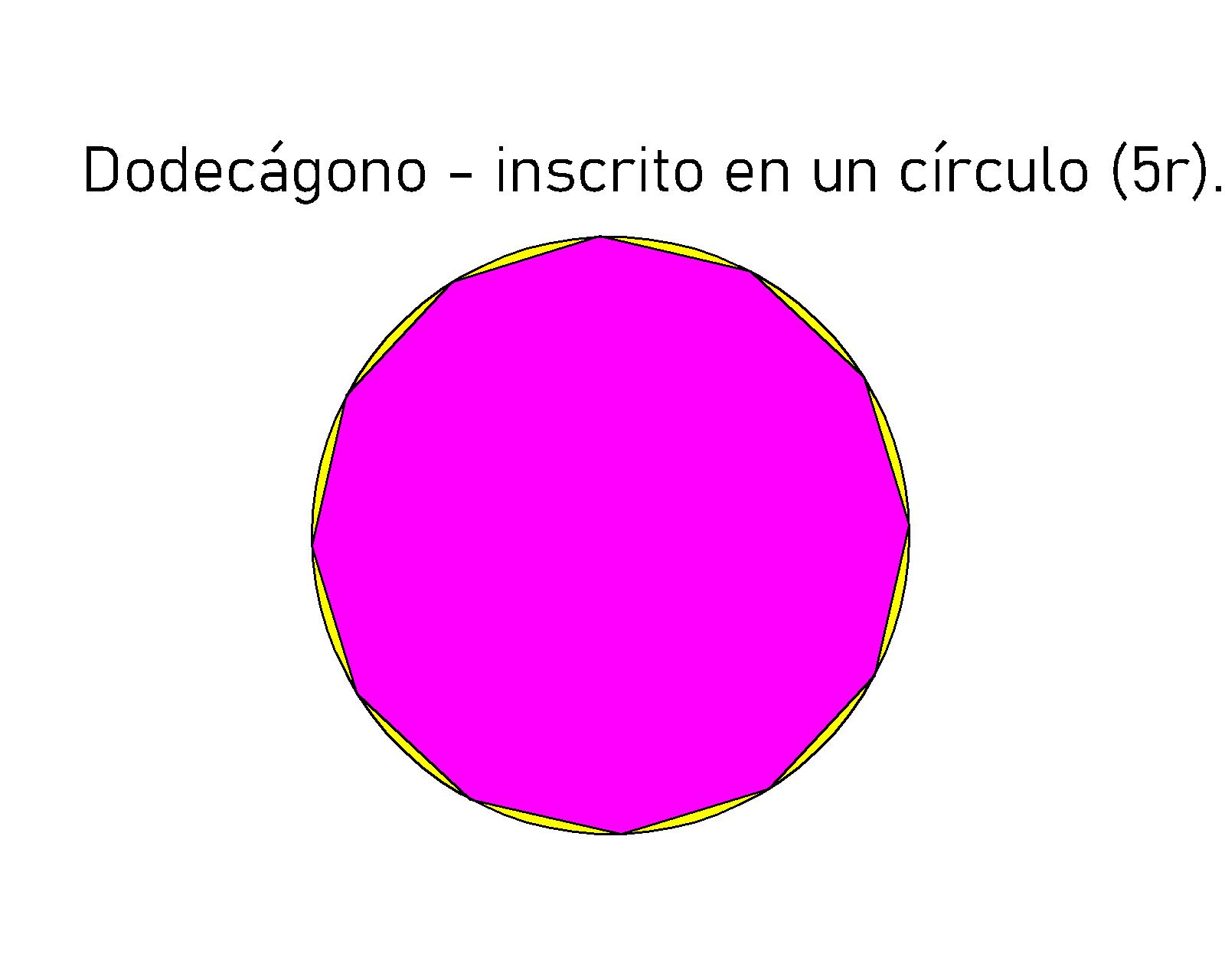 b.
a.
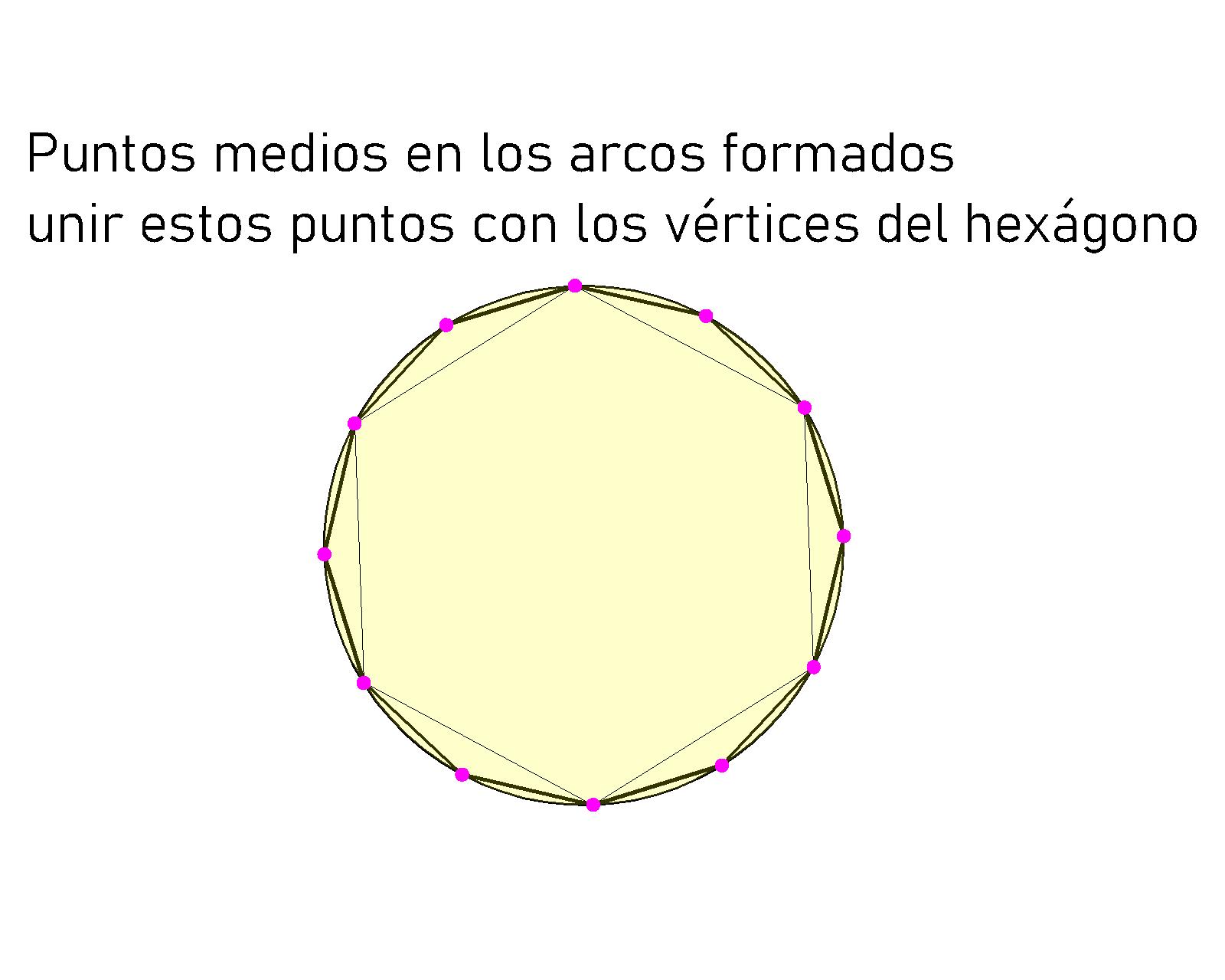 -
c.
CUARTO PROCESO
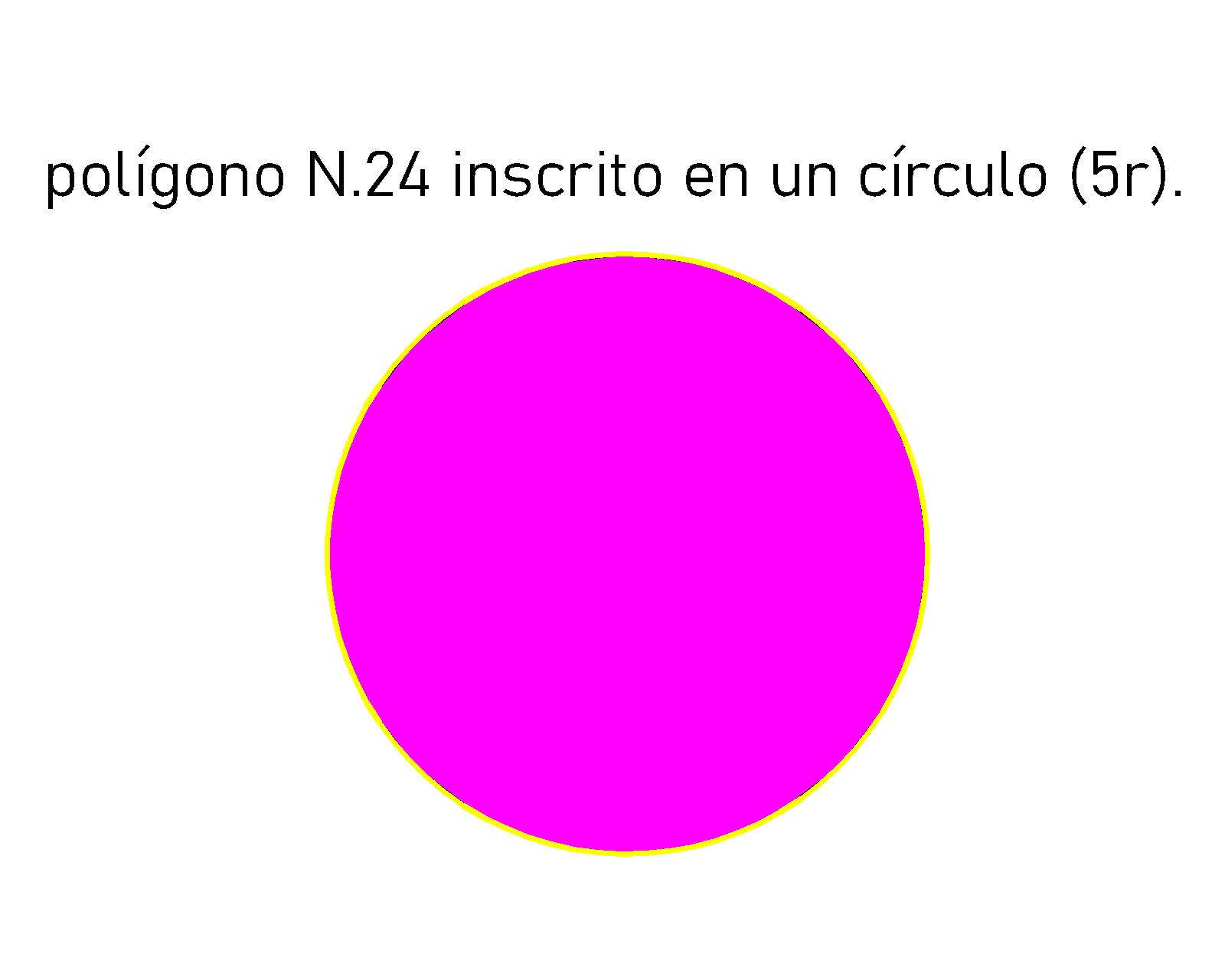 b.
a.
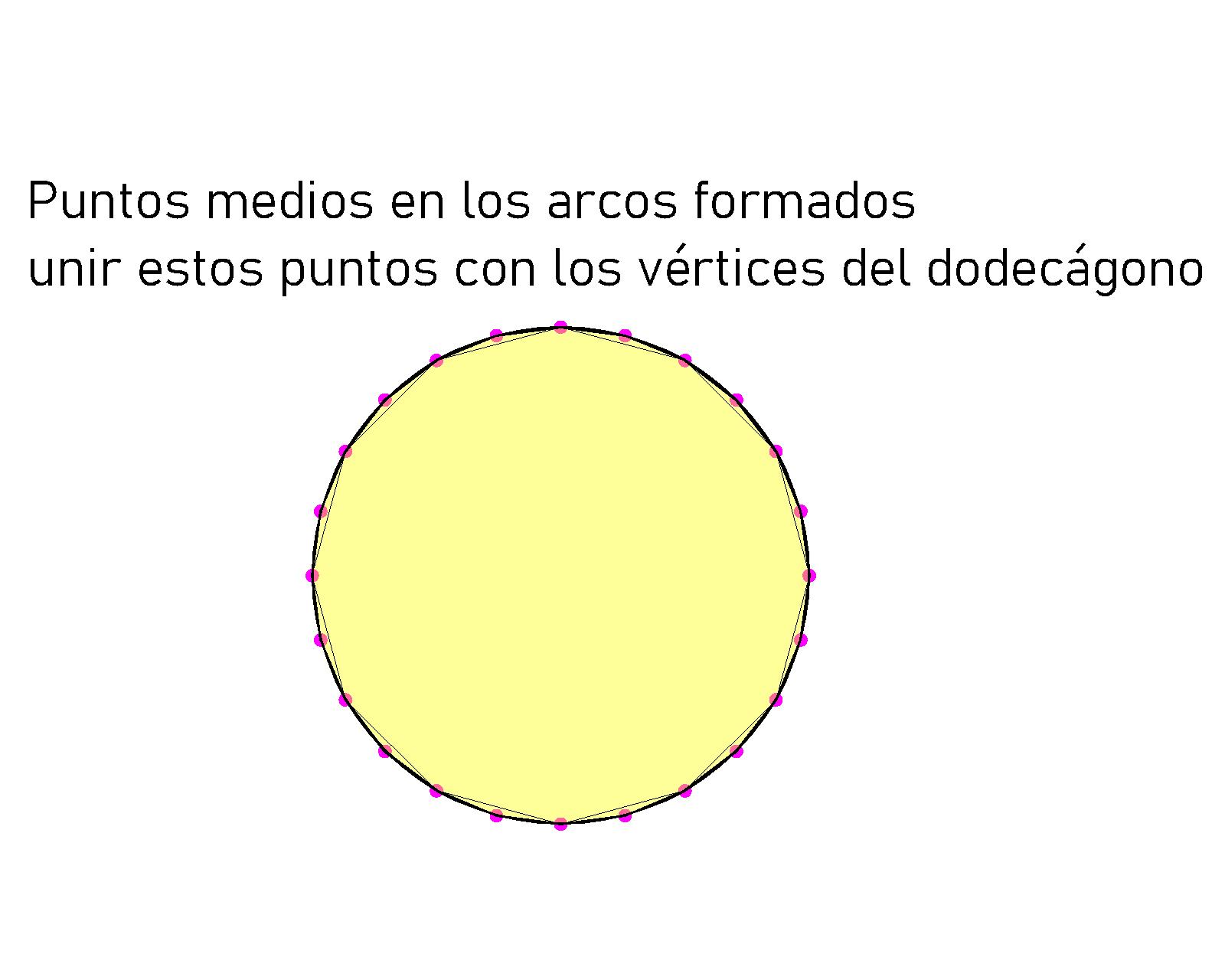 -
c.
SEGUNDA ETAPA
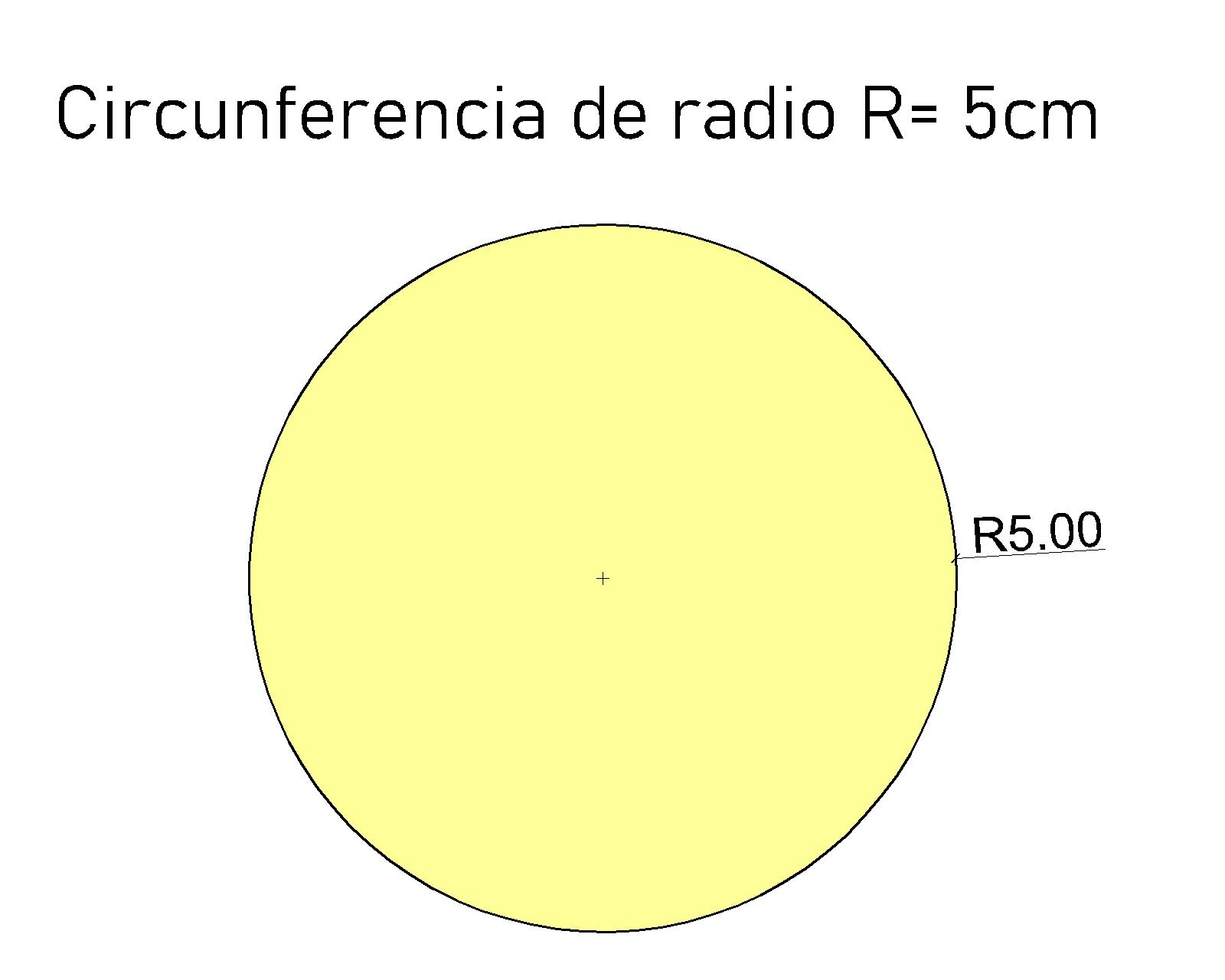 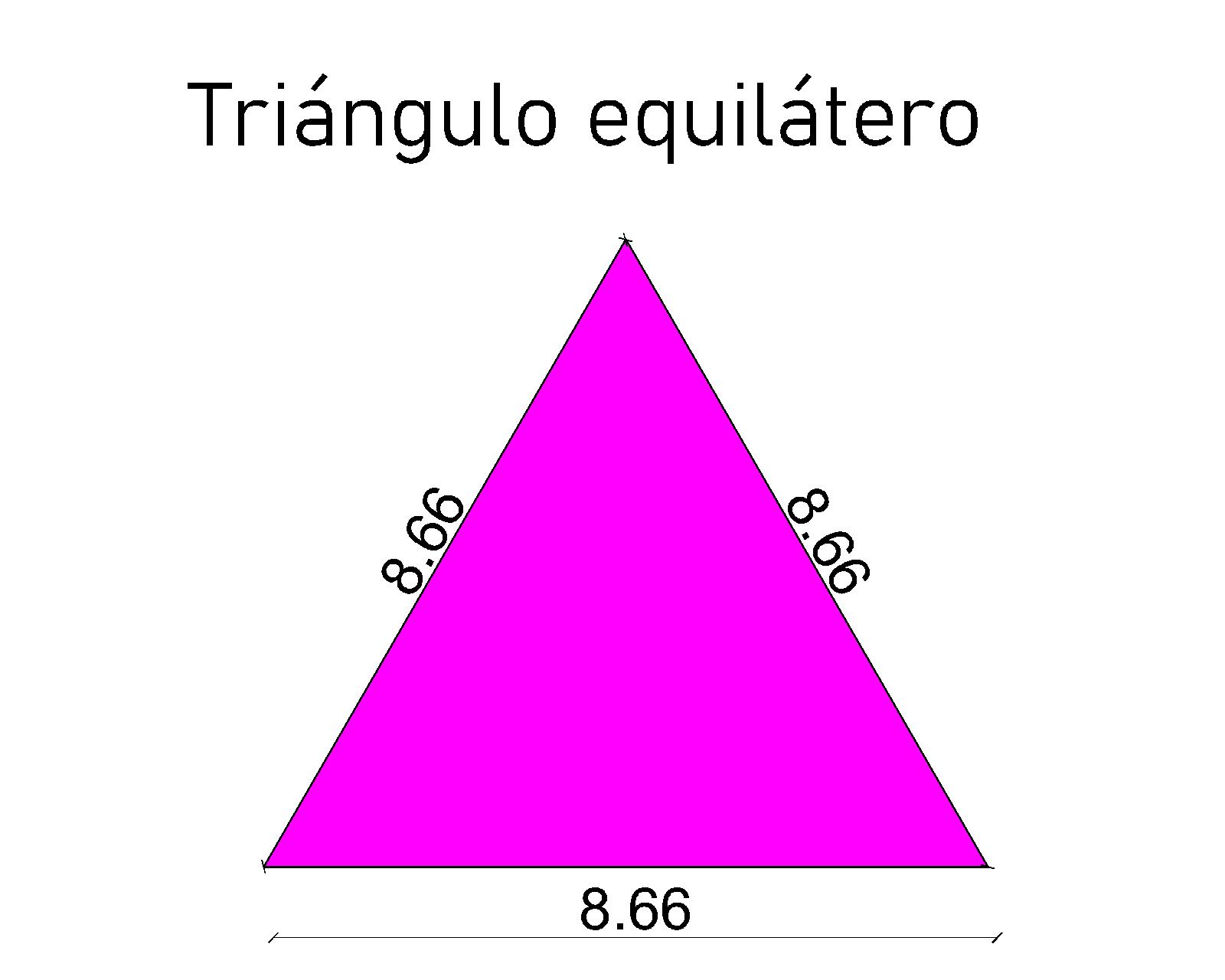 PRIMER PROCESO
a.
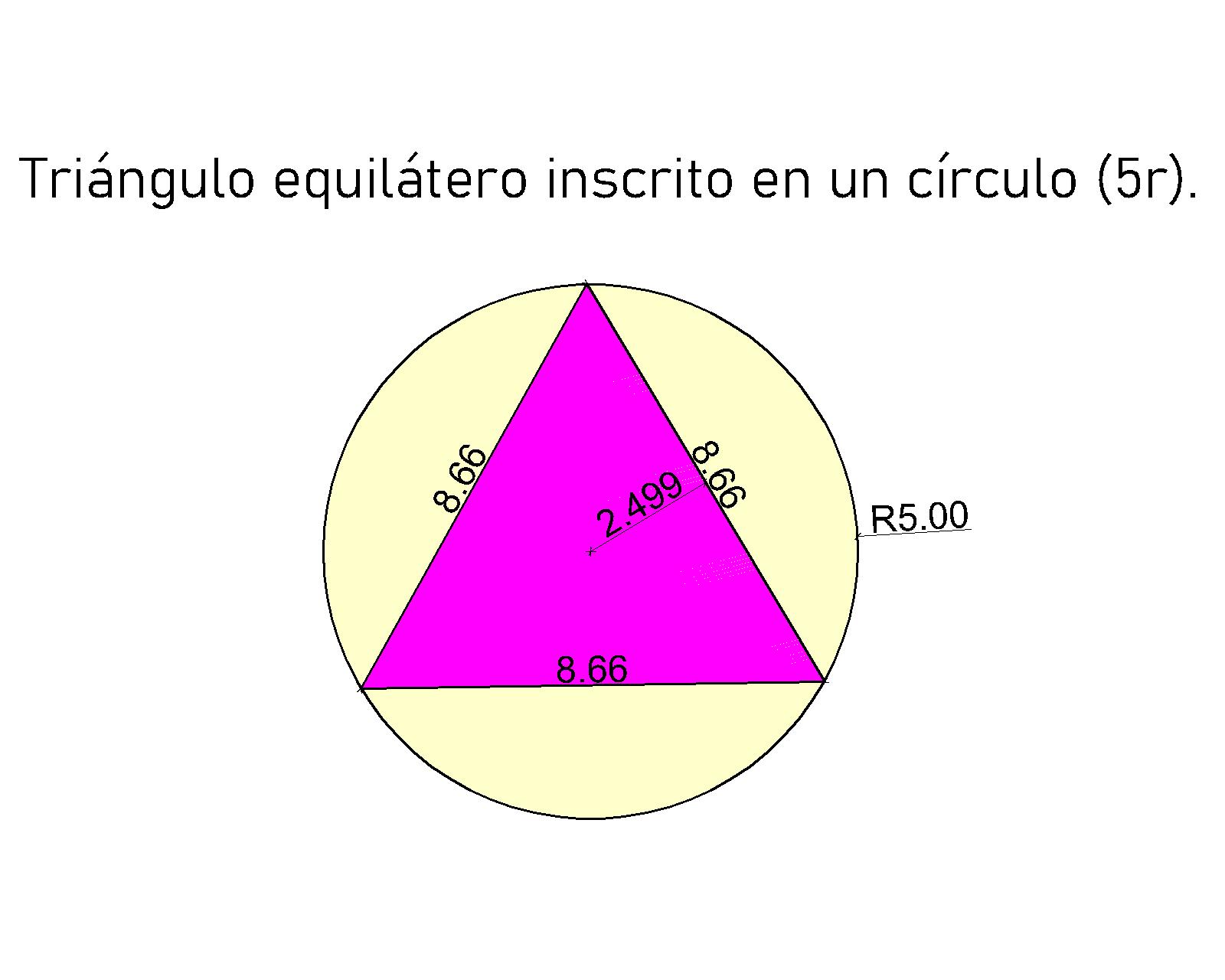 b.
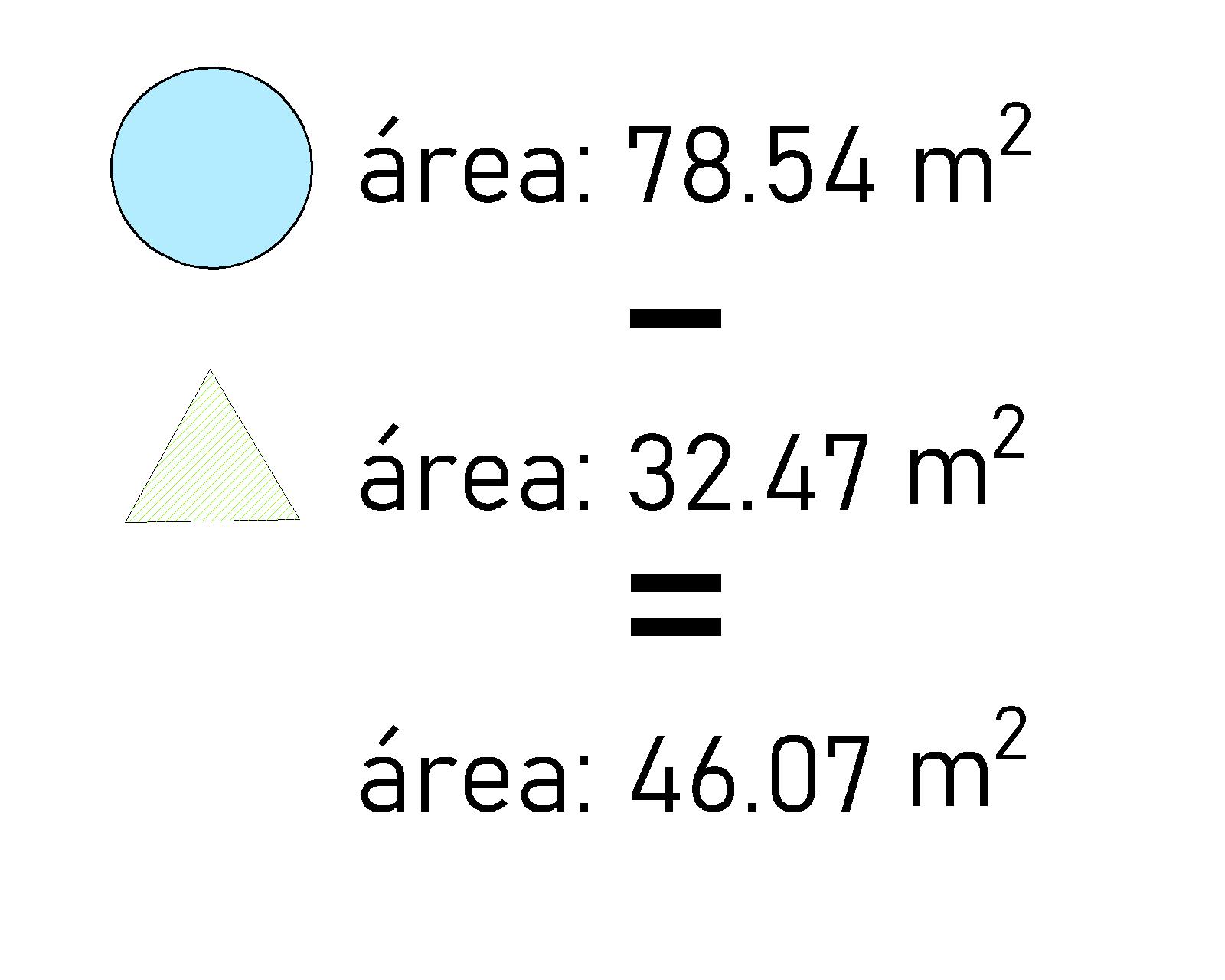 SEGUNDO PROCESO
a.
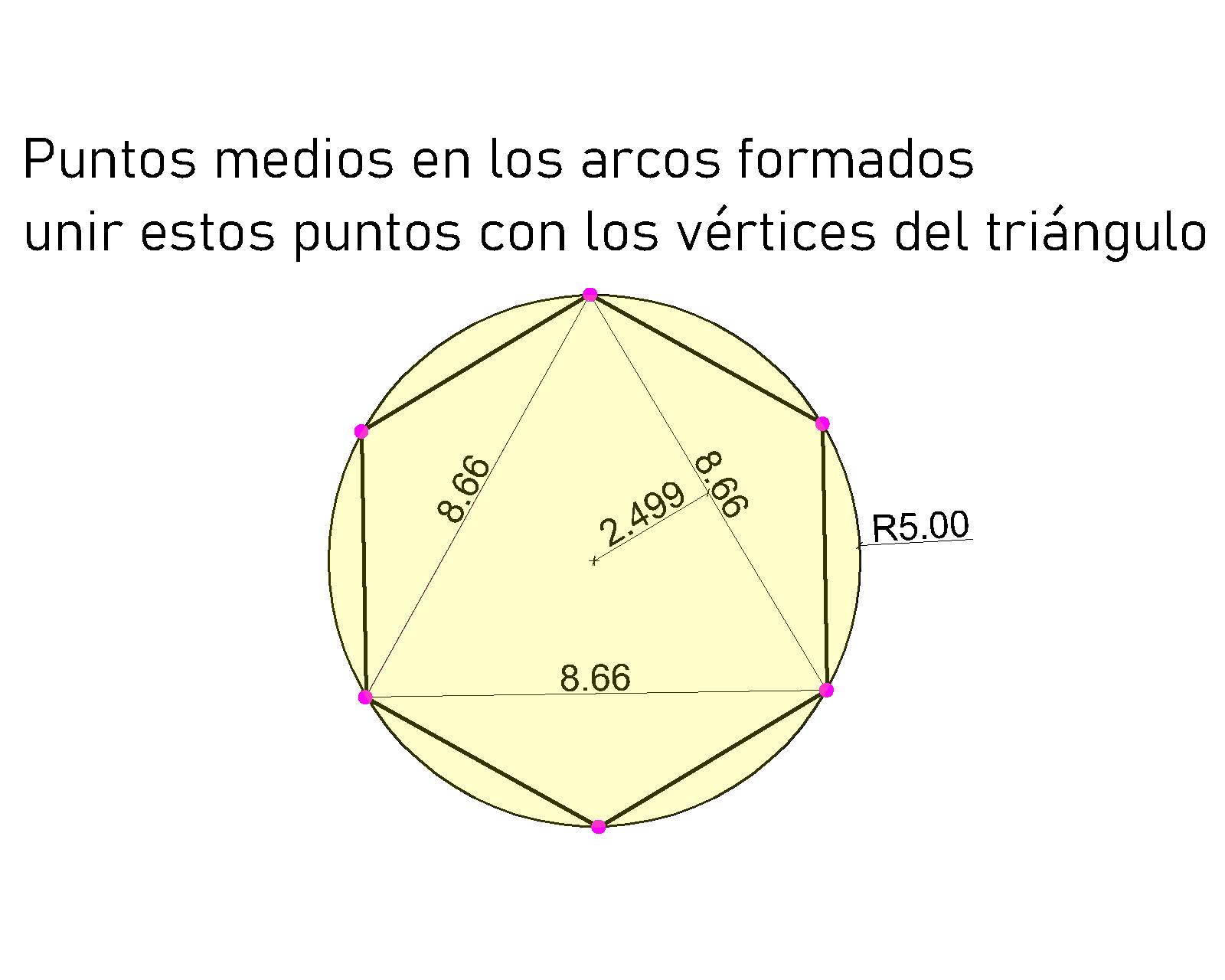 b.
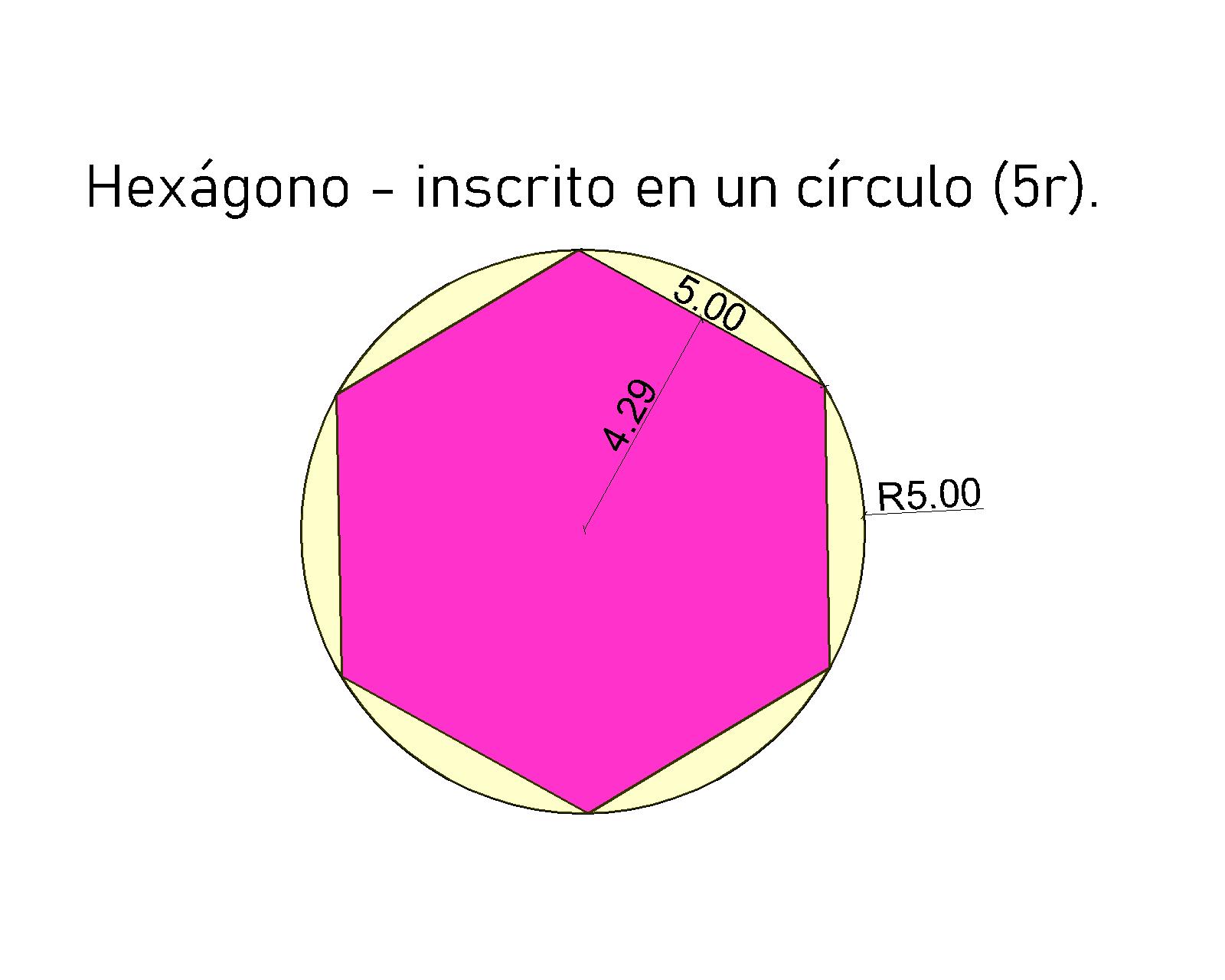 c.
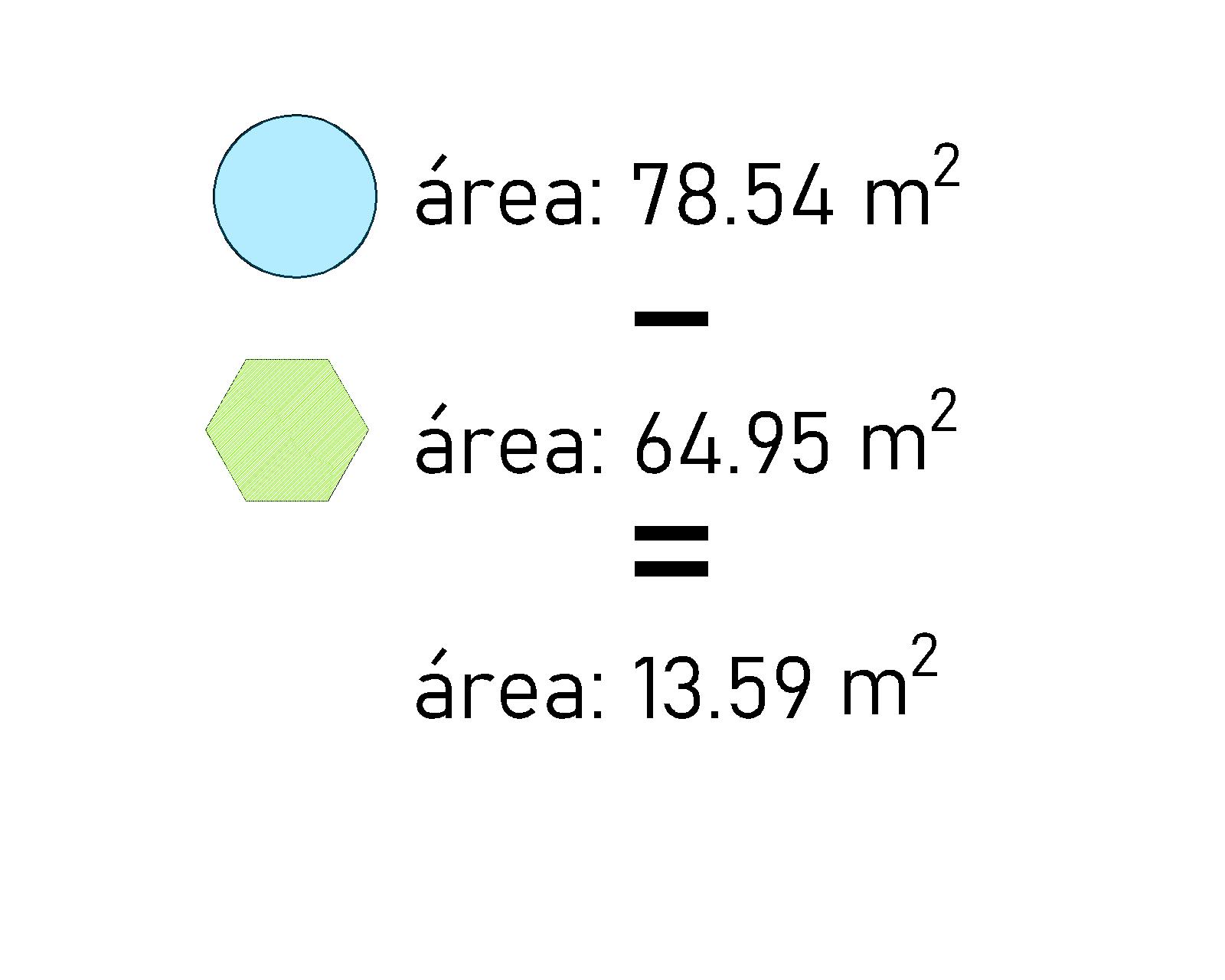 TERCER PROCESO
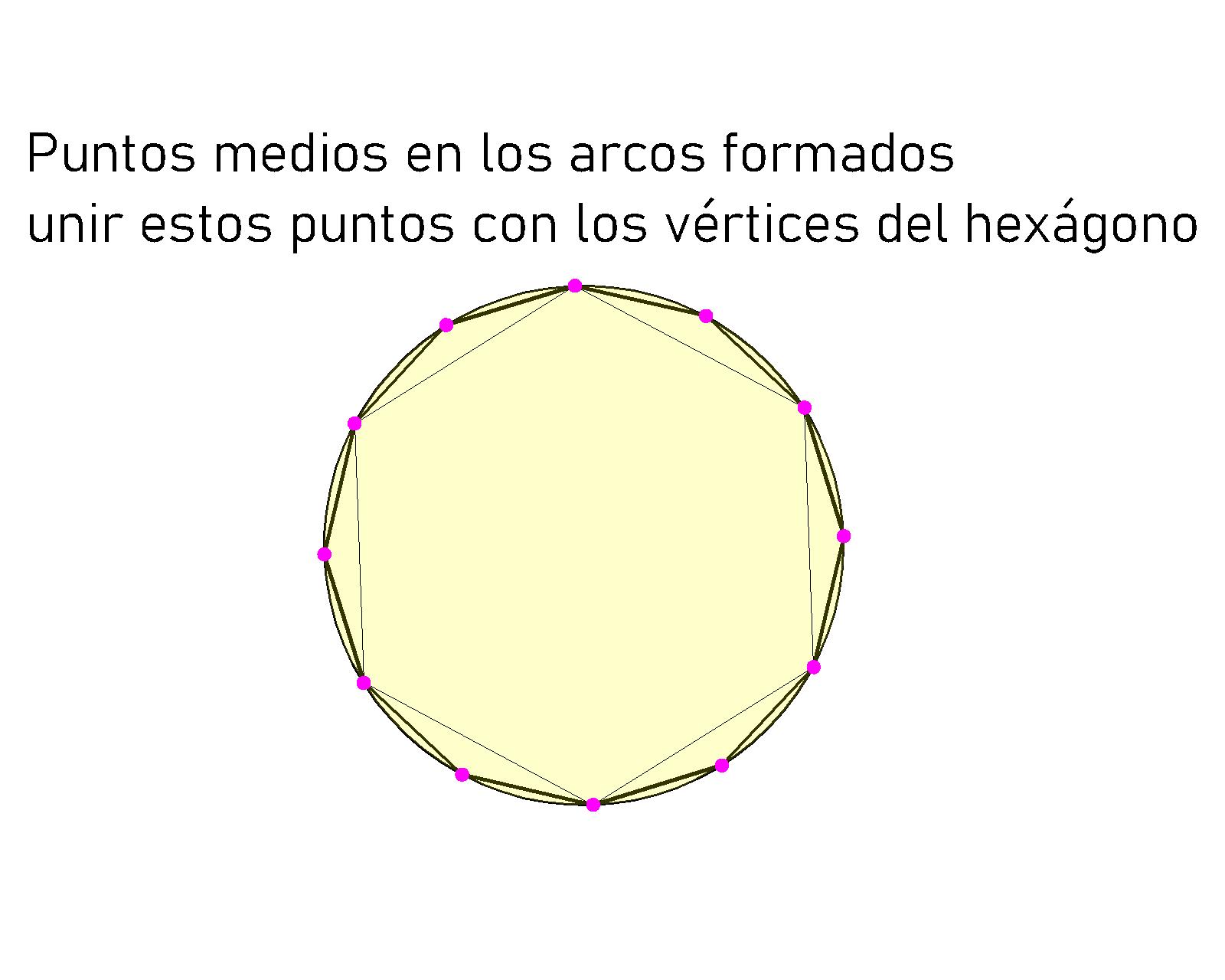 a.
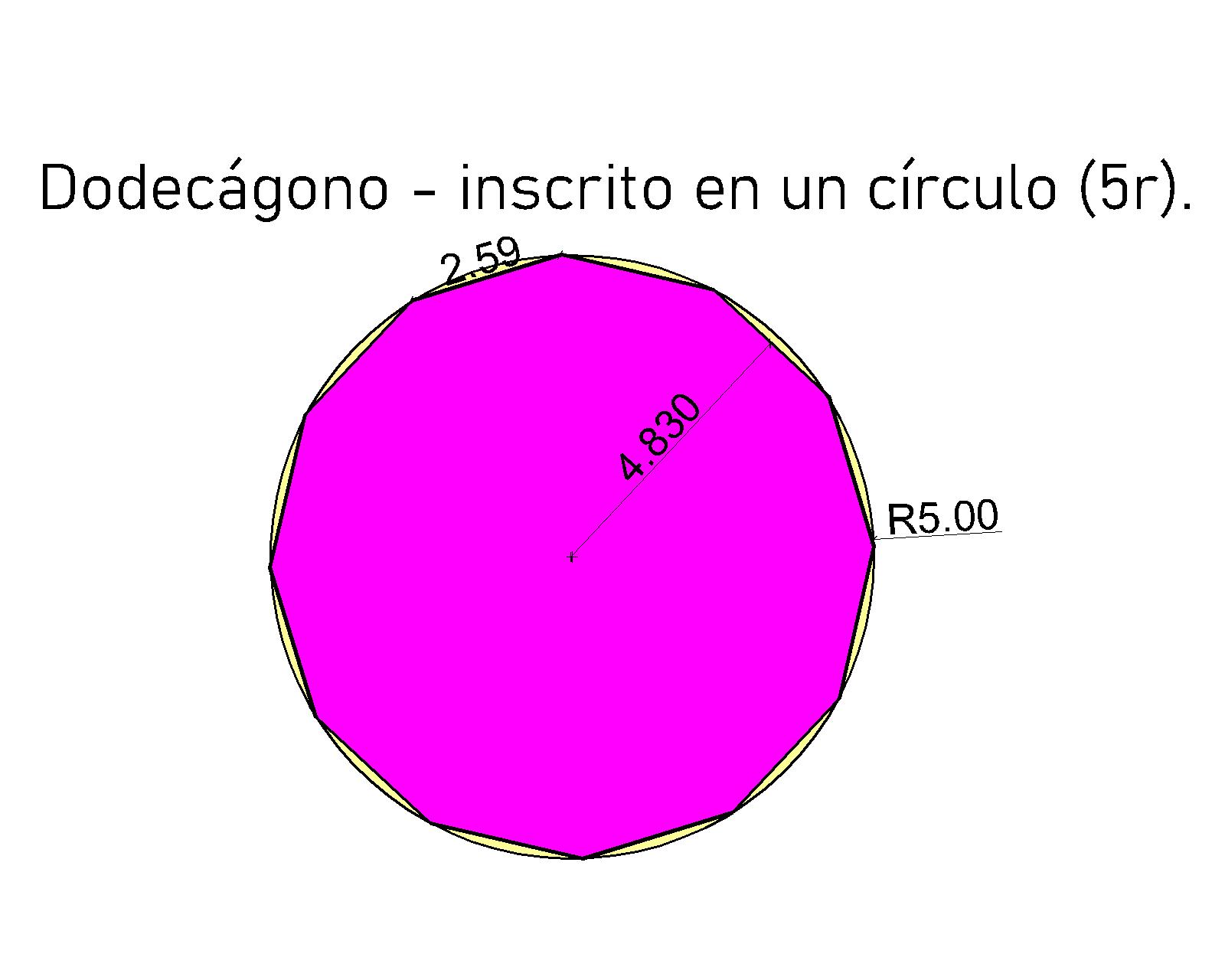 b.
c.
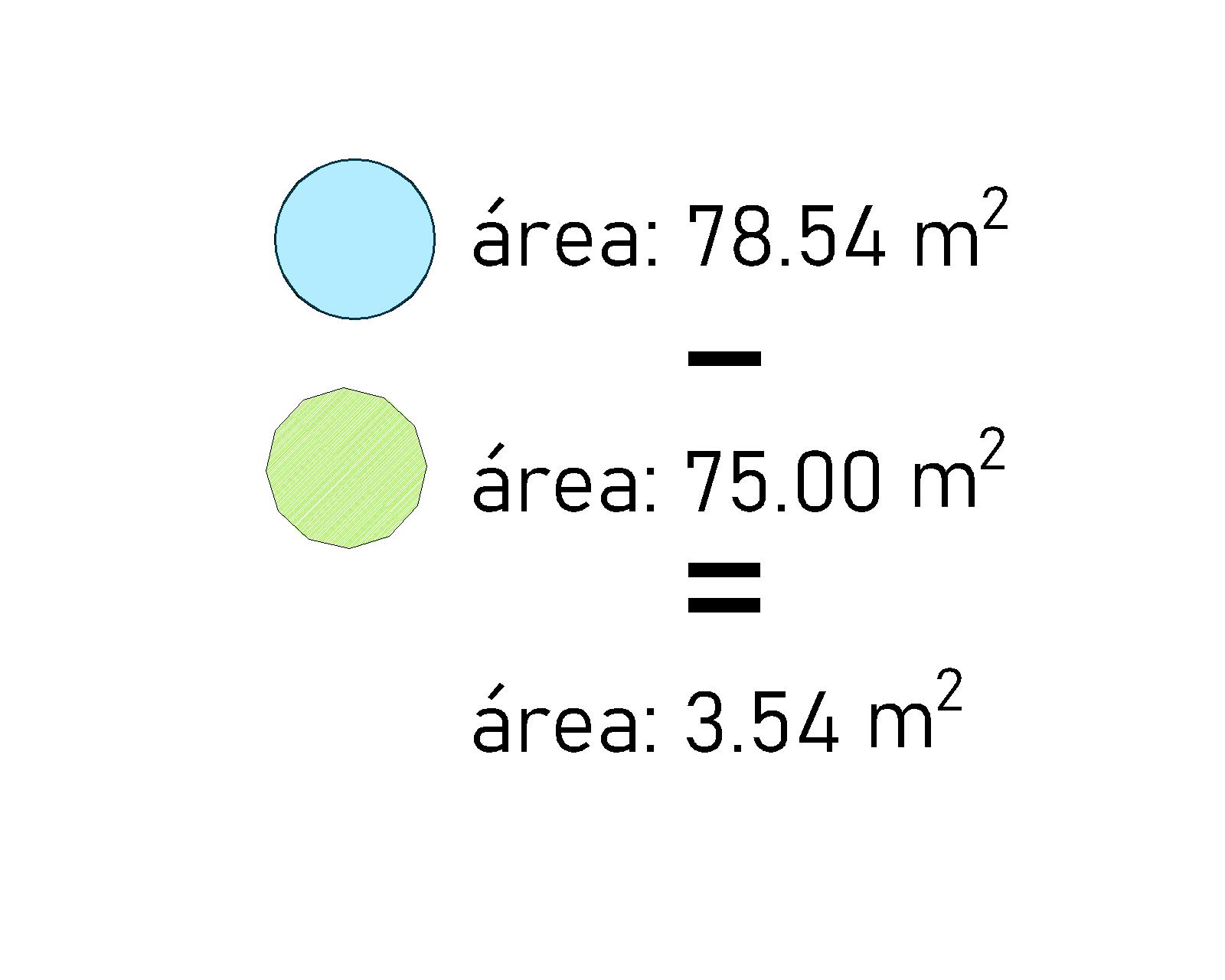 CUARTO PROCESO
b.
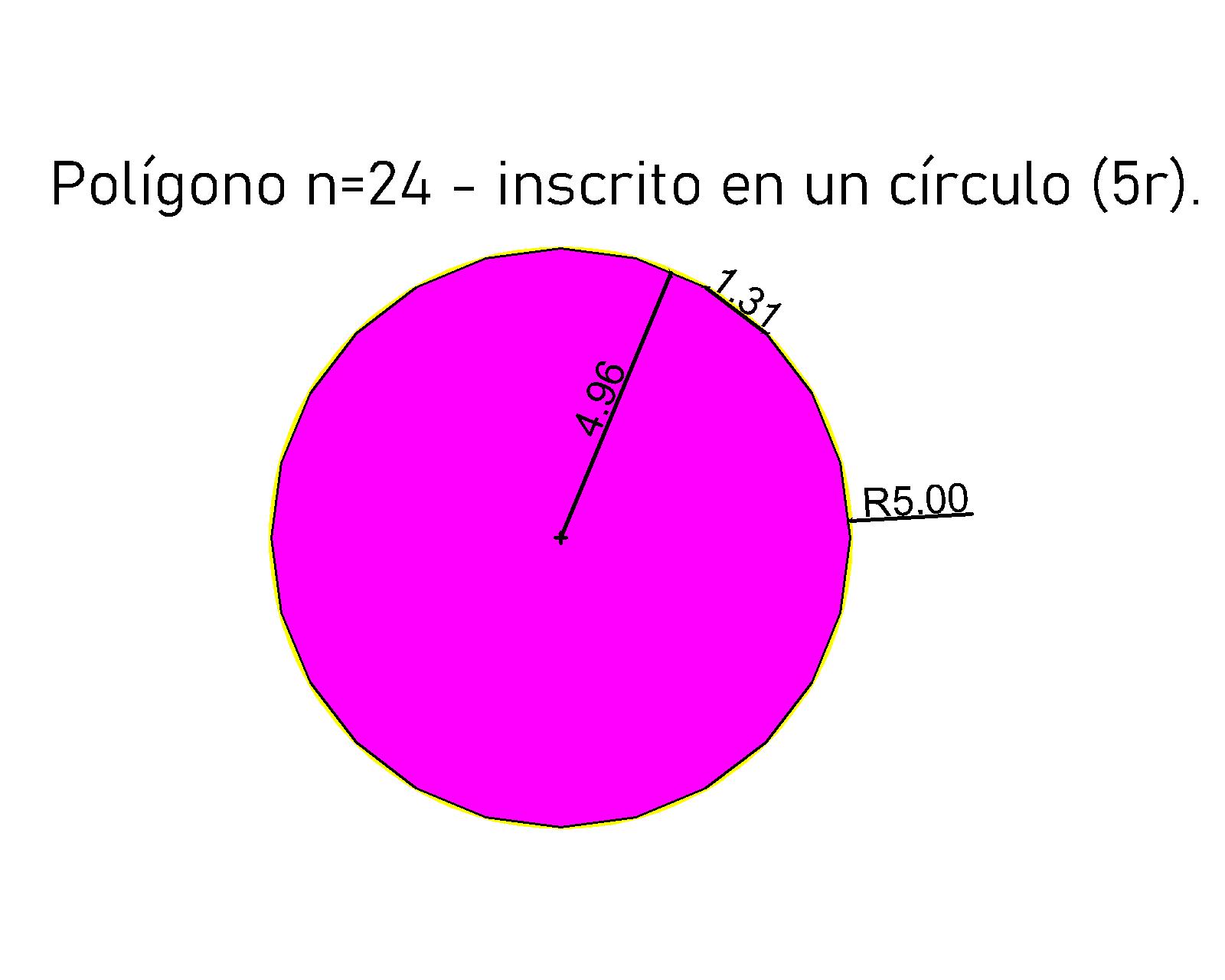 a.
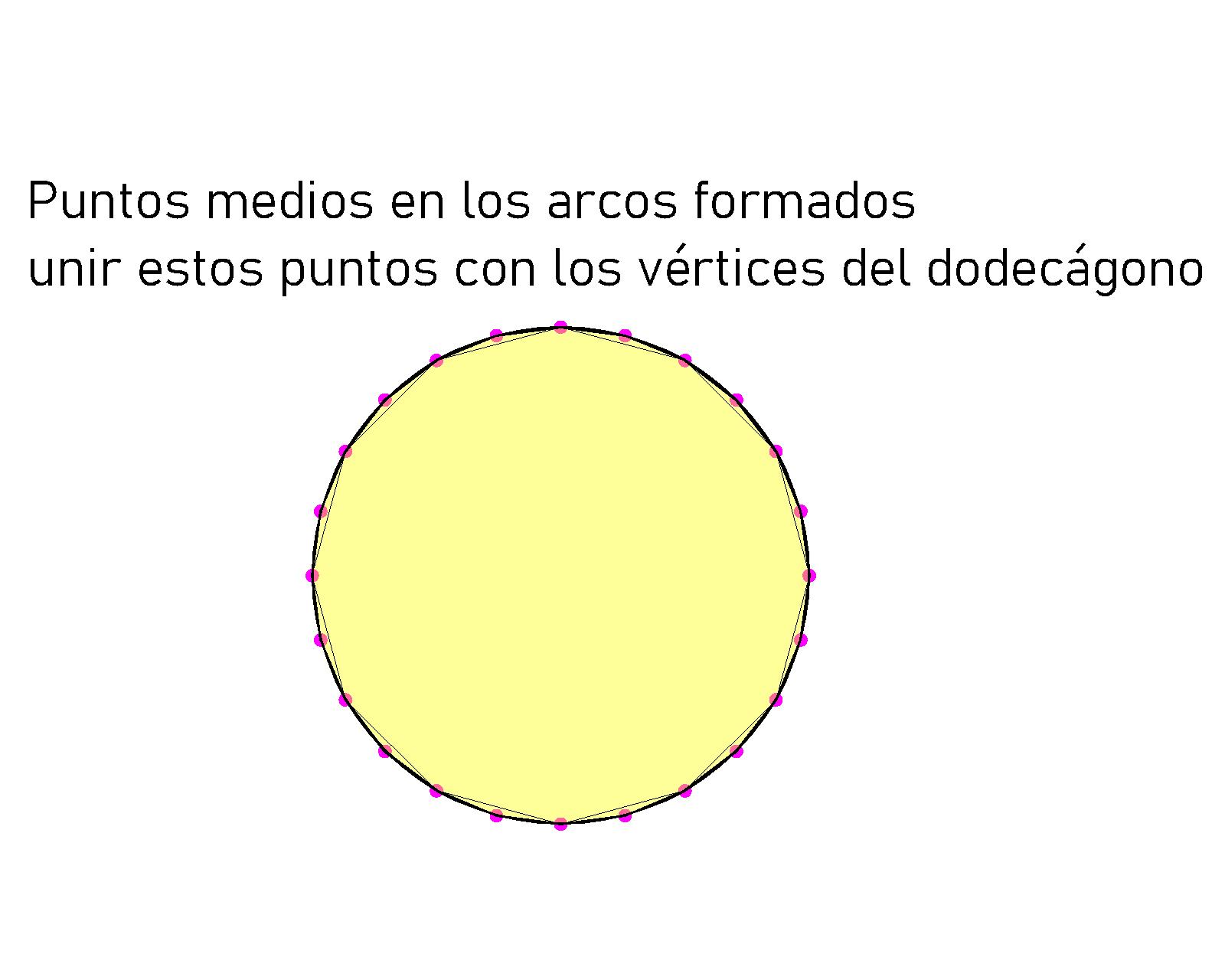 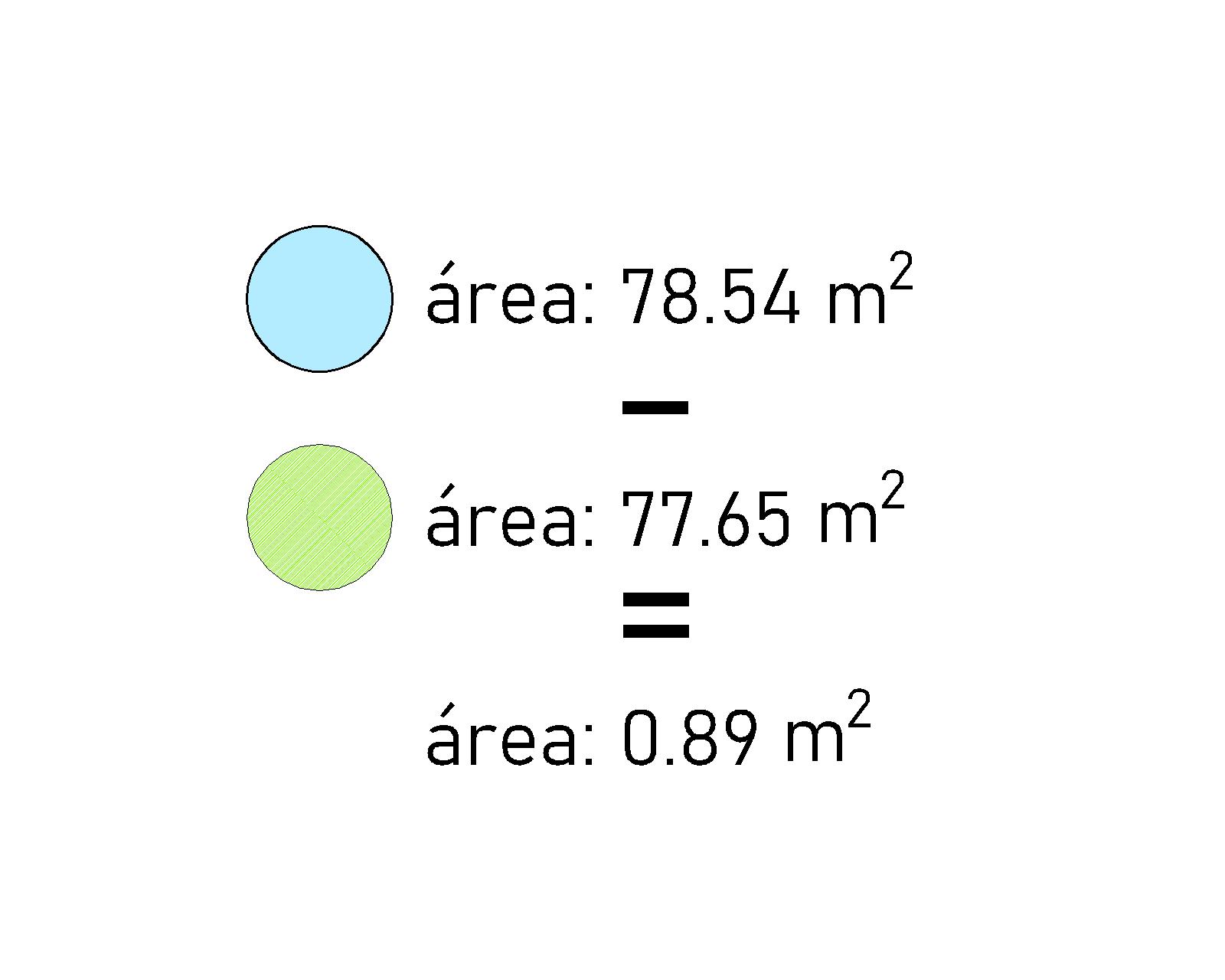 c.
QUINTO PROCESO
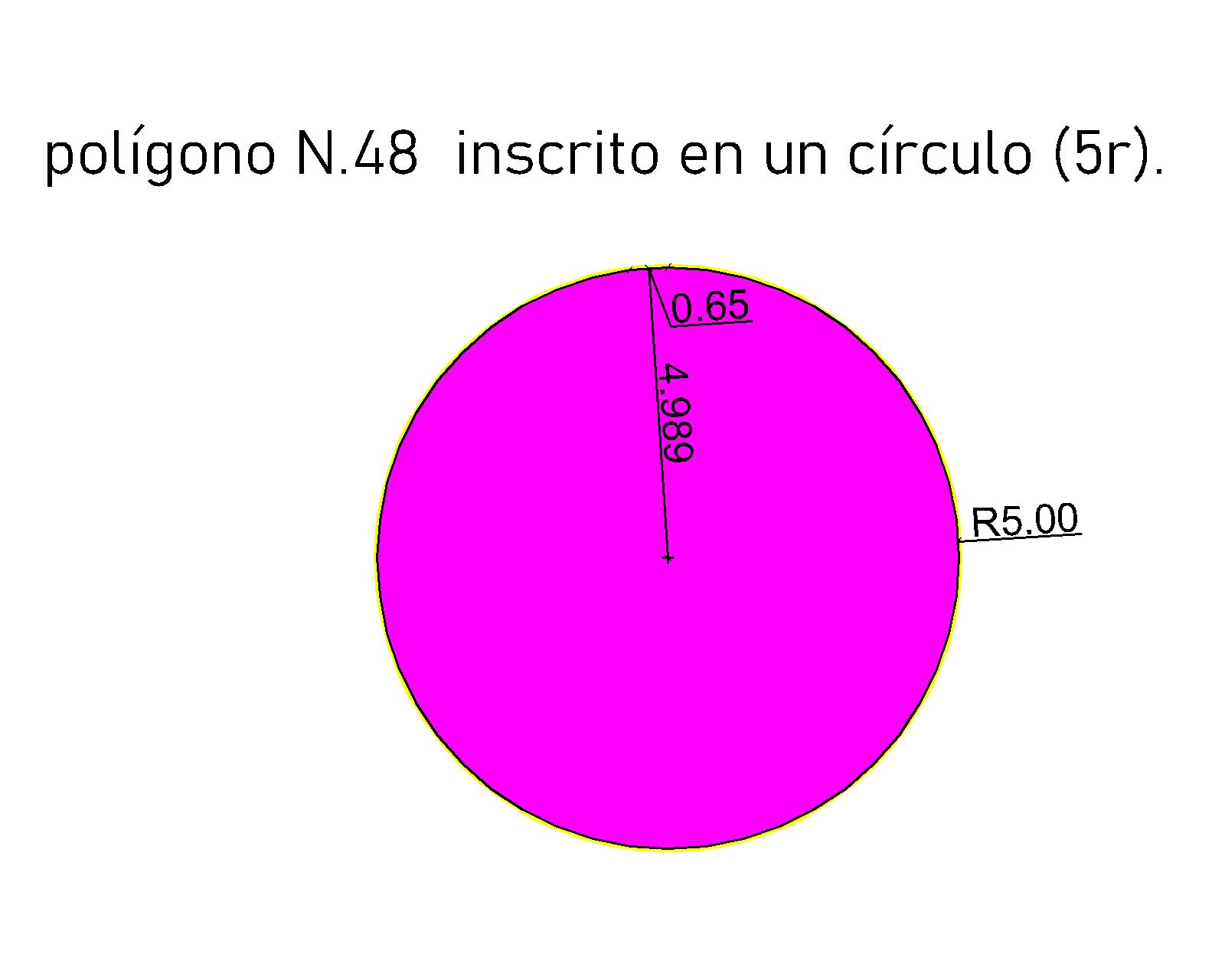 a.
b.
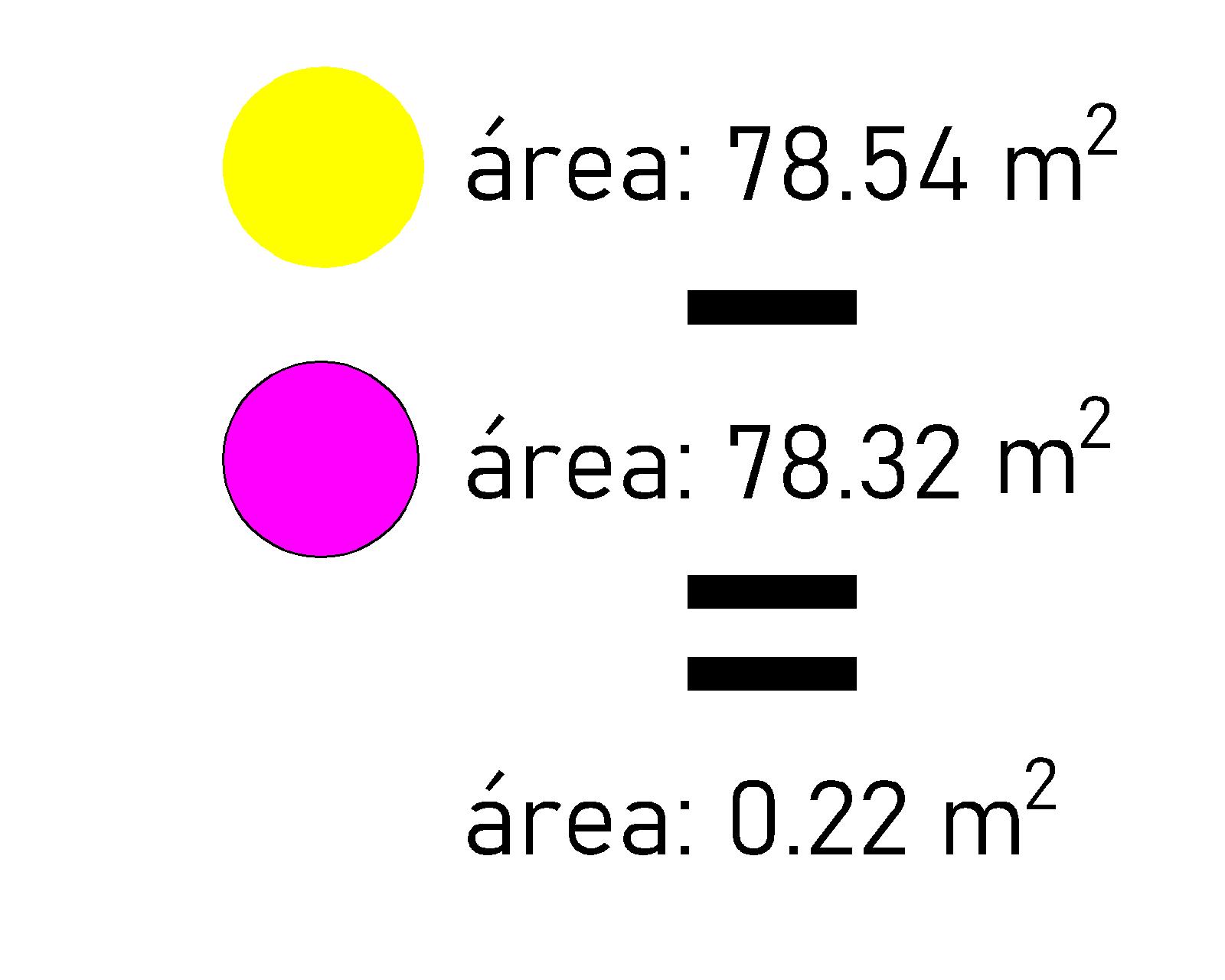 SEXTO PROCESO
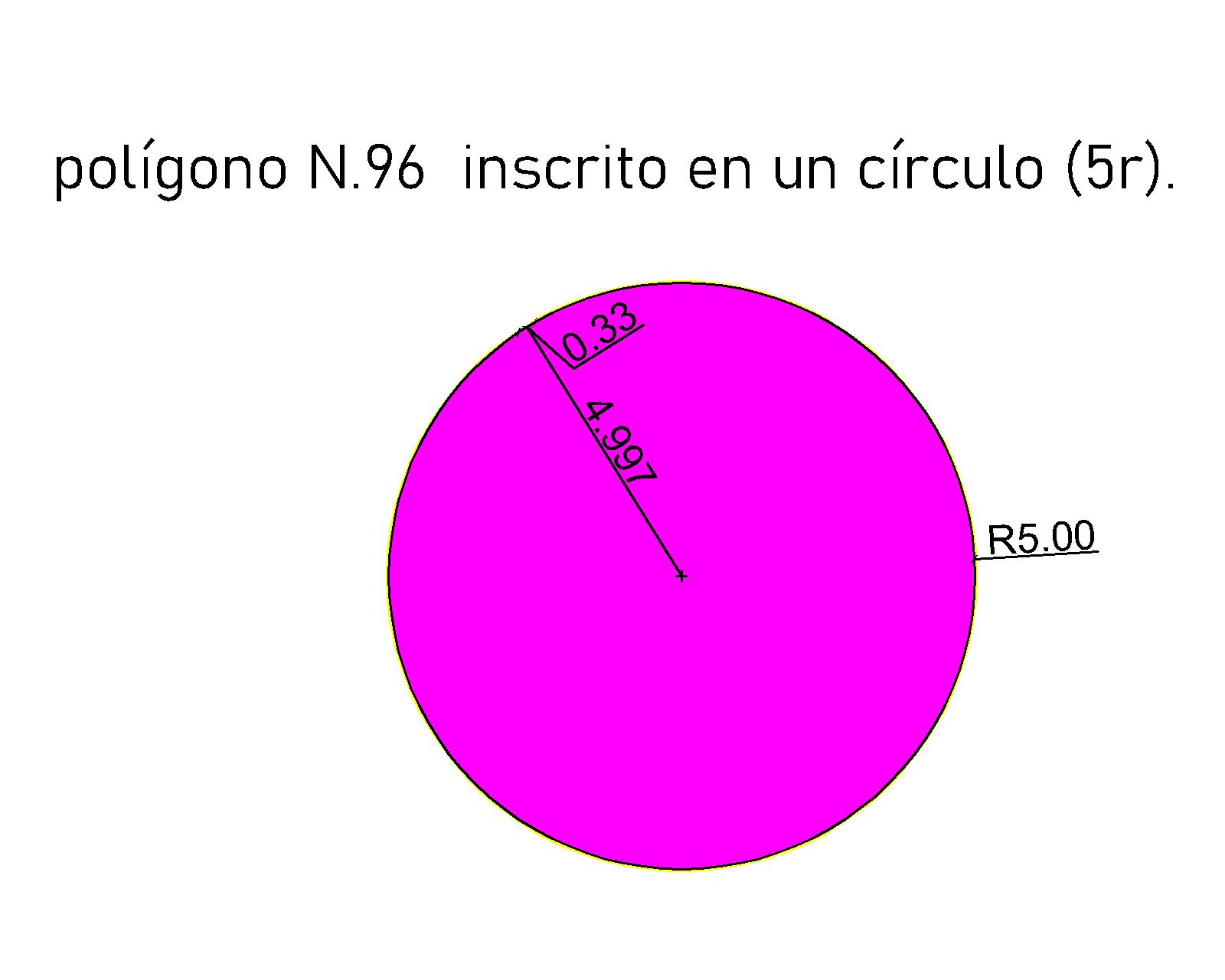 a.
b.
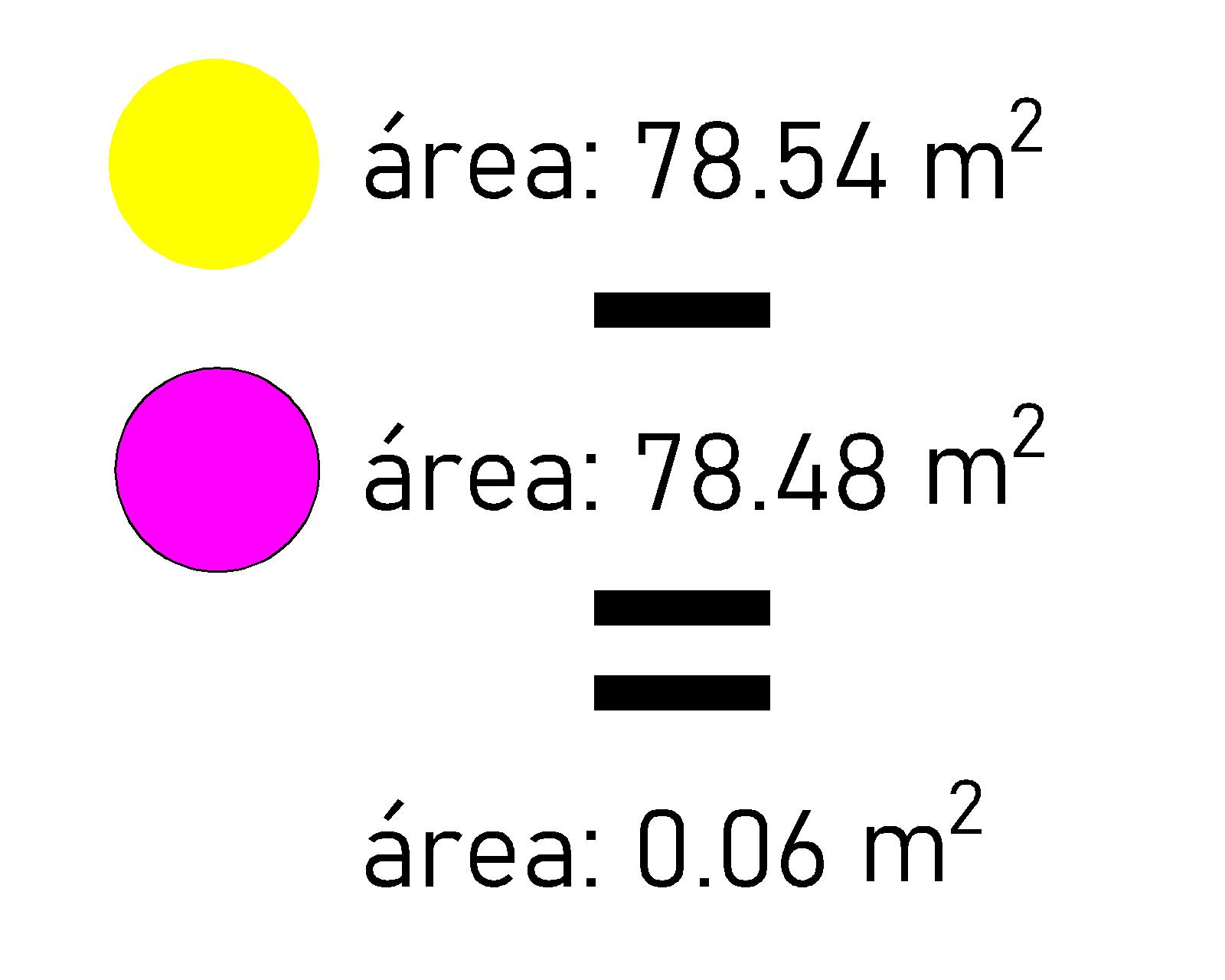 SÉPTIMO PROCESO
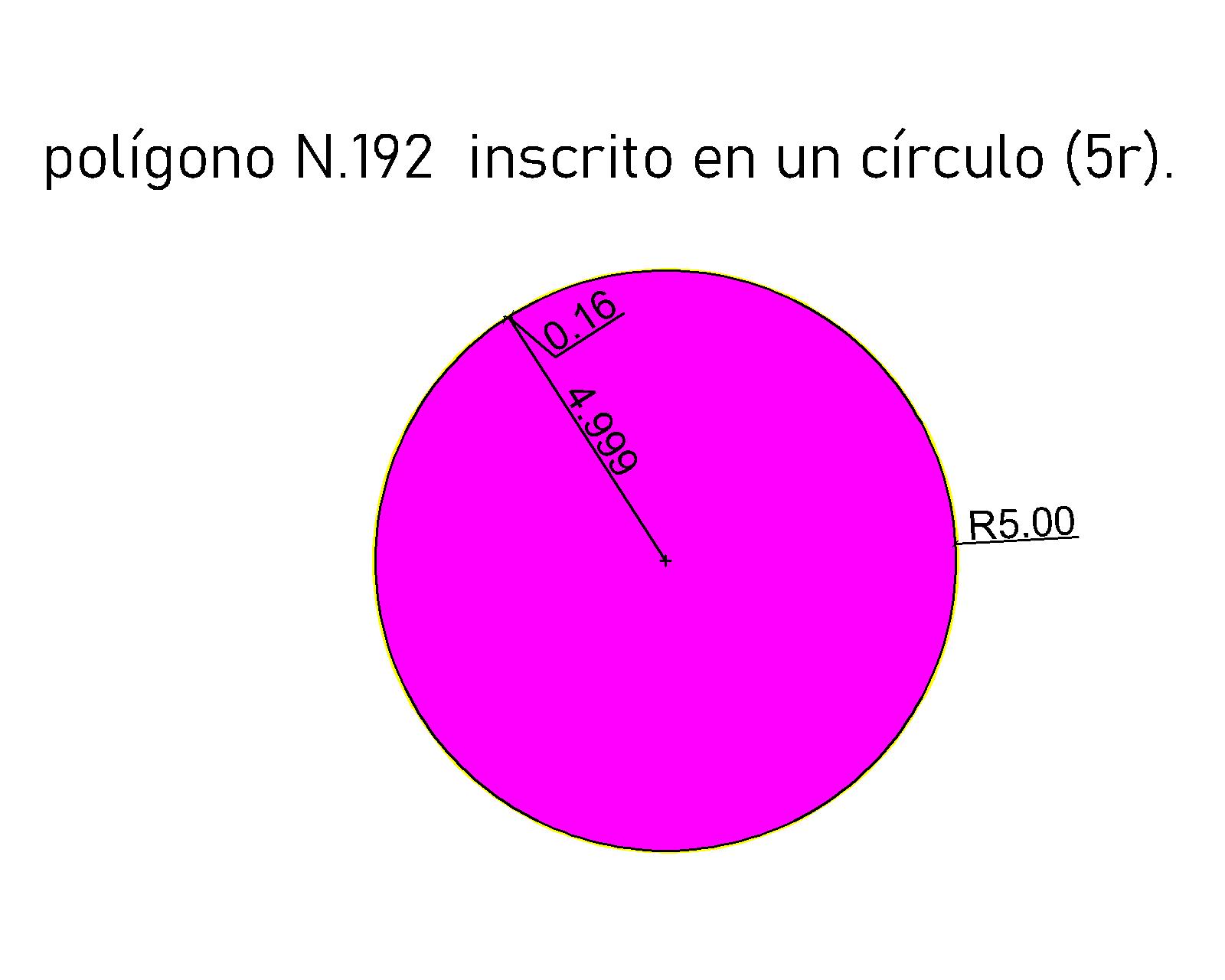 a.
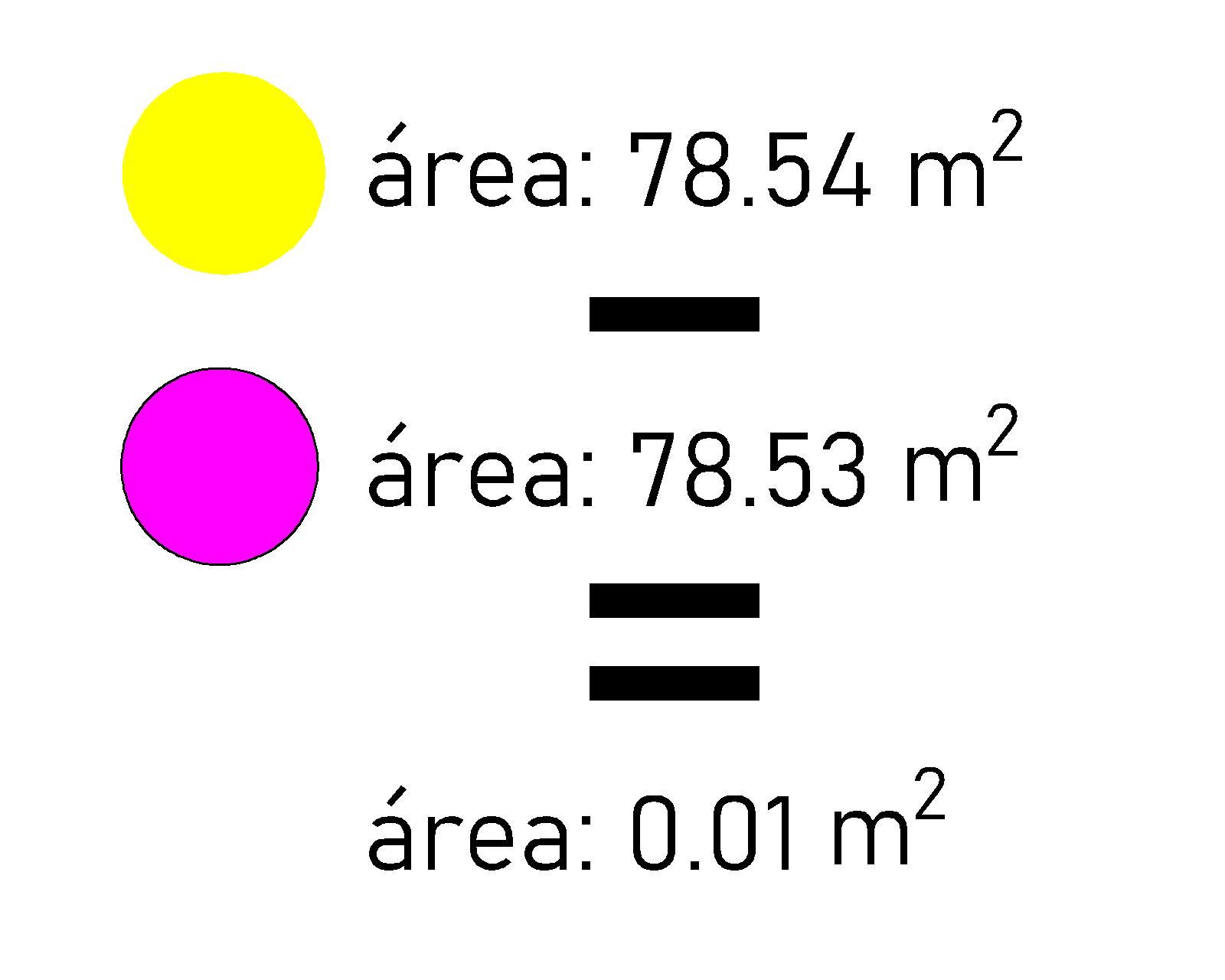 b.
OCTAVO PROCESO
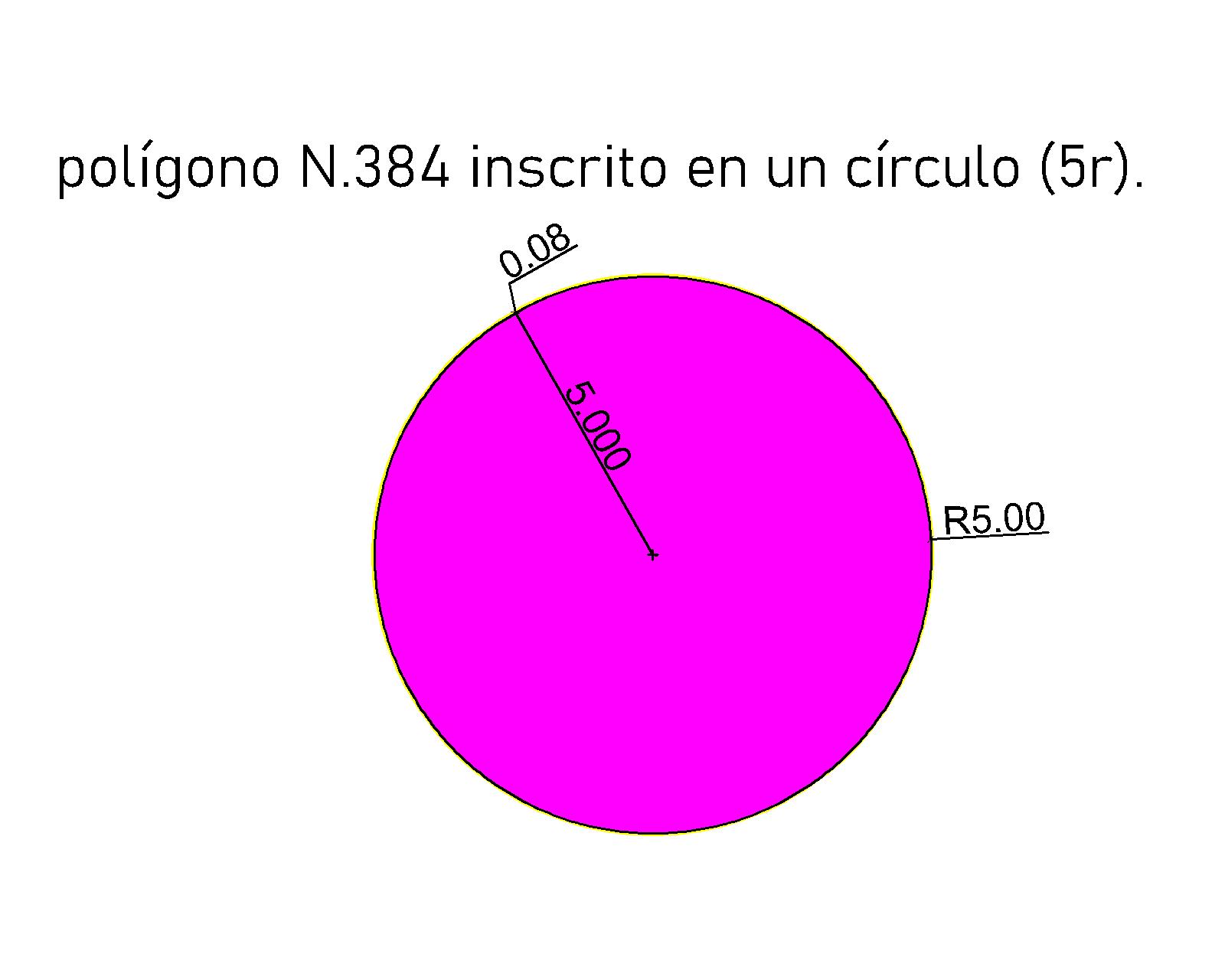 a.
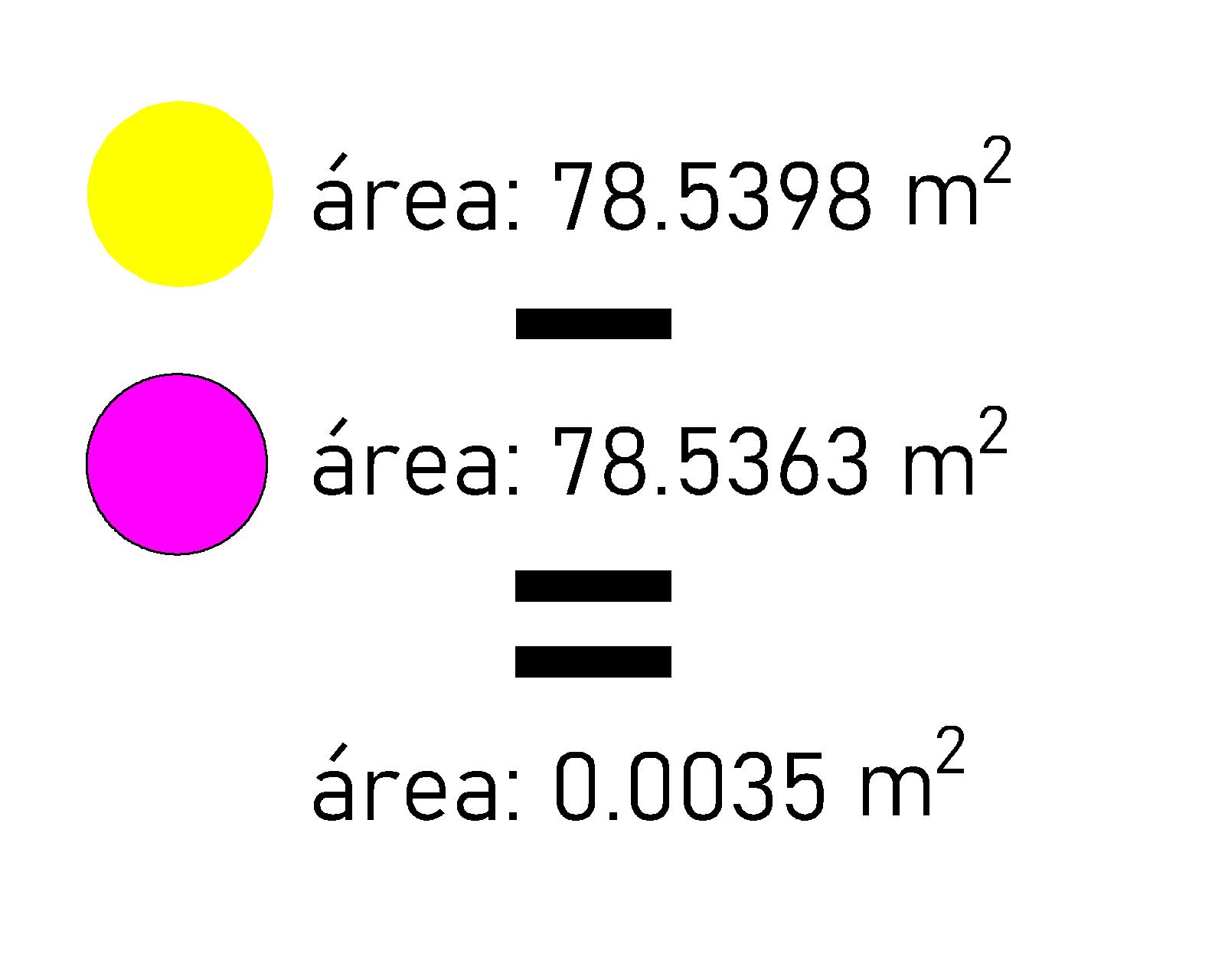 b.
NOVENO PROCESO
a.
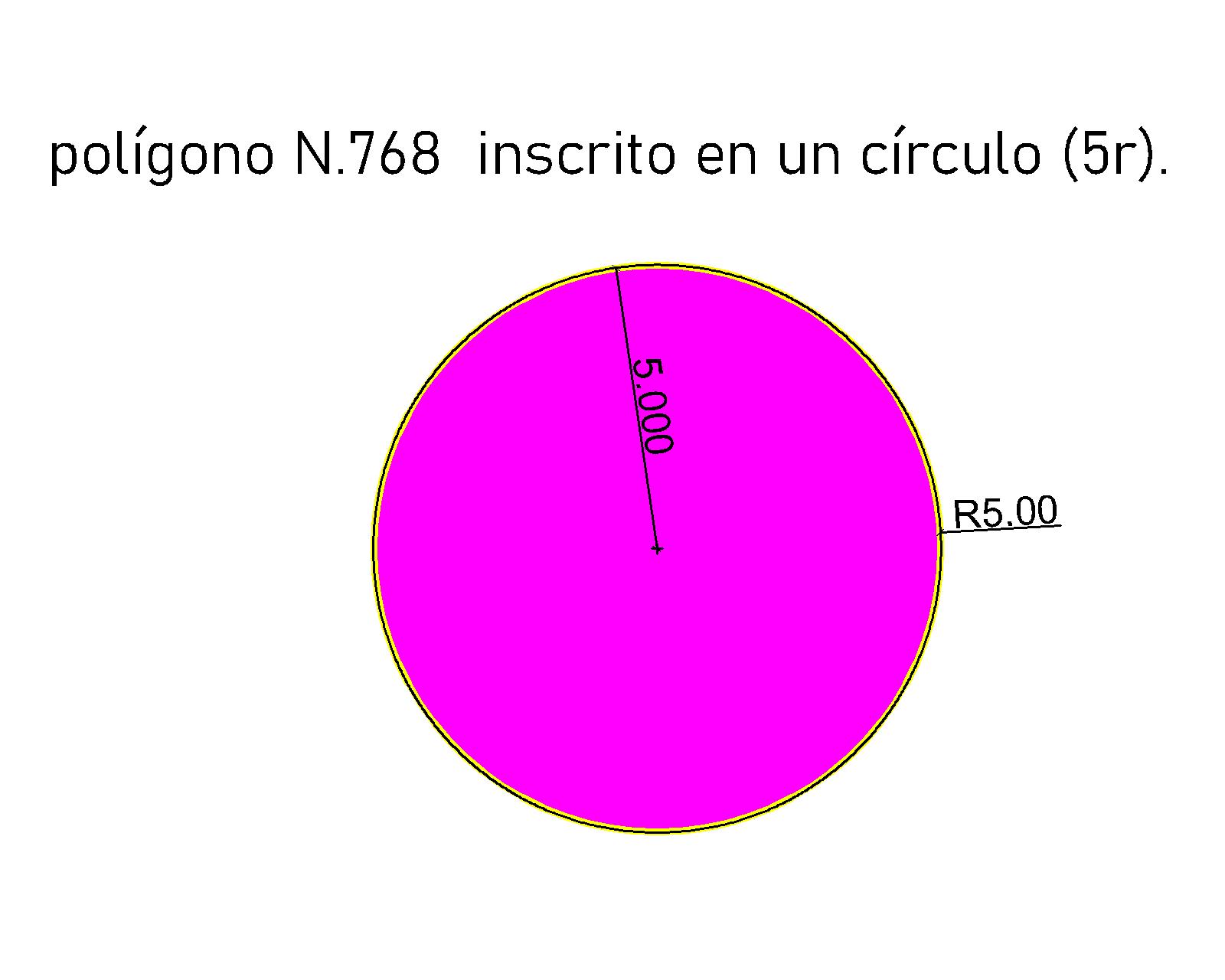 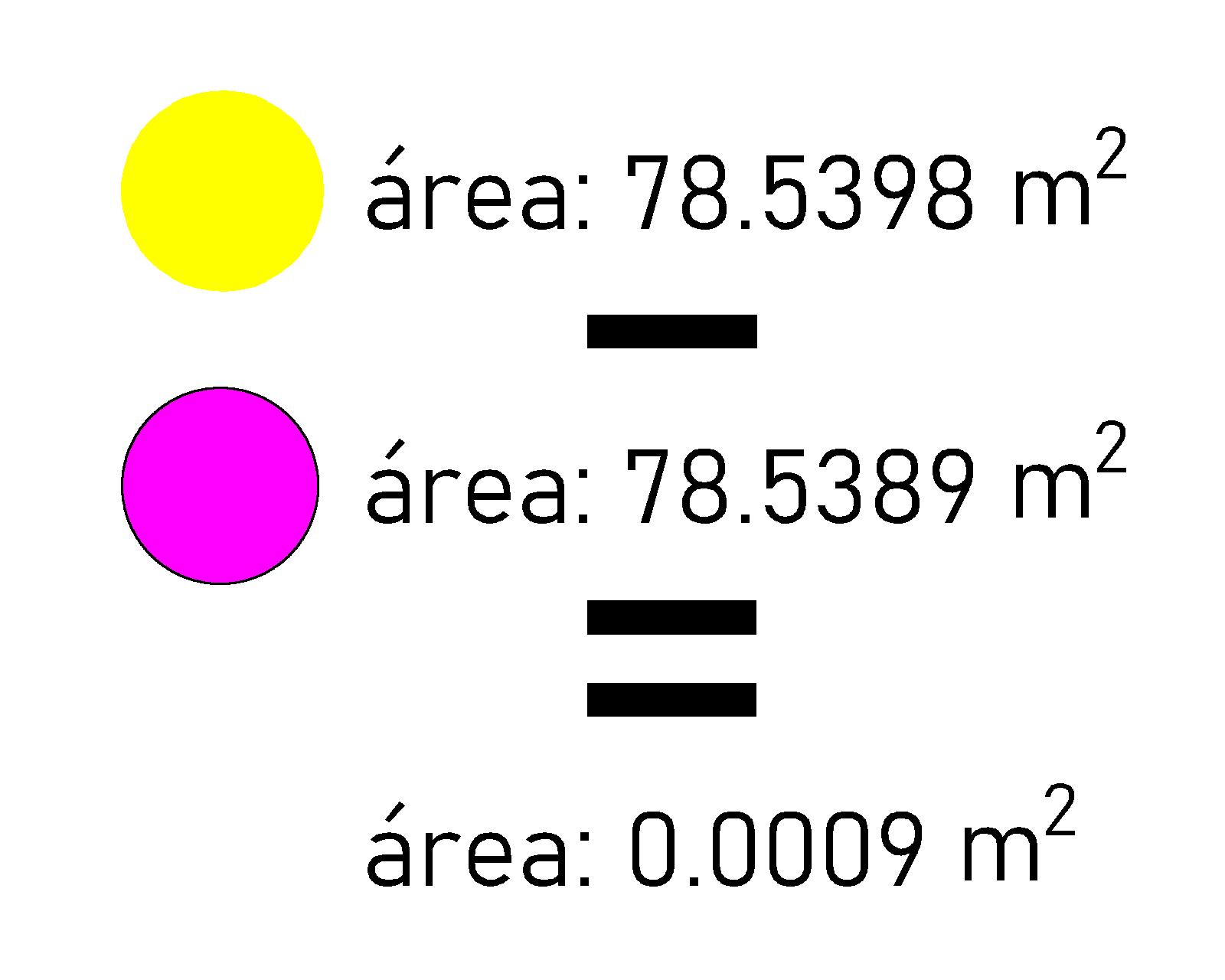 b.
CONCLUSIÓN
A medida que se duplica el número de lados del polígono, el perímetro del polígono se va aproximando a la longitud de la circunferencia. 
A medida que se duplica el número de lados del polígono, el área del polígono se va aproximando al área del círculo.
TERCERA ETAPA
ÁREA DEL SECTOR CIRCULAR GENERADO POR UN POLÍGONO DE 3 LADOS
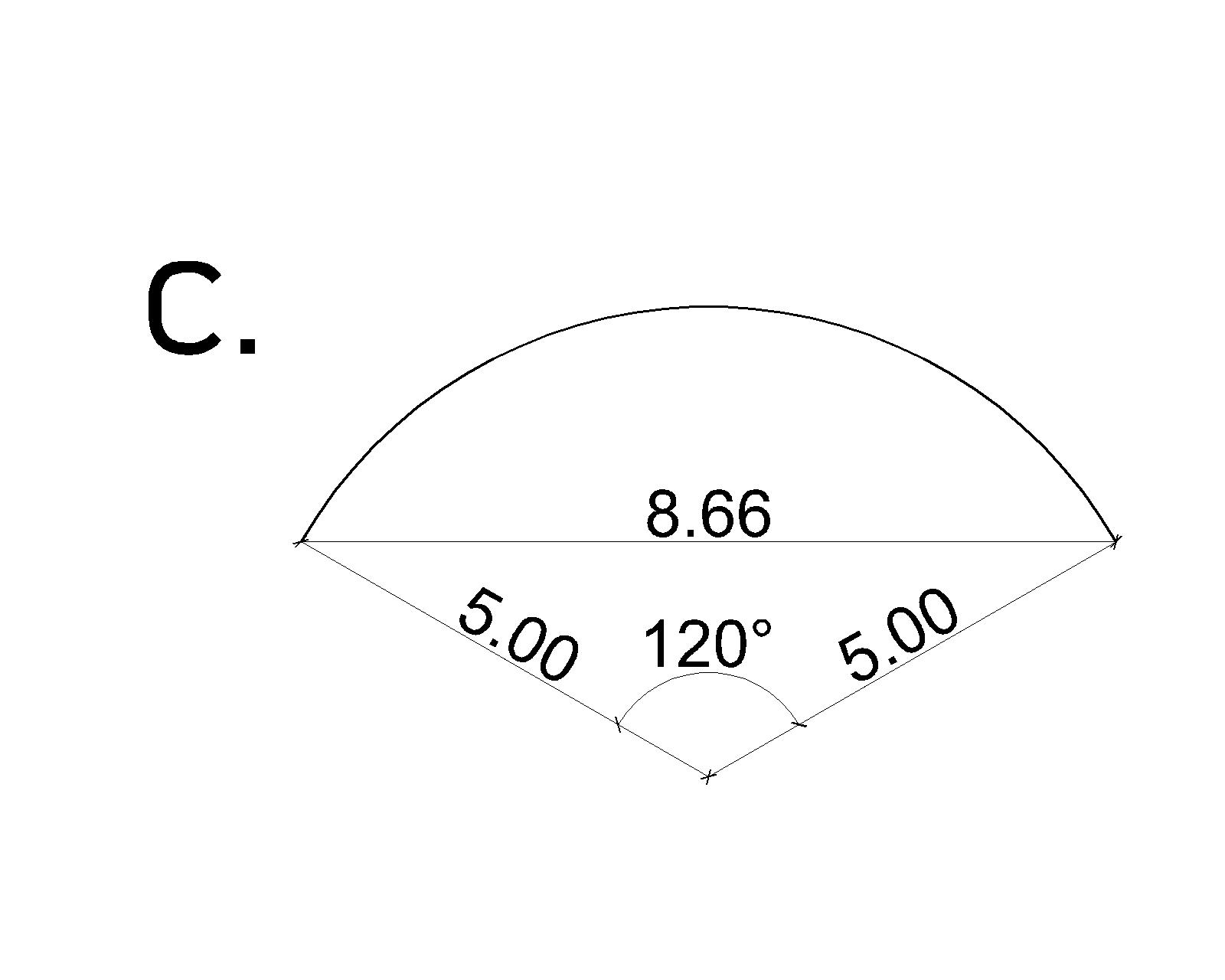 ÁREA DEL SEGUNDO SECTOR CIRCULAR GENERADO POR UN POLÍGONO DE 6 LADOS
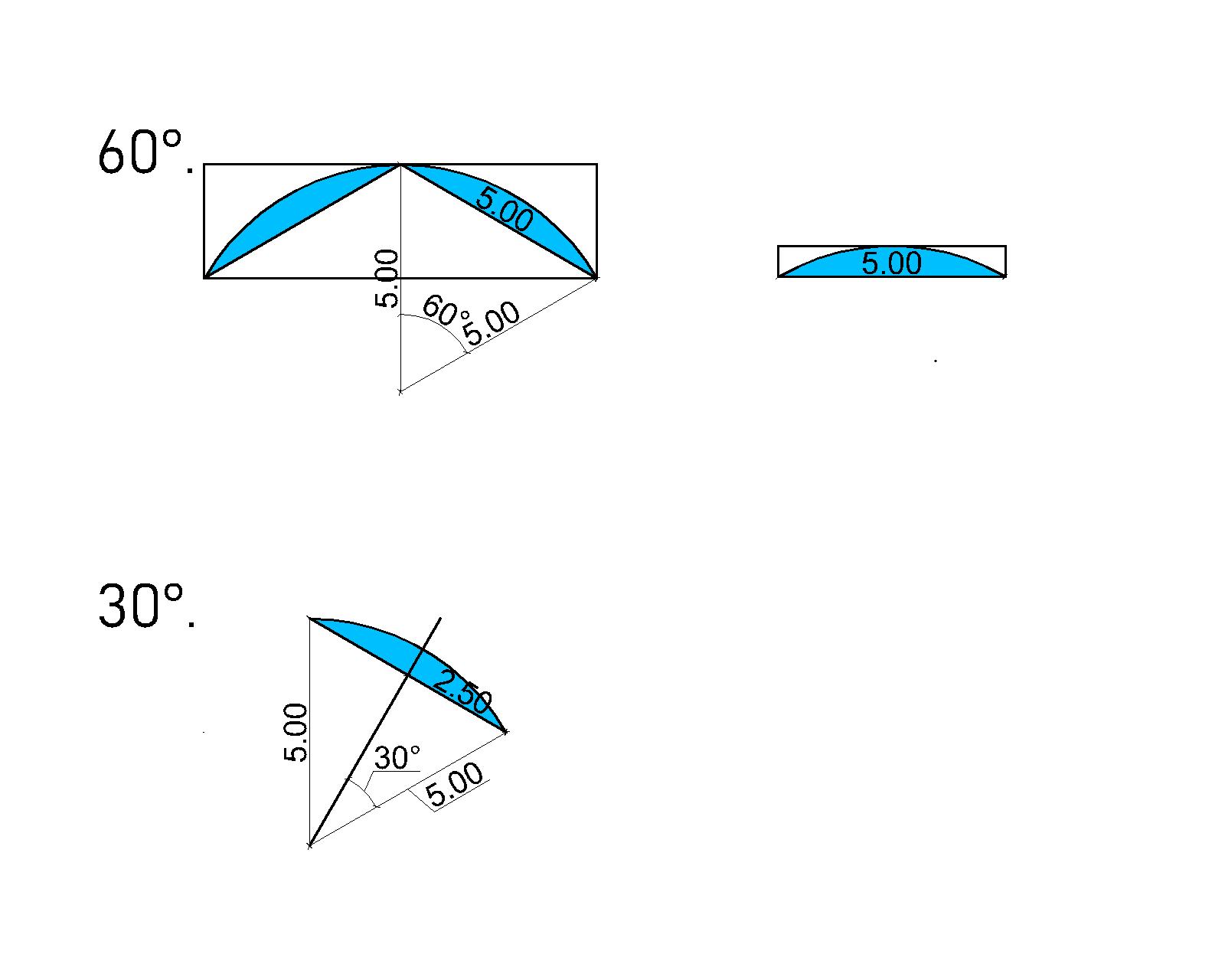 ÁREA DEL SEGUNDO SECTOR CIRCULAR GENERADO POR UN POLÍGONO DE 12 LADOS
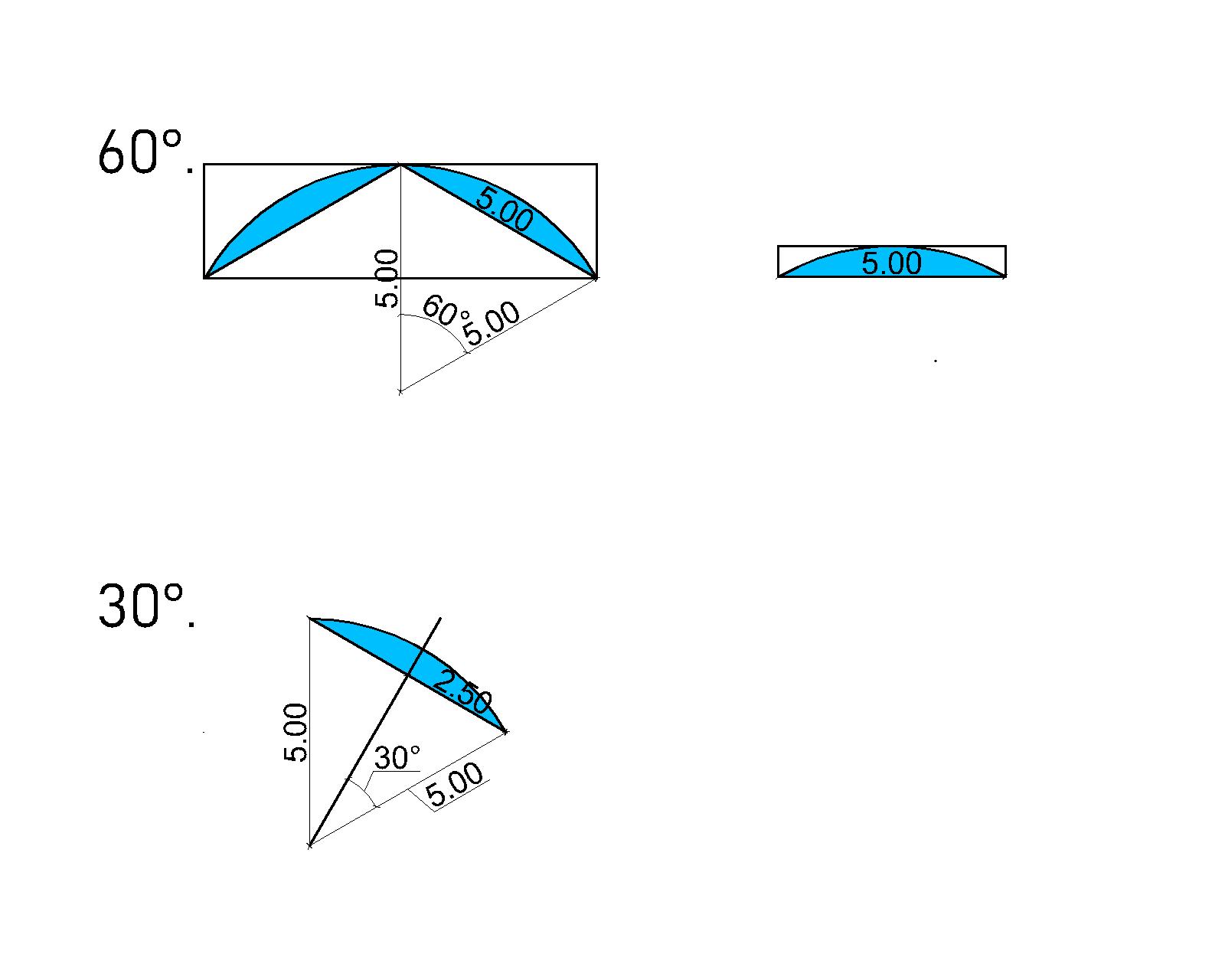 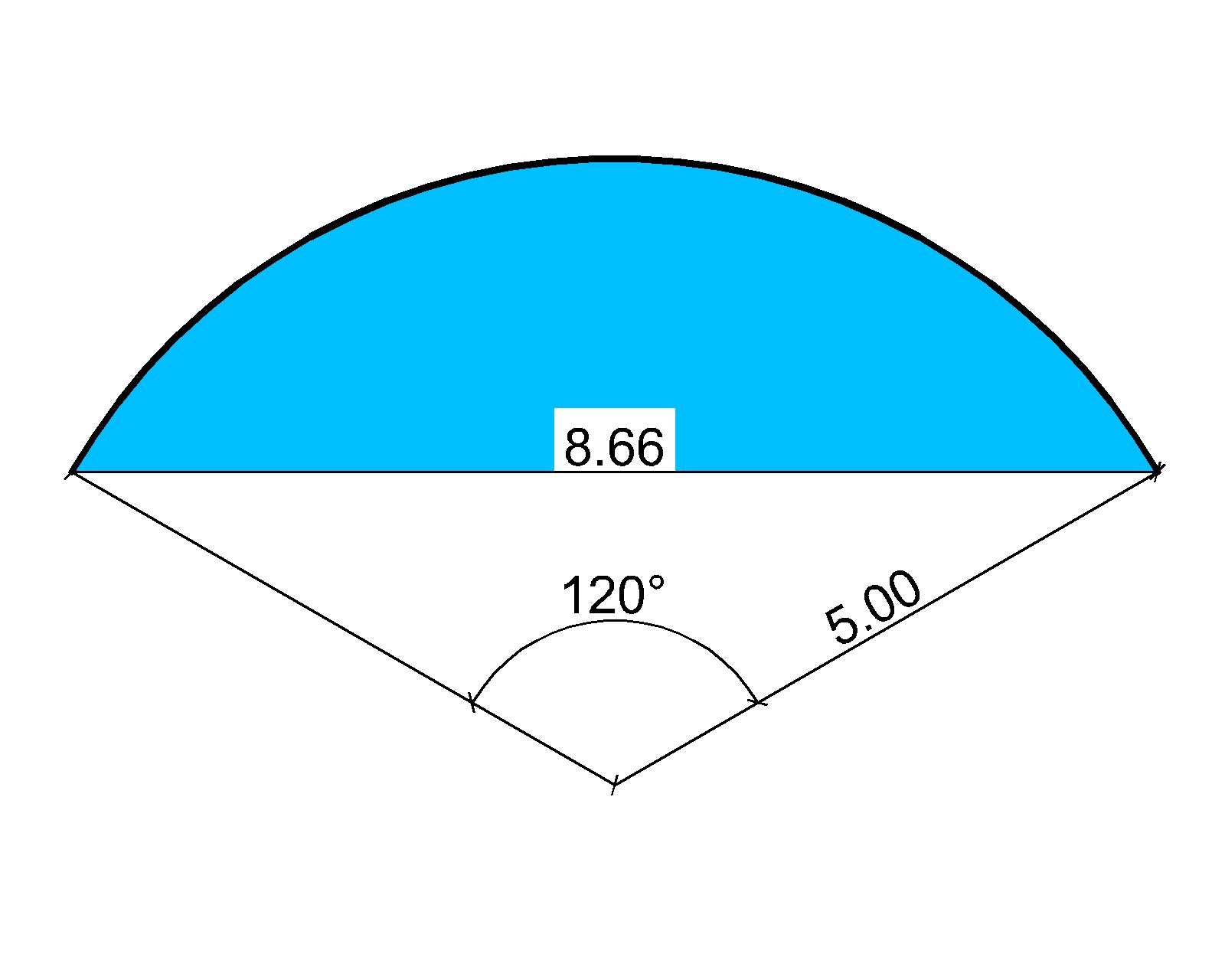 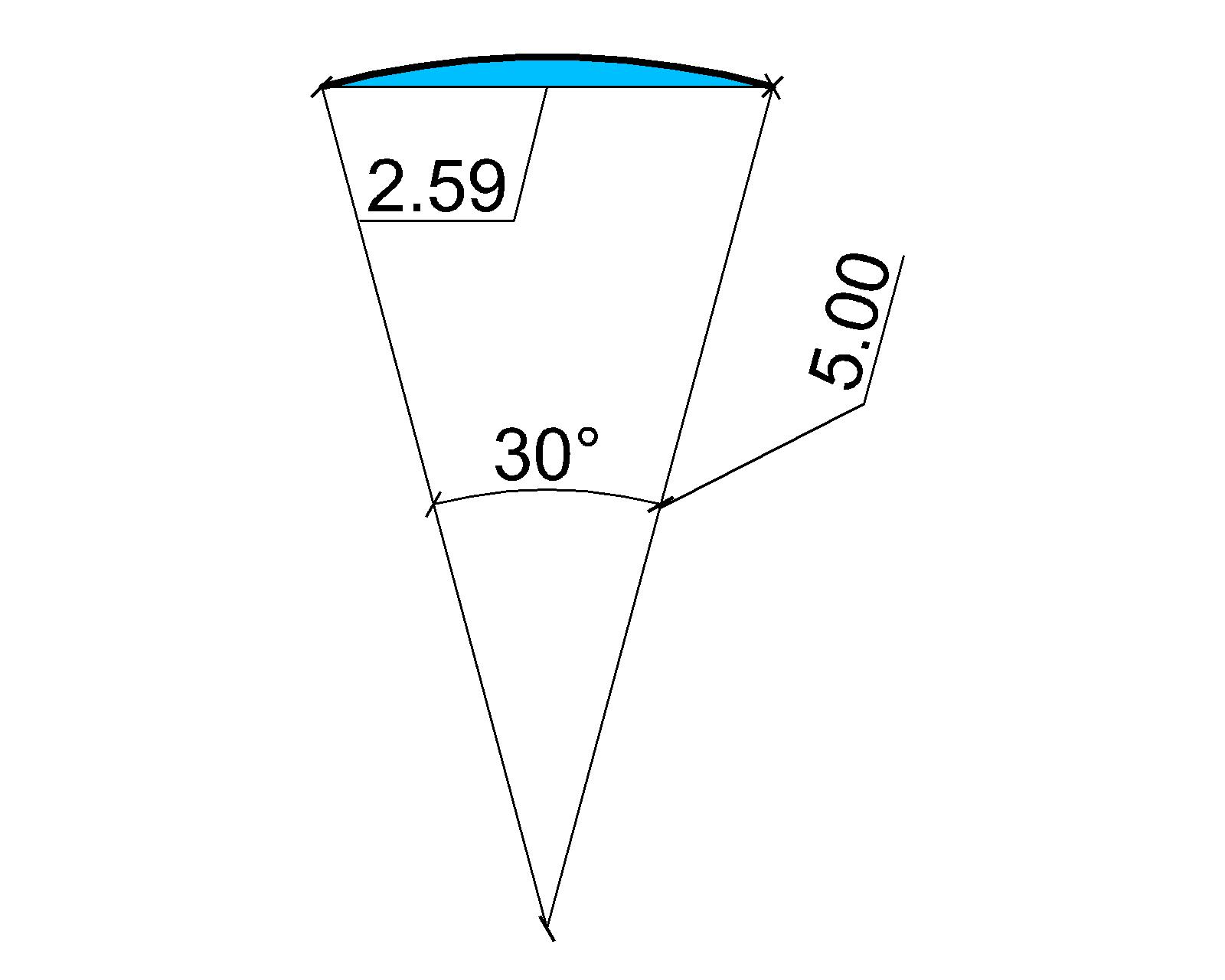 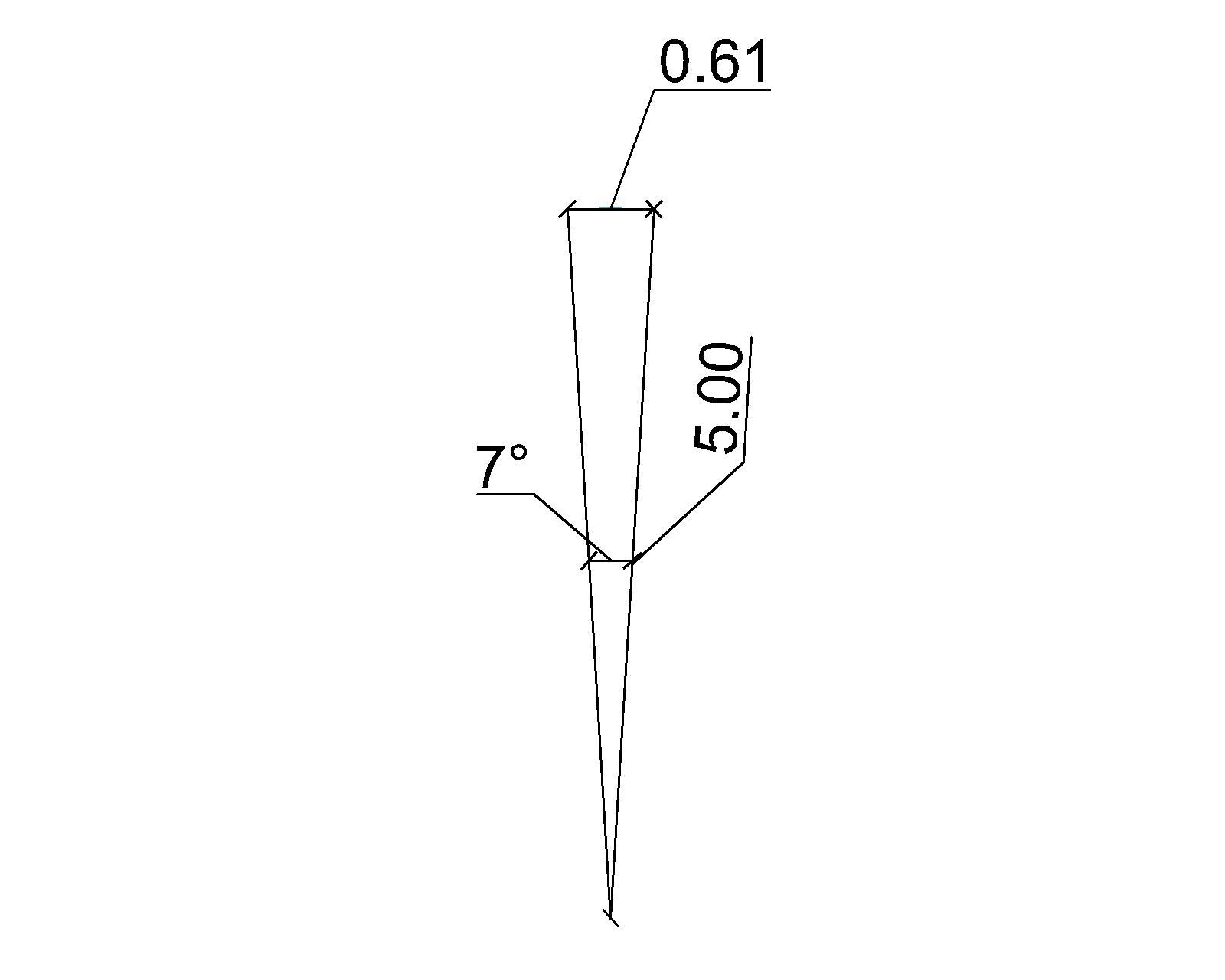 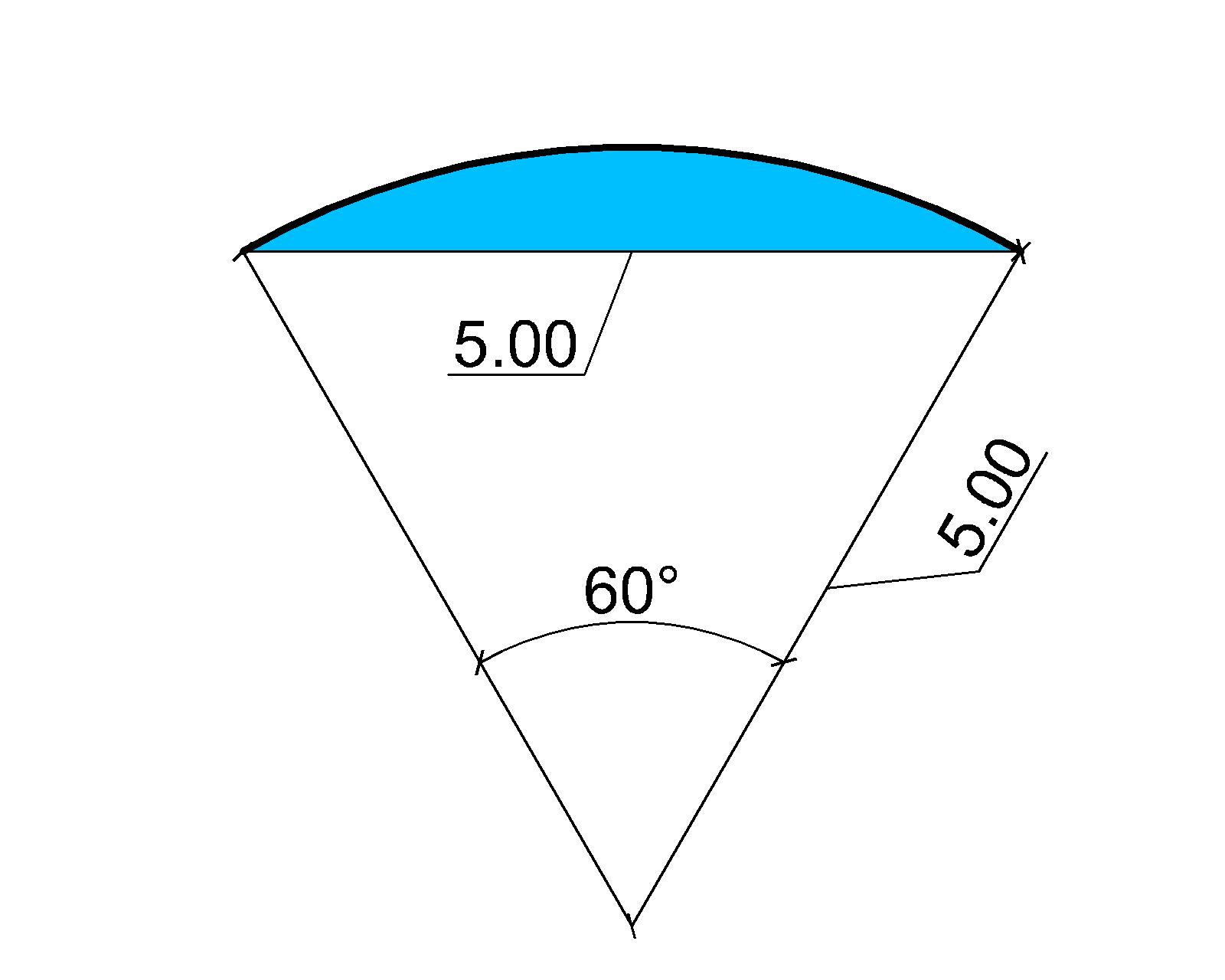 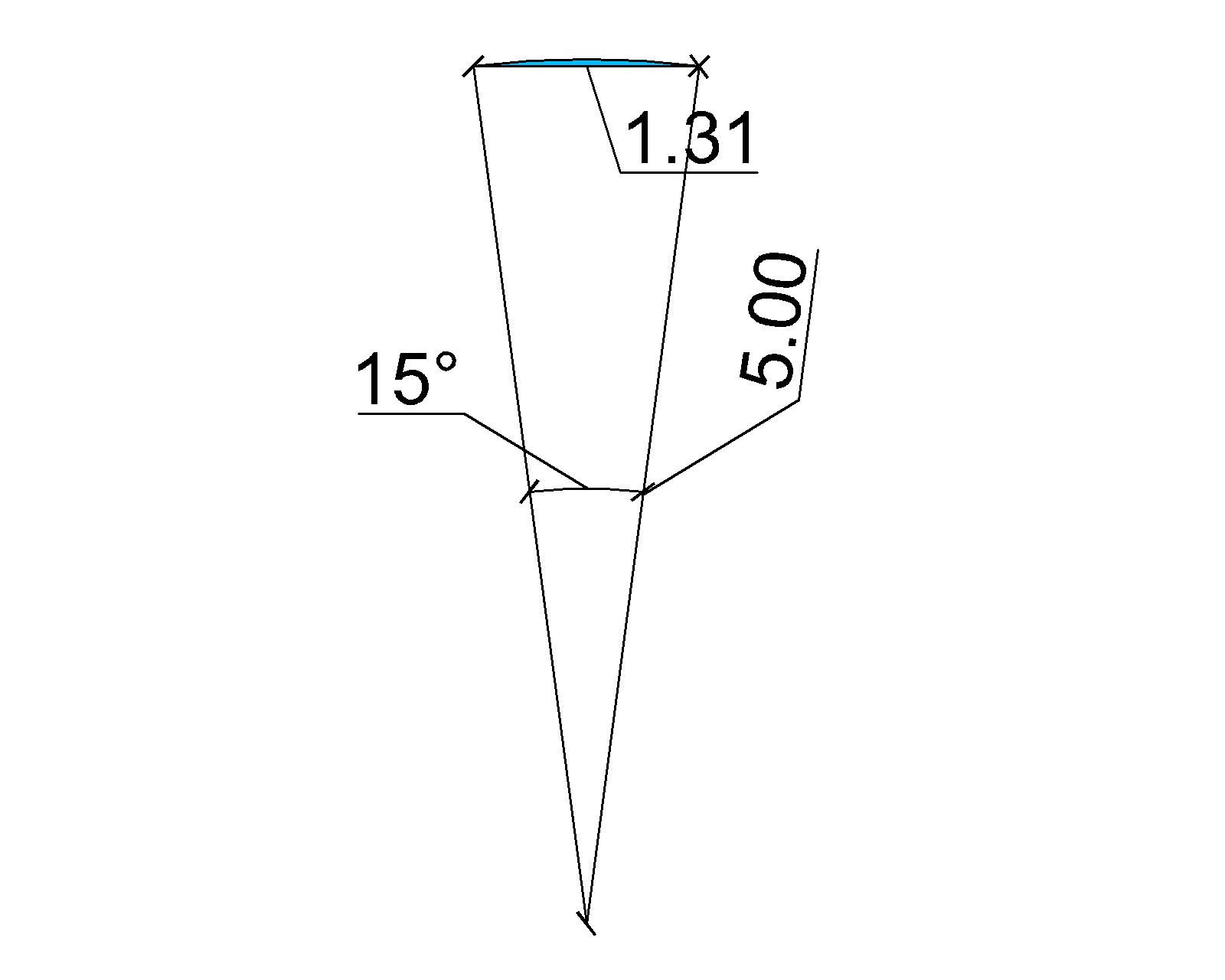 ELABORACIÓN DE TABLAS
CONCLUSIÓN
El área del rectángulo que encaja al segmento circular es exactamente la mitad del área del triángulo formado al interior del segmento circular
REPRESENTACIONES FUNCIONALES
Diseño del seudo-código
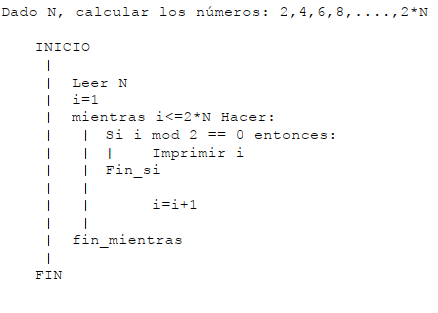 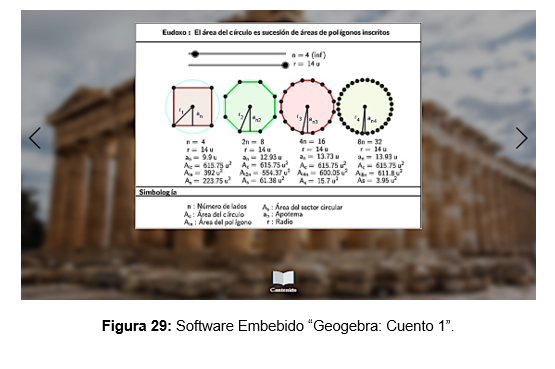 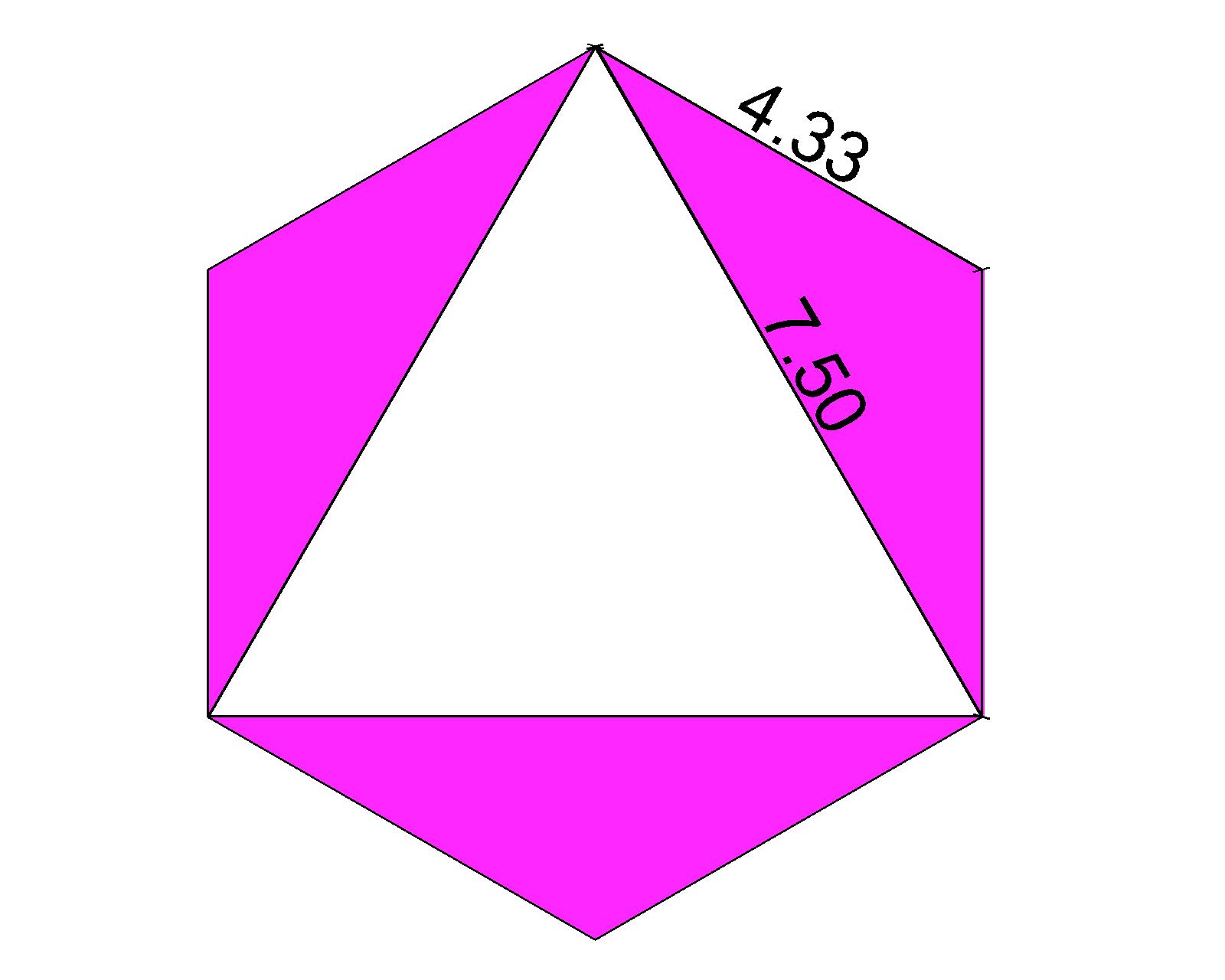 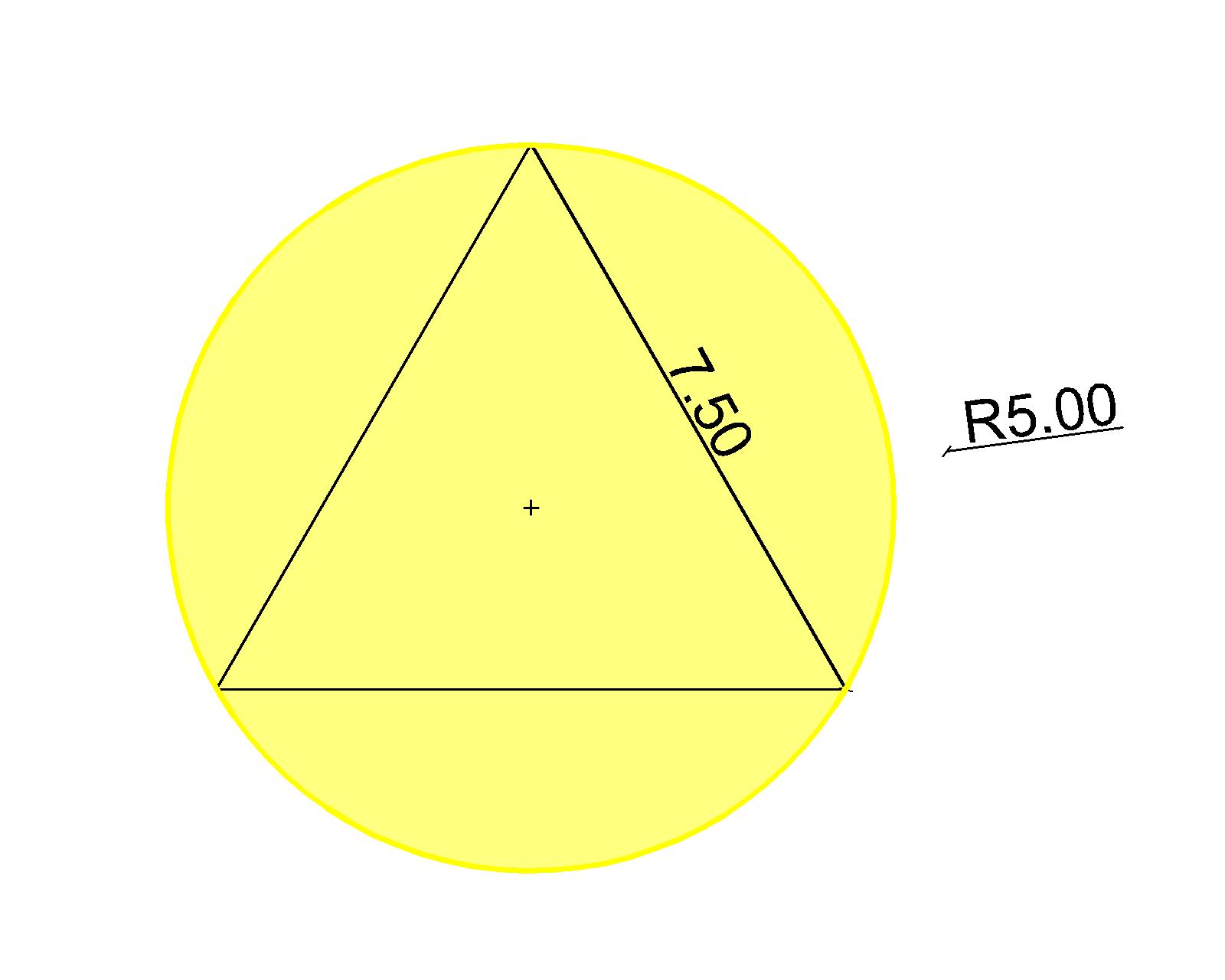 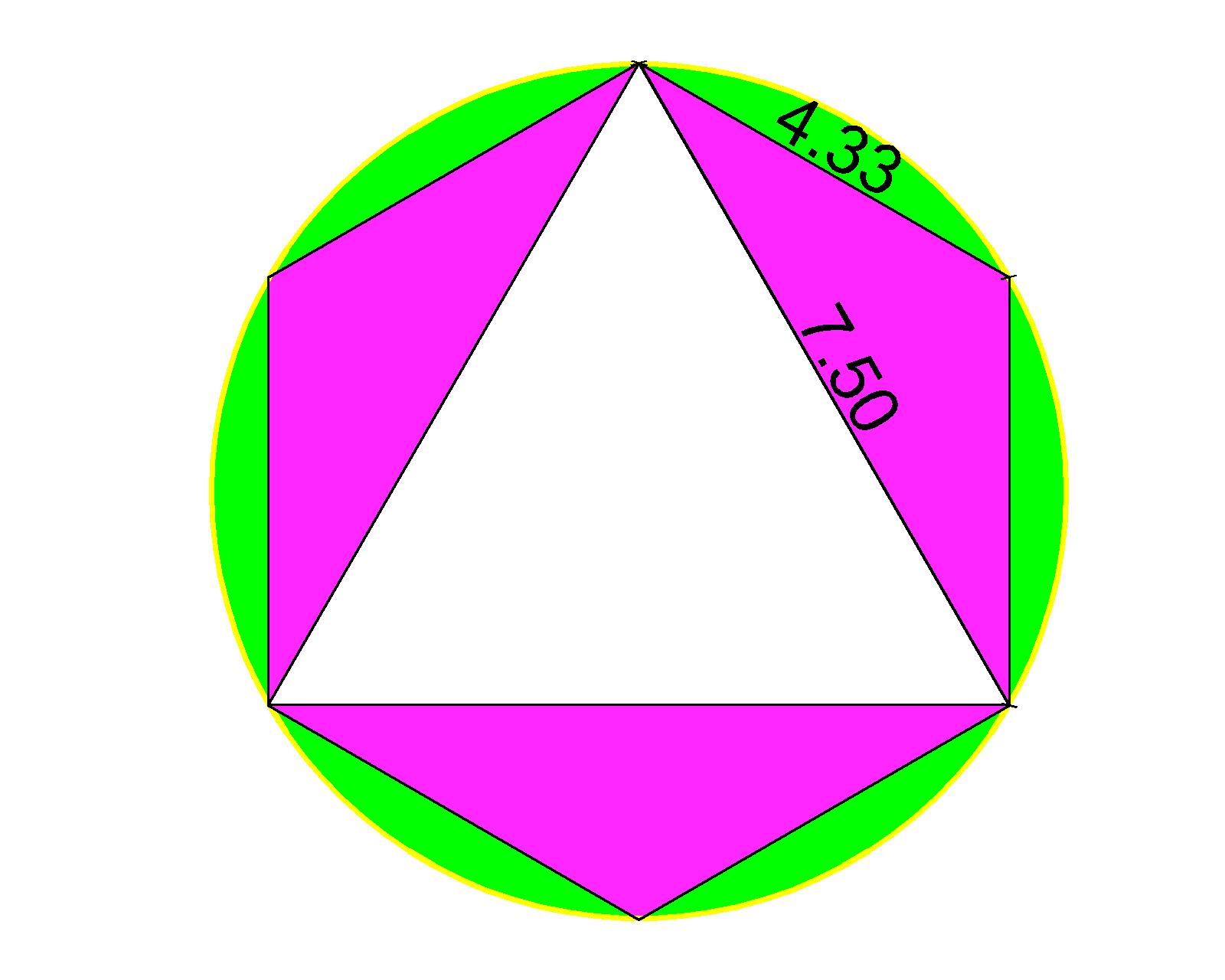 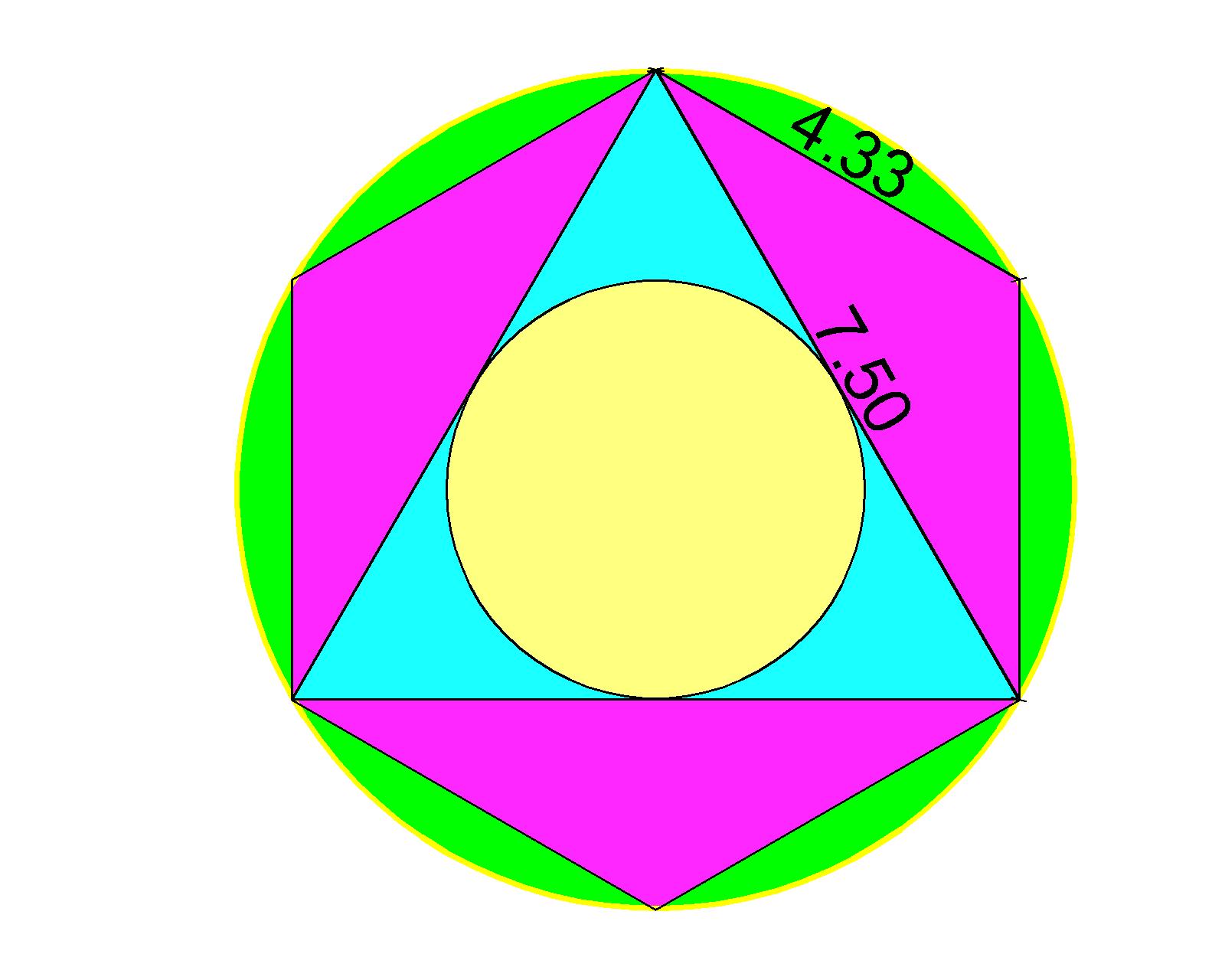 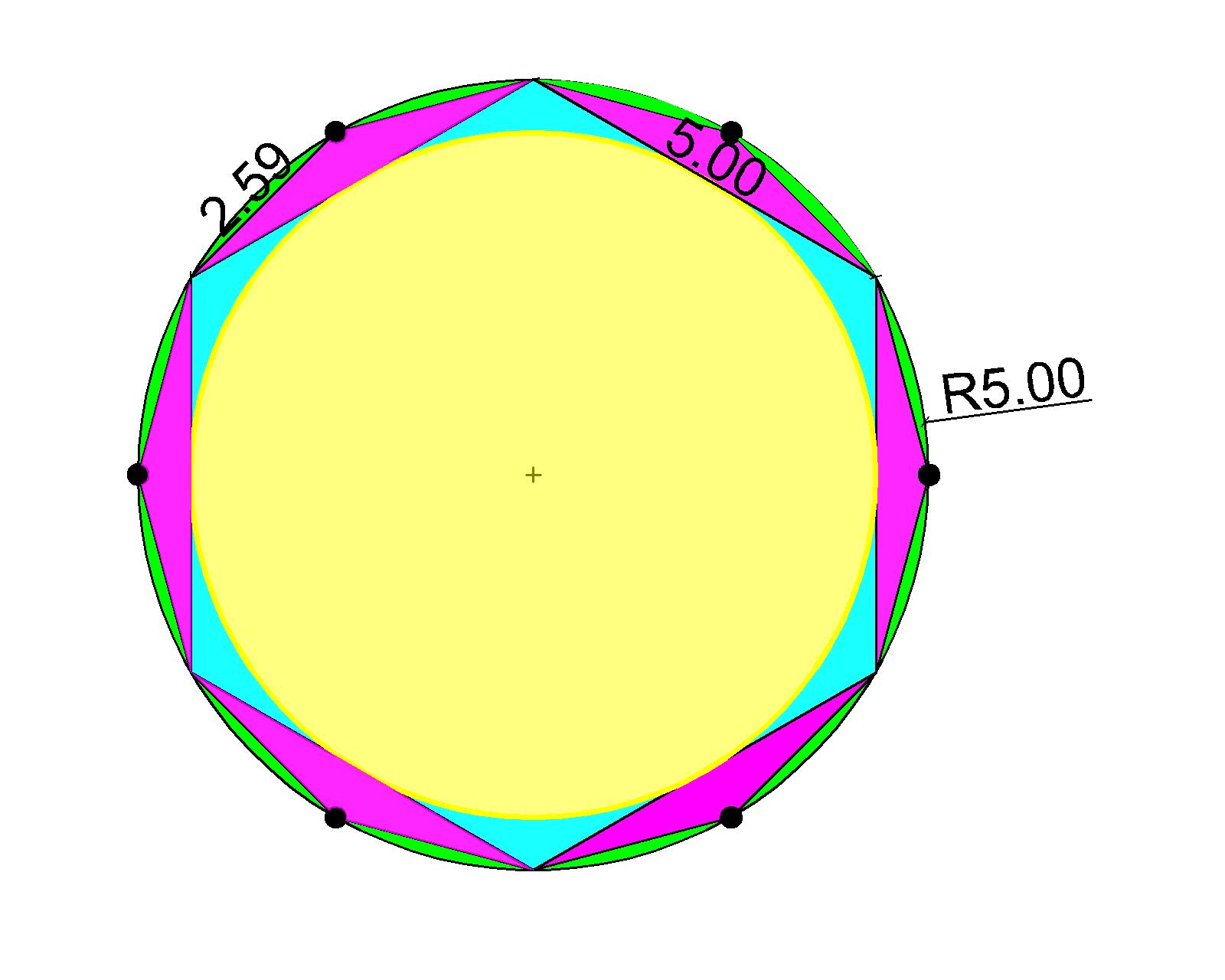 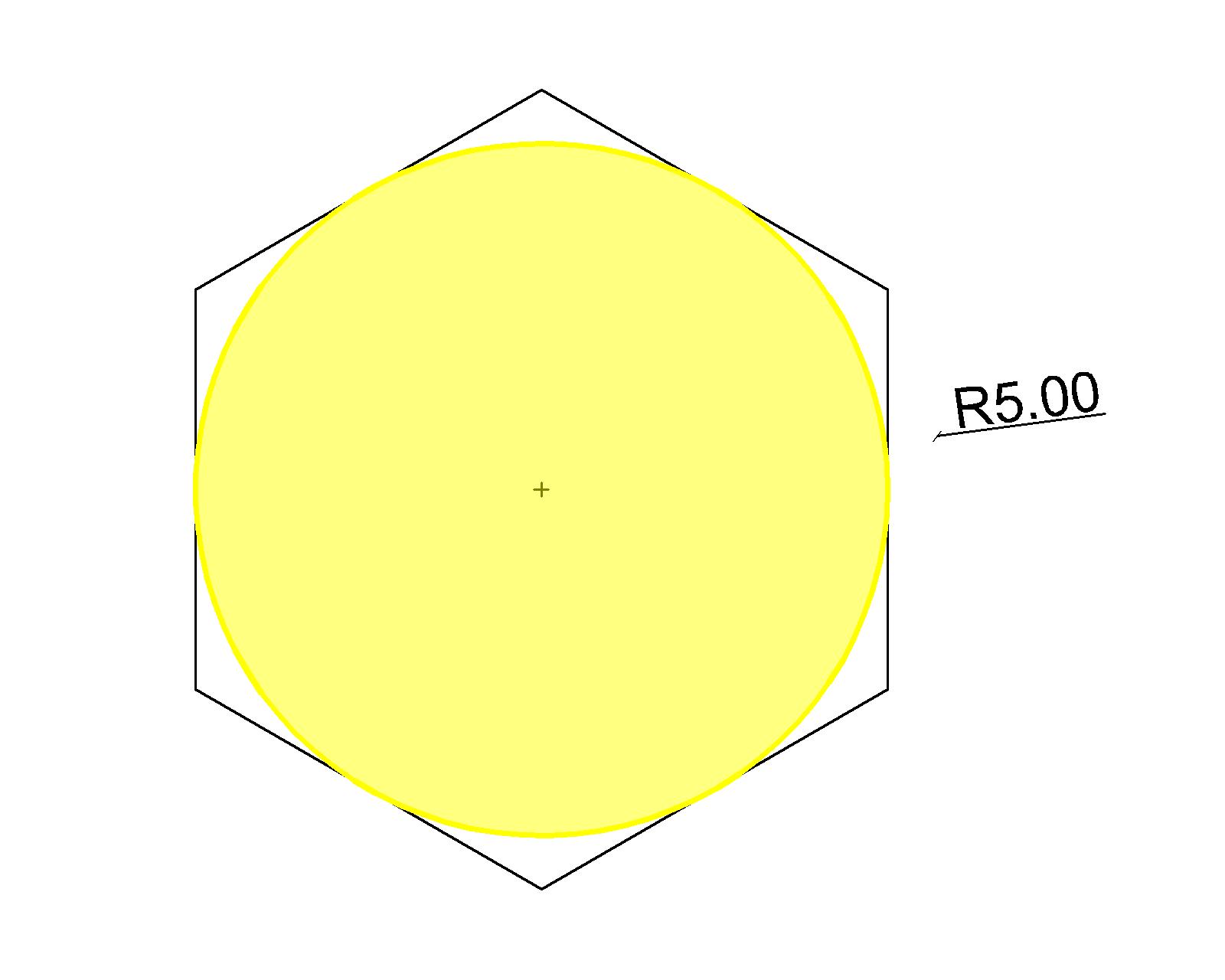 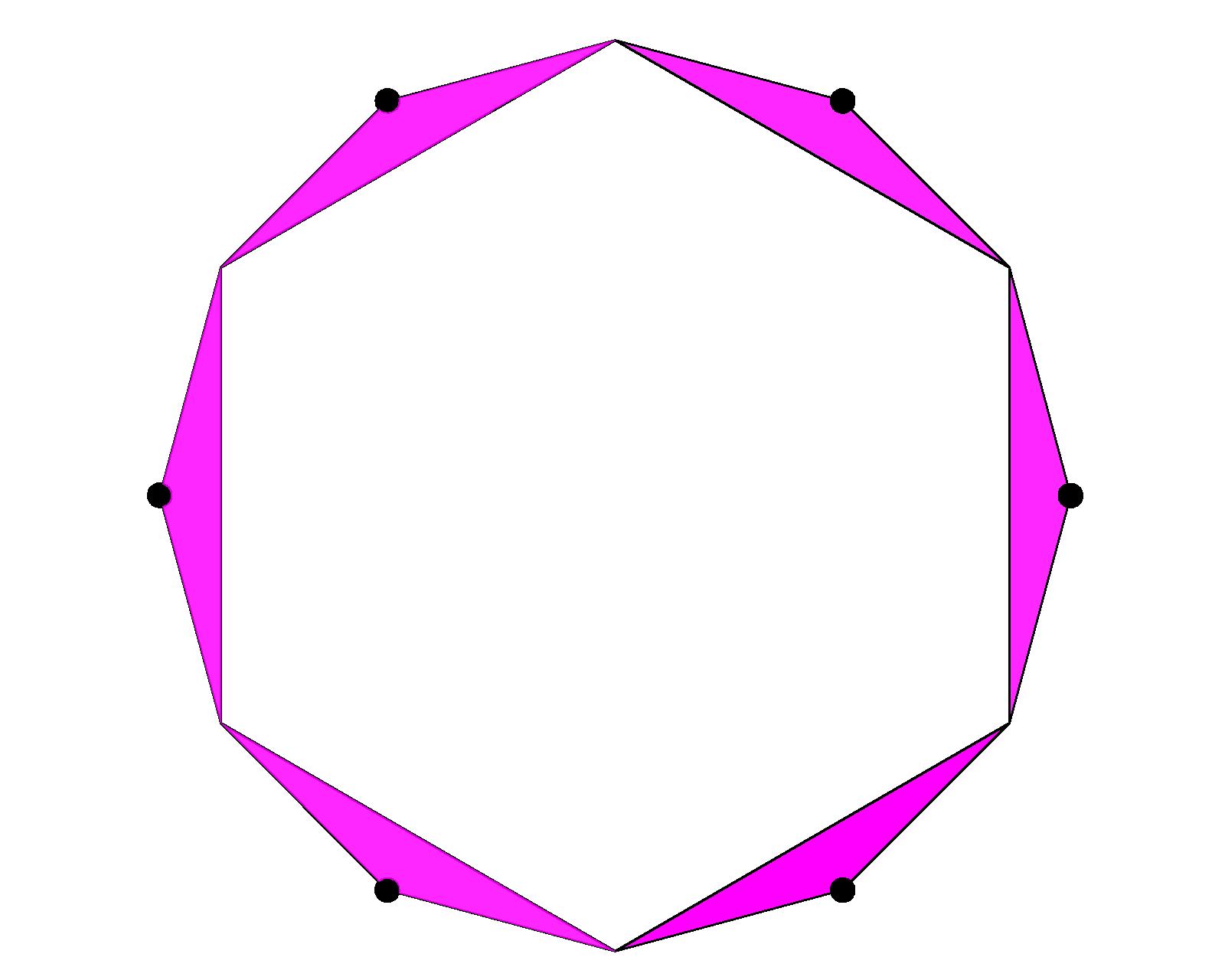 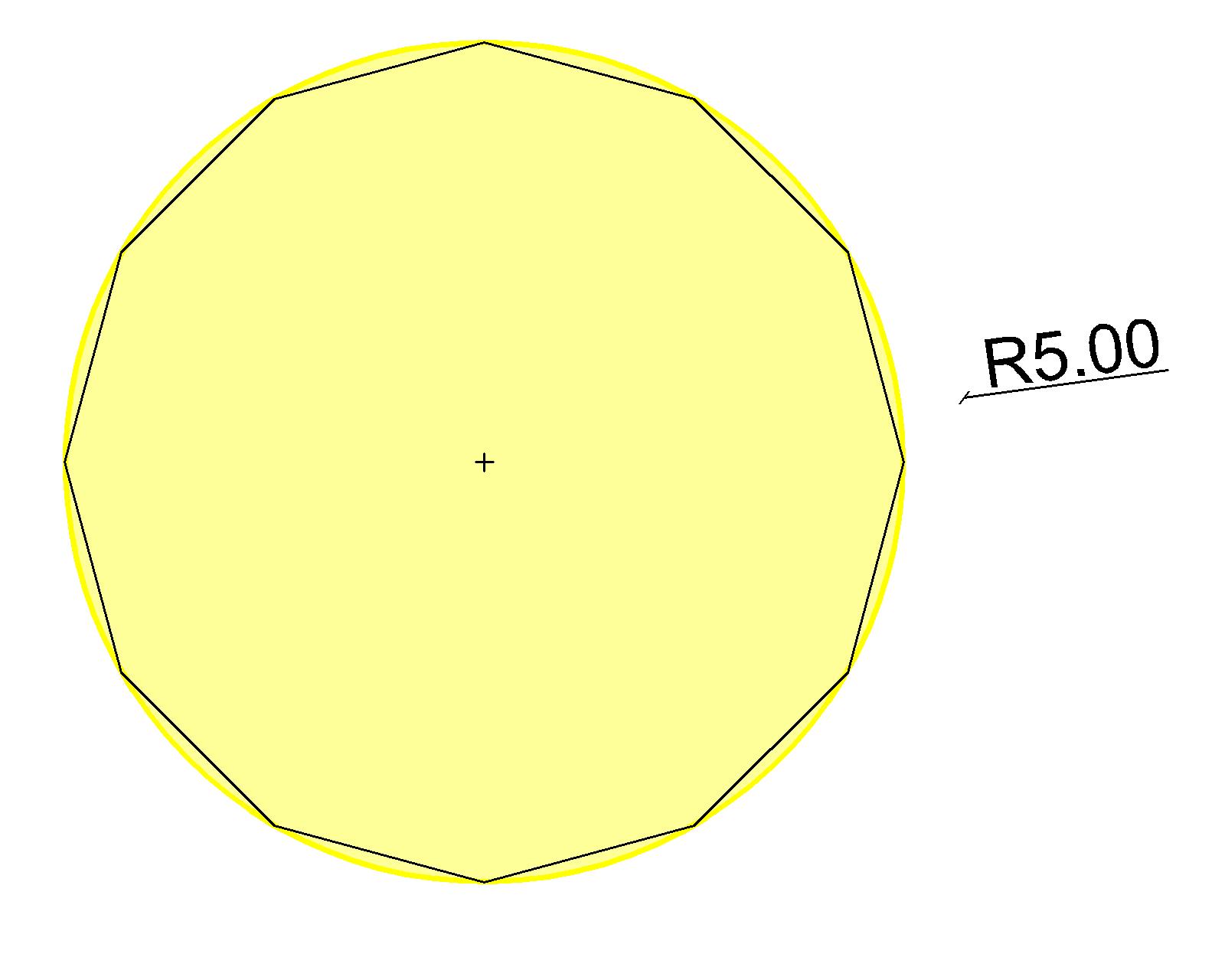 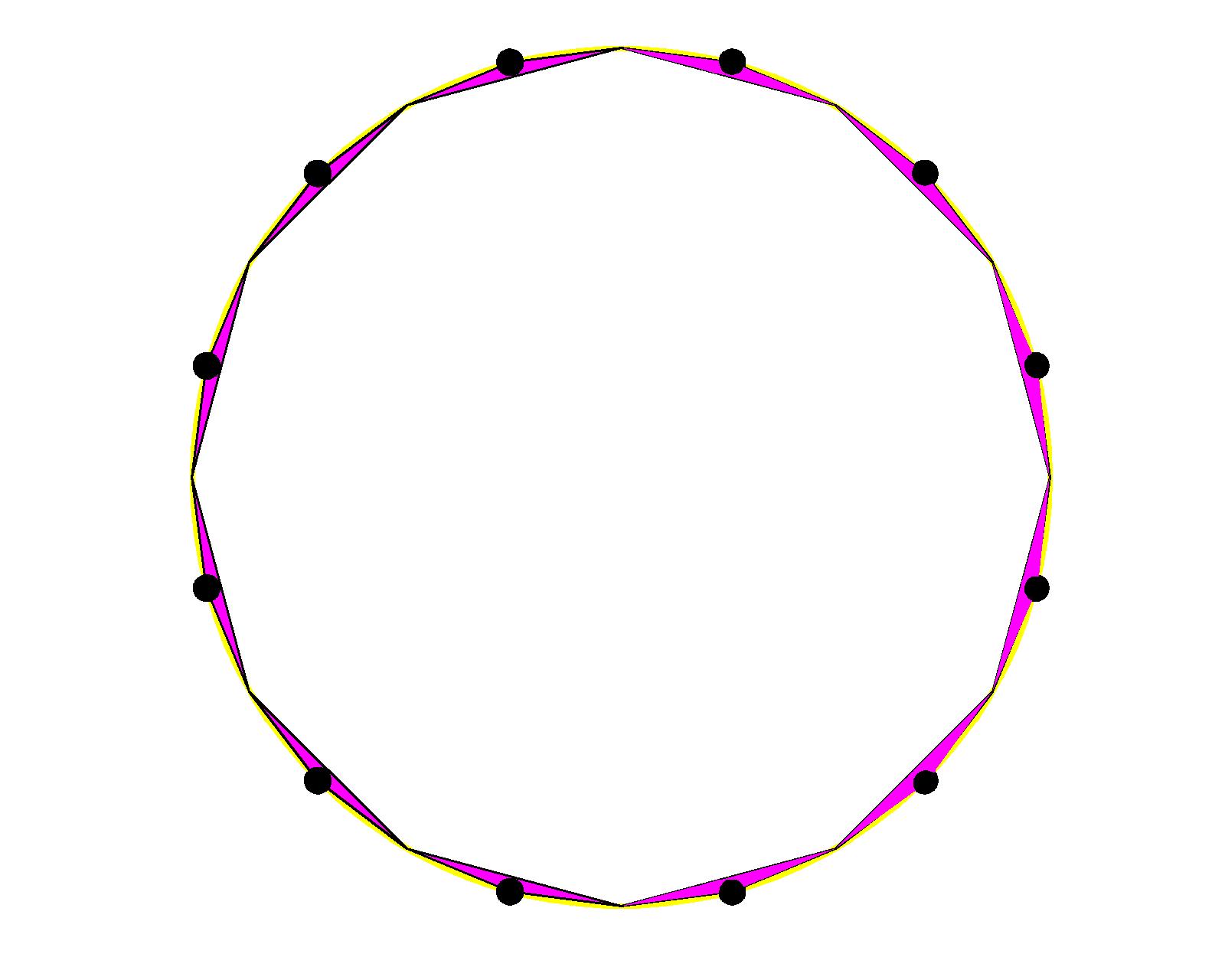 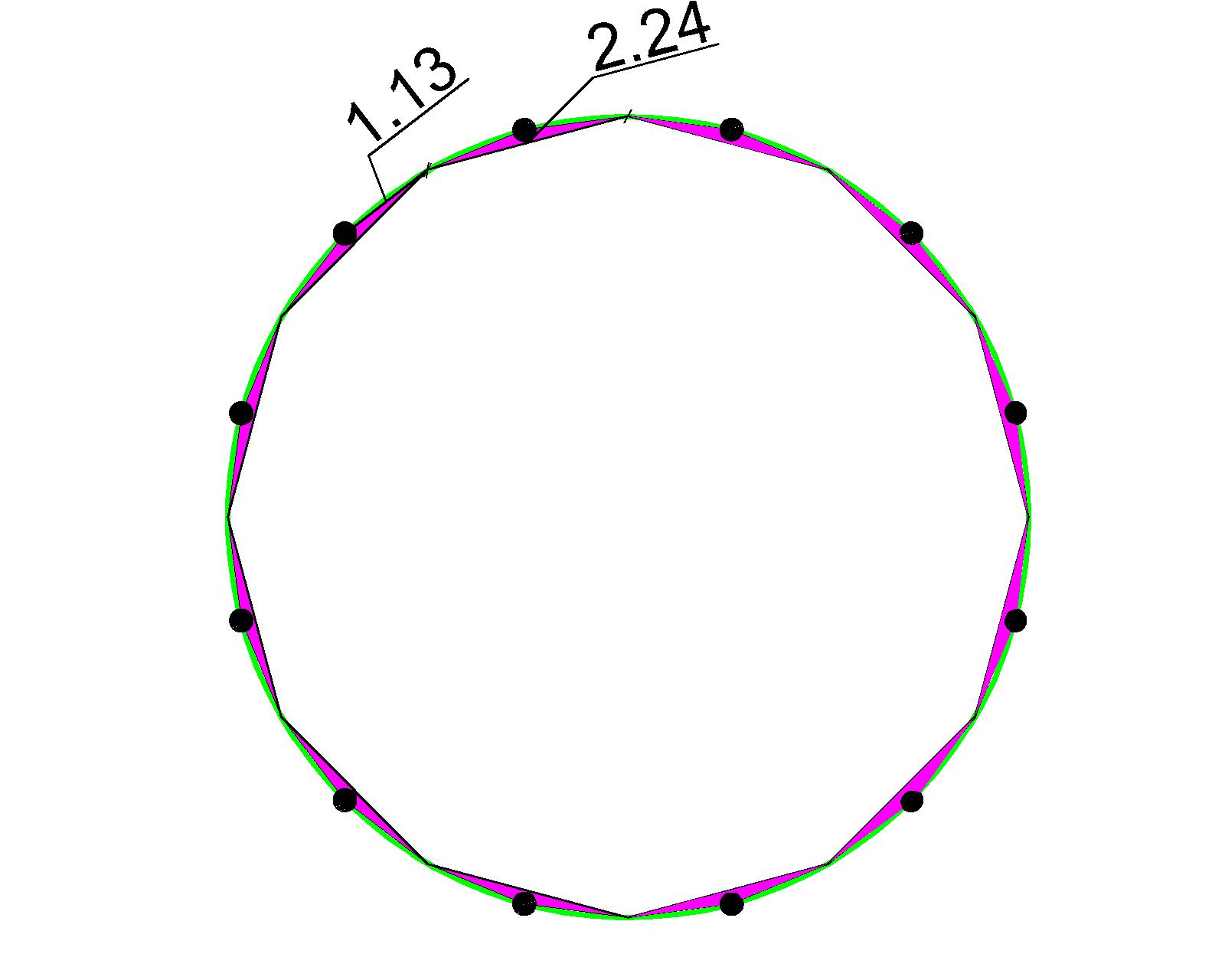 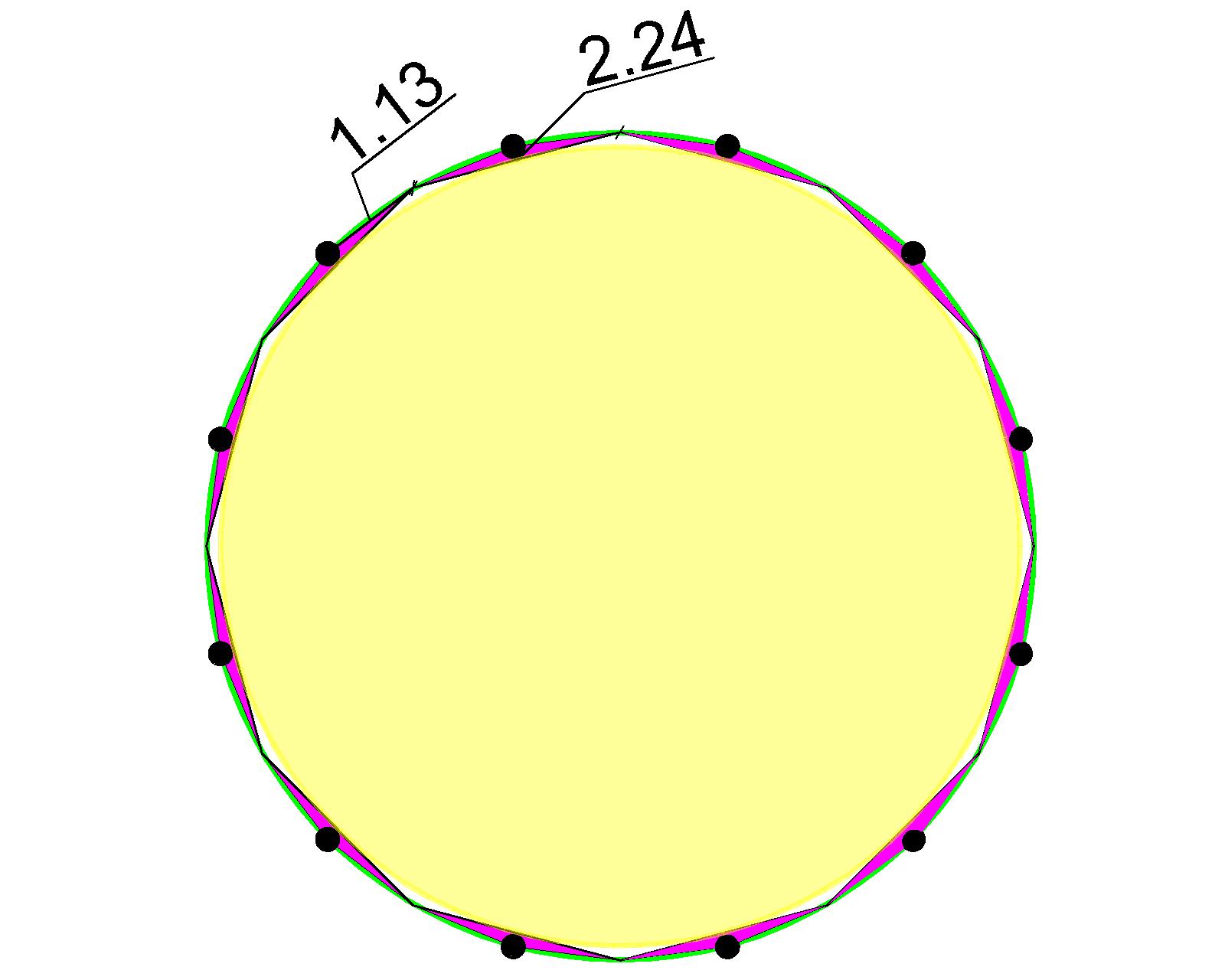 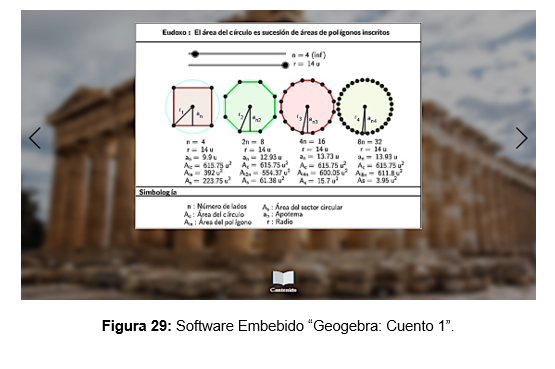 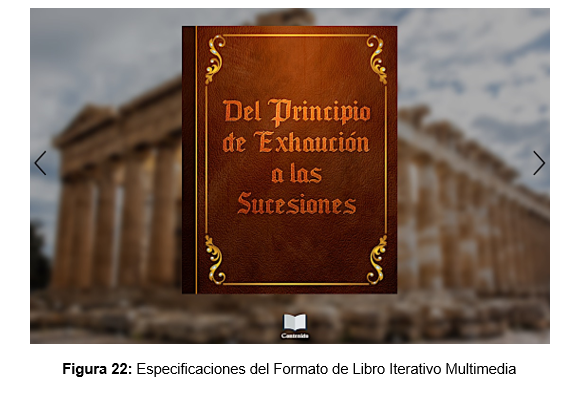 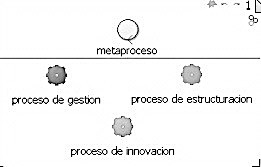 Plataforma de Programación

La metodología utiliza programación estructurada para páginas en internet en programación HTML o Lenguaje de Marcas de Hipertexto y JavaScript que es un lenguaje de programación que los navegadores son capaces de reconocer e interpretar 

3.4.1. HEAD O CABECERA
<head> Flipbook </head>

El elemento HTML <head> provee información general:
Etiquetas
Título Flipbook que es archivo ejecutable, donde se declara la programación principal.
El título de la página debe describir los contenidos, se tiene que usar títulos que sean descriptivos y relativos al contenido de la página.
Metadatos o el Dato Más Grande: archivos vinculados del documento. Tiene páginas HTML y va a ellas a través de un puntero:
1 Indice
2 Introducción 
3 Cuento 1
4 Cuento 2
5 Cuento 3
6 Cuento 4
7 Cuento 5
8 Cuento 6
Bootstrap librería hechas por Java, se usan para modificar, no se hacen flexible por su adaptabilidad a cualquier plataforma moderna, nos da herramientas:
Botones
Formularios
Pictografías. 
BookBlock librería para crear efectos de movimientos de página. Regresa, abre, avanza, salta a otro cuento, se navega en el libro. Es un CASE procesos de recreación y animación de las historietas.
Enlaces a Scripts utilizadas por Java, por eso se llama Javascript. La programación HTML y el lenguaje CSS reconocen script. Los códigos de programación abierta deben declararse en script. Se necesitan script para que se conecten con los archivos de programación estructurada. 
 
Hojas de estilos, CSS es un lenguaje de hojas.
3.4.2. BODY
 
Se inicializa dando el nombre, el METADATO, el Dato Más Grande.
Cuando se abre el libro se inicializa un audio para que no sea muy seco.
Después de la introducción del libro, se despliega el área del contenido principal que es una función principal de conexión enganchado a la cabecera, al flipbook  
Luego viene el bloque de contenidos 
 
Se coloca el contenido de los 
textos, 
imágenes
videos
 
GEOGEBRA 
 
Se entra al geogebra para incrustar como un Inframe embebido
 
deployggb.js: es un código pequeño para que conecte el software embebido al programa en HTML para que sea parte del código de Java.
 
Google applet llama a internet y se embebe geogebra
CREATIVA
Librerías:
Book cover: da la portada del libro, son las pastas del libro
Jquery bookblock son bloques de programación para dar el aspecto del libro.
 
Frameworks utilitarios: que fueron seleccionados en la construcción de este Aplicativo.
 
Utf-8 Reconocer caracteres tanto en el código como en la programación. 
 
Para las animaciones y procesamiento de imágenes y videos, las herramientas y programas seleccionados fueron: 
 
Photoshop para imágenes dinámicas y sugestivas, 
 
Unity para manipular y recrear videos, animaciones innovativas que capten la atención del estudiante,
 
Para edición de Video:
 
CrazyTalk 8.1
 
iClone 7.0 
 
Para audio:
 
Blabolka.
 
Para etiquetar audios:                              Para unificación de audio y video. Video consolidado:
                               
MP3.                                                      MP4
Para aplicación móvil:
 
Electron, 
Node.Js y Cordova, para unificar los HTML para que estén listos para una aplicación móvil en una laptop o Tablet. Permite construir un aplicativo para ANDROID. Se debe emular para qué tipo de pantallas sirve.  
 
Query,
Jquery Mobile, hace más fácil la programación. Ayuda a buscar y cargar los archivos del aplicativo.
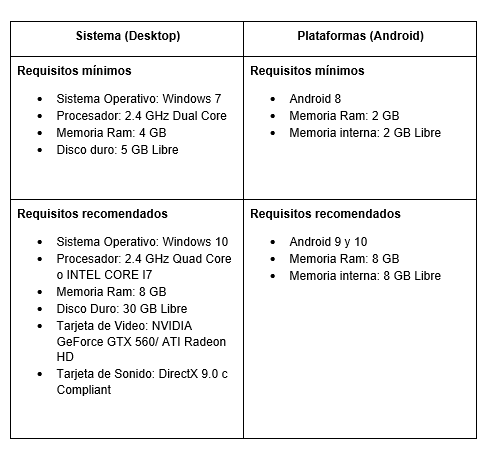 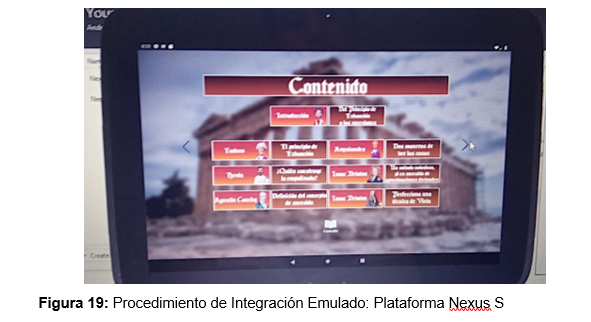 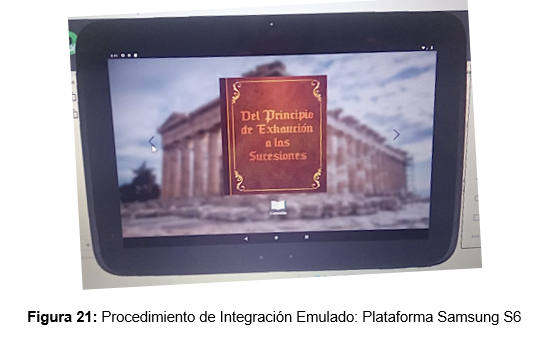 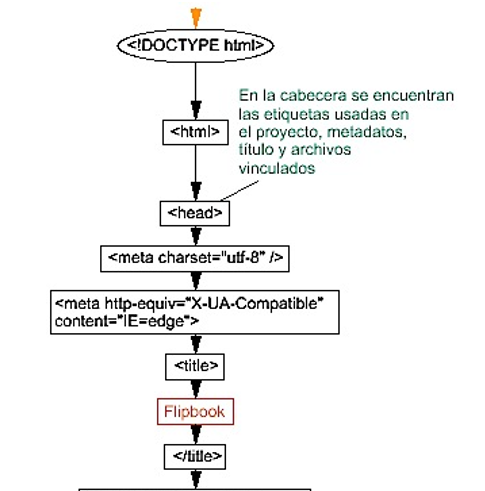 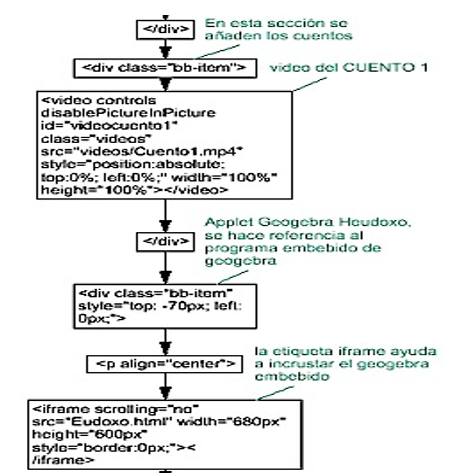 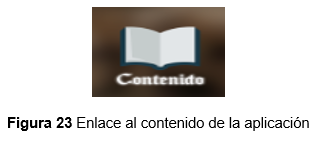 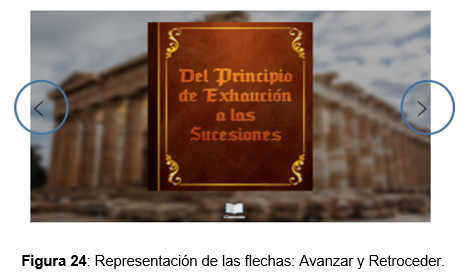 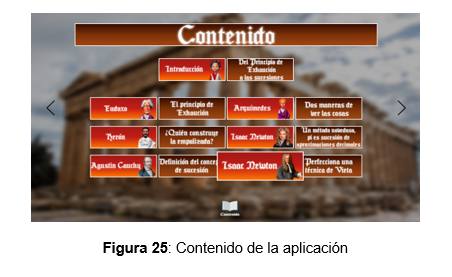 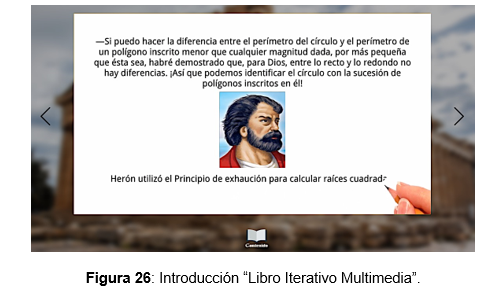 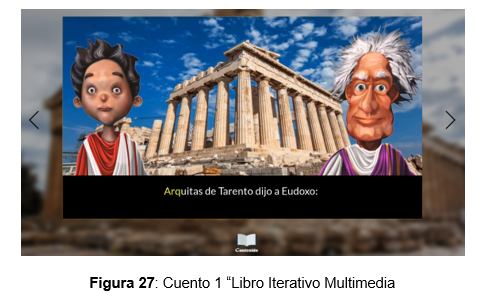 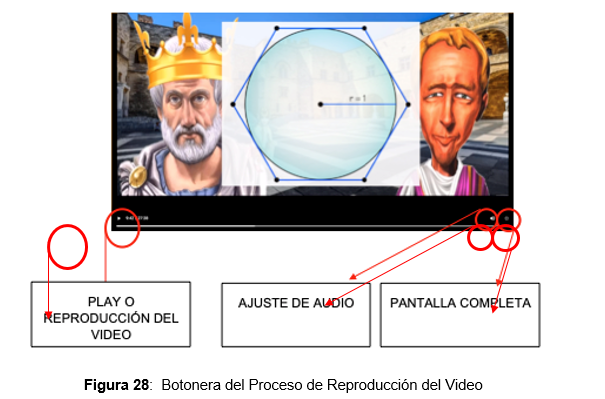 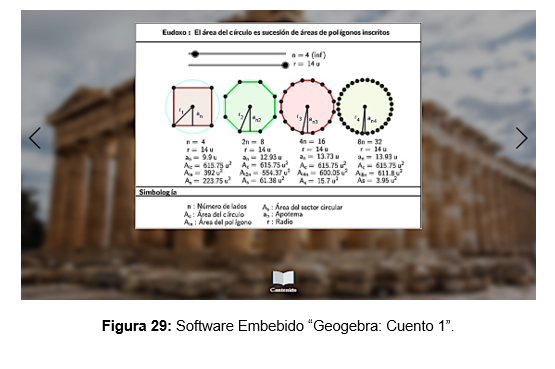 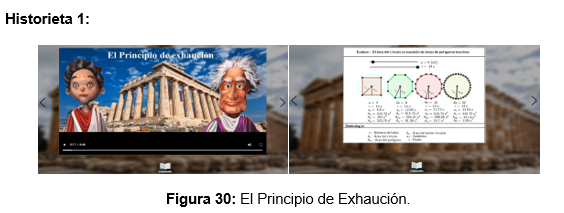 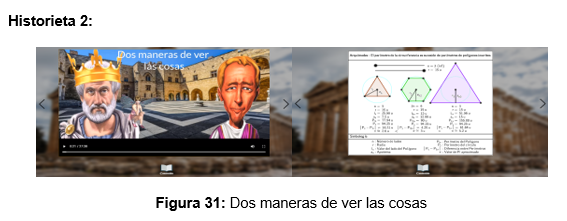 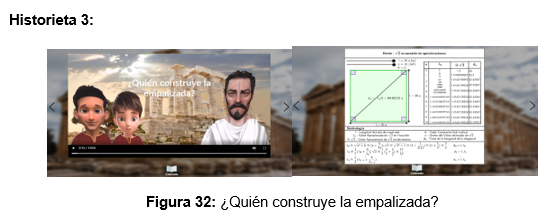 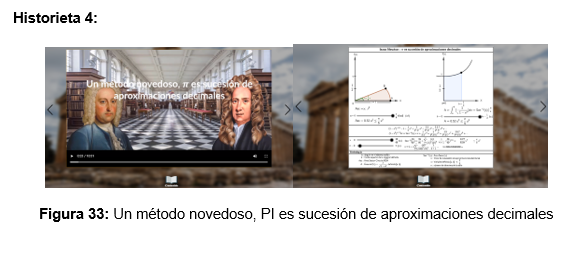 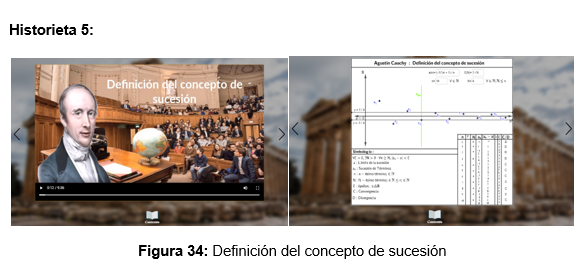 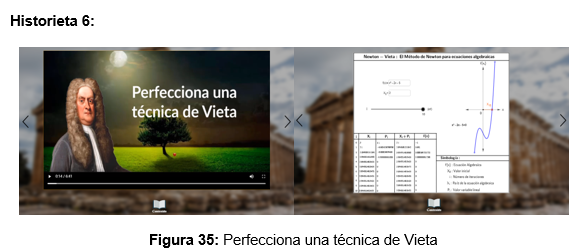 FIN